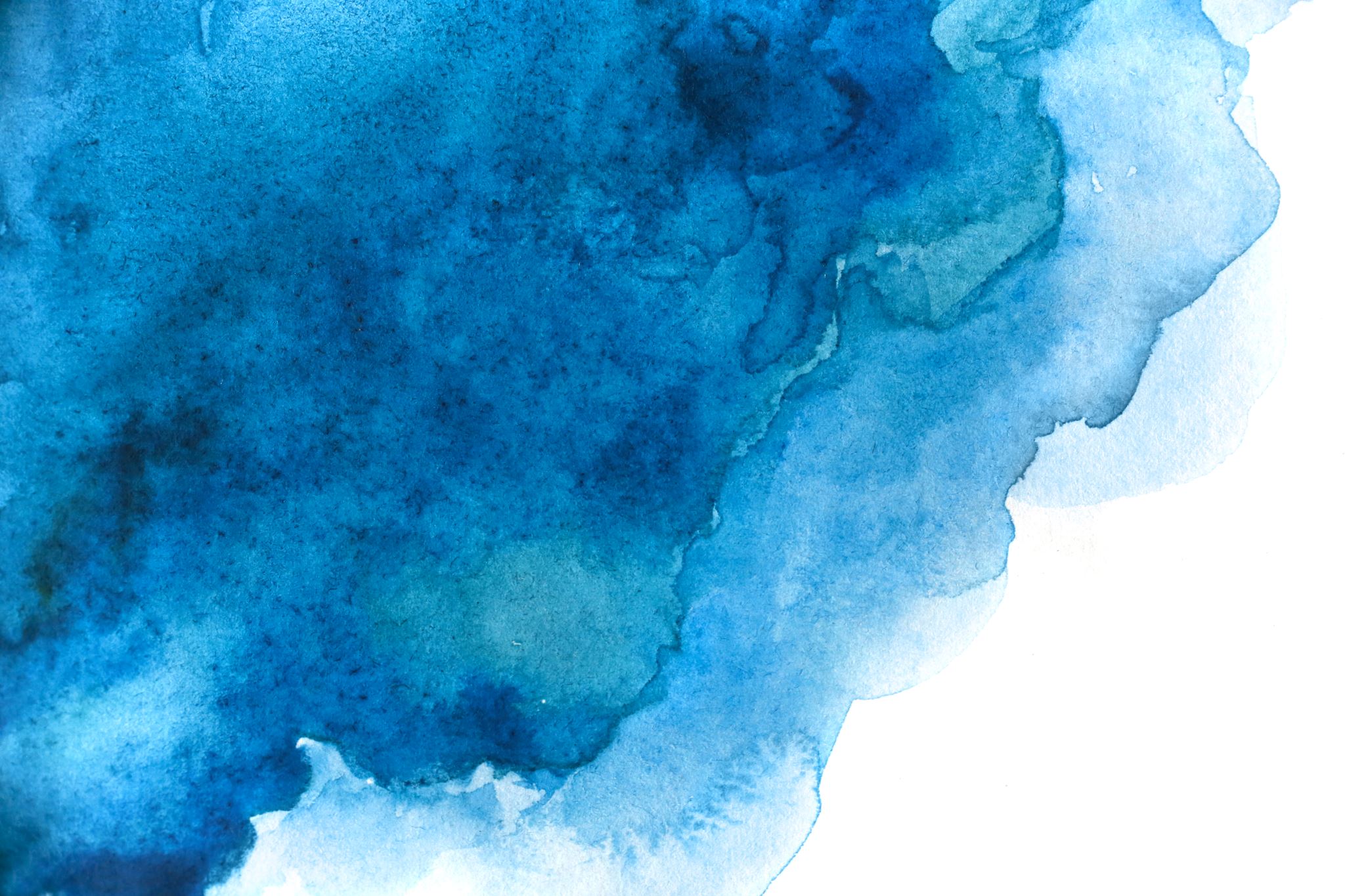 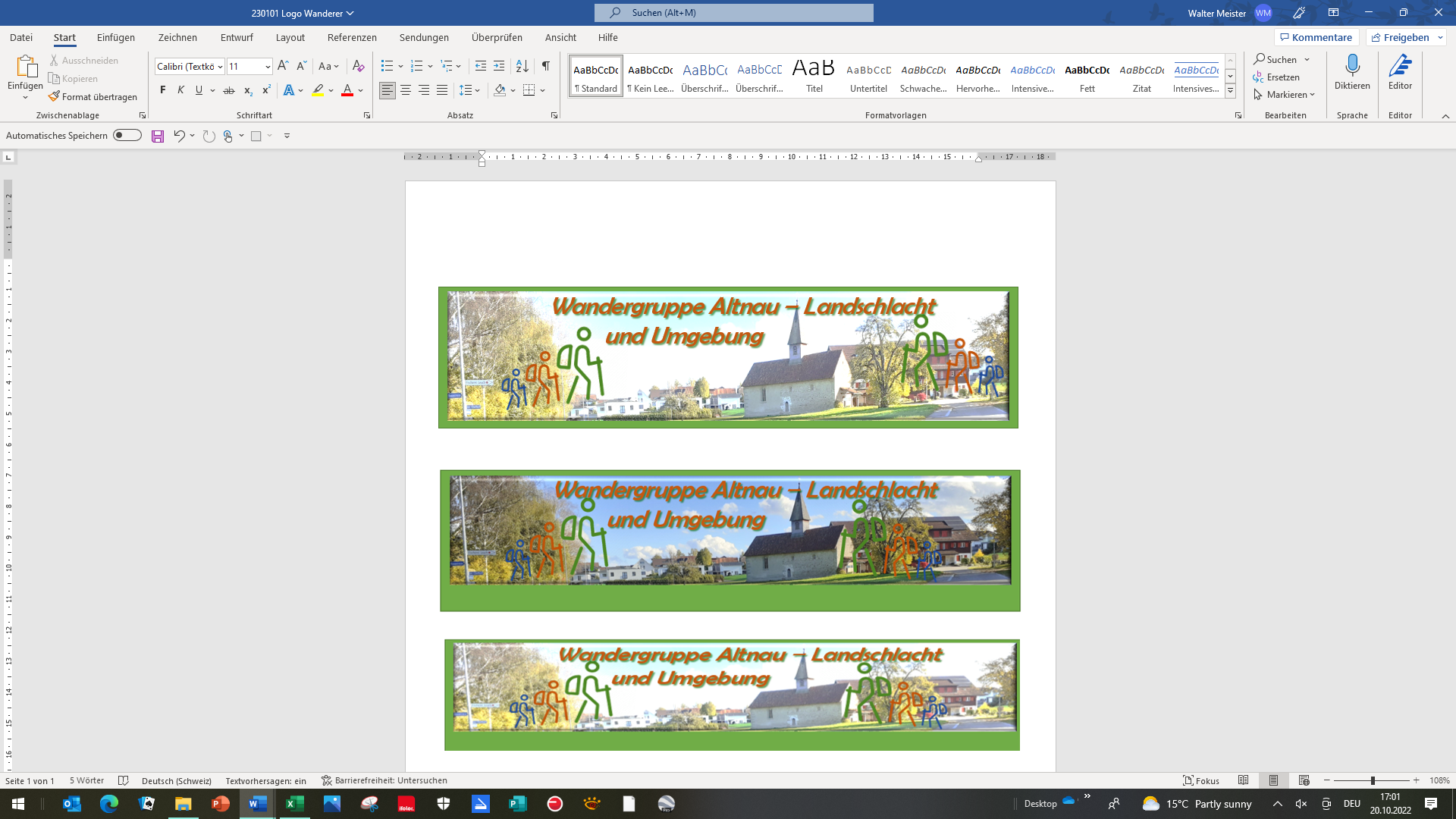 Rückblick 2023
Programm 2024
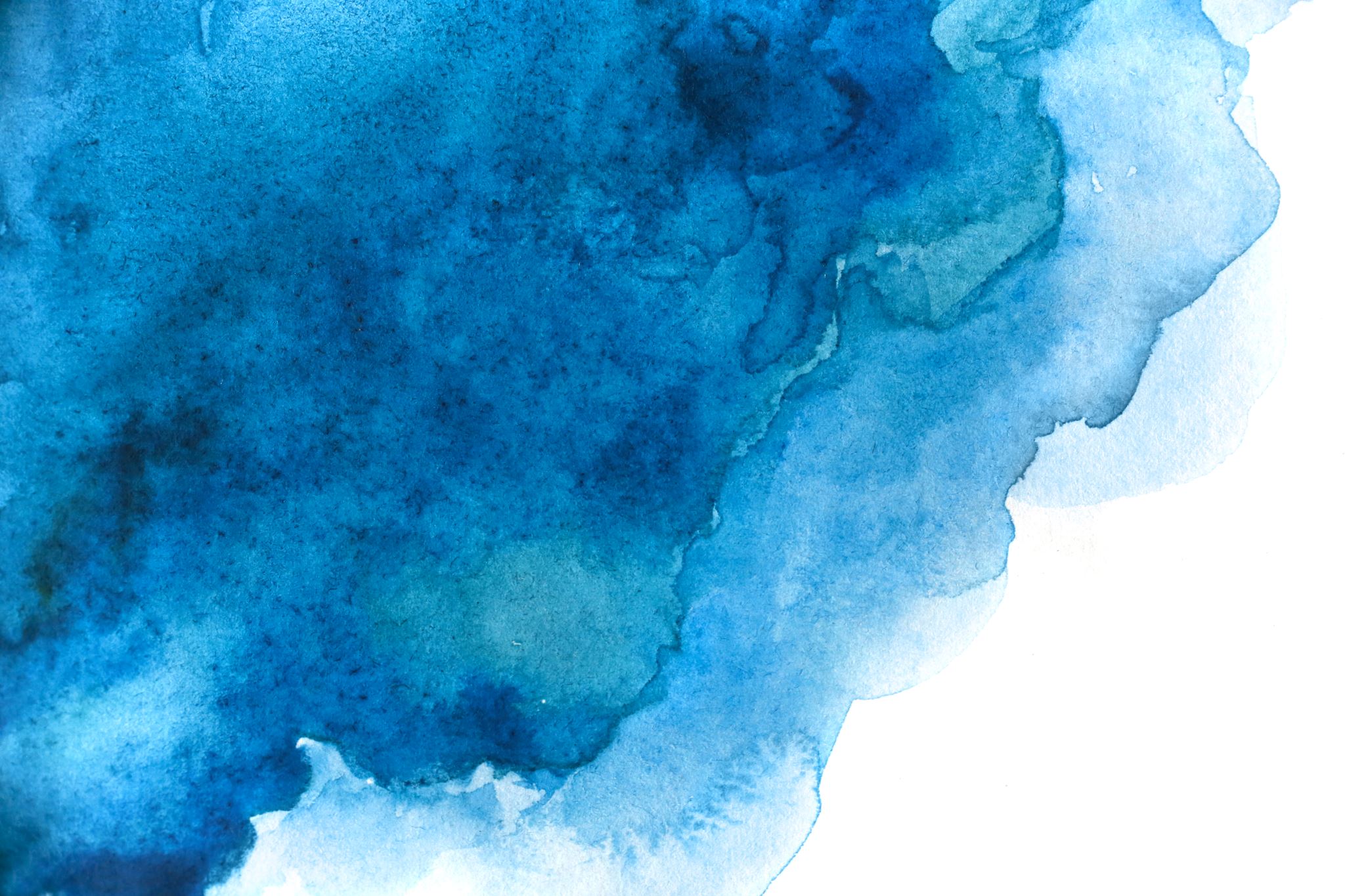 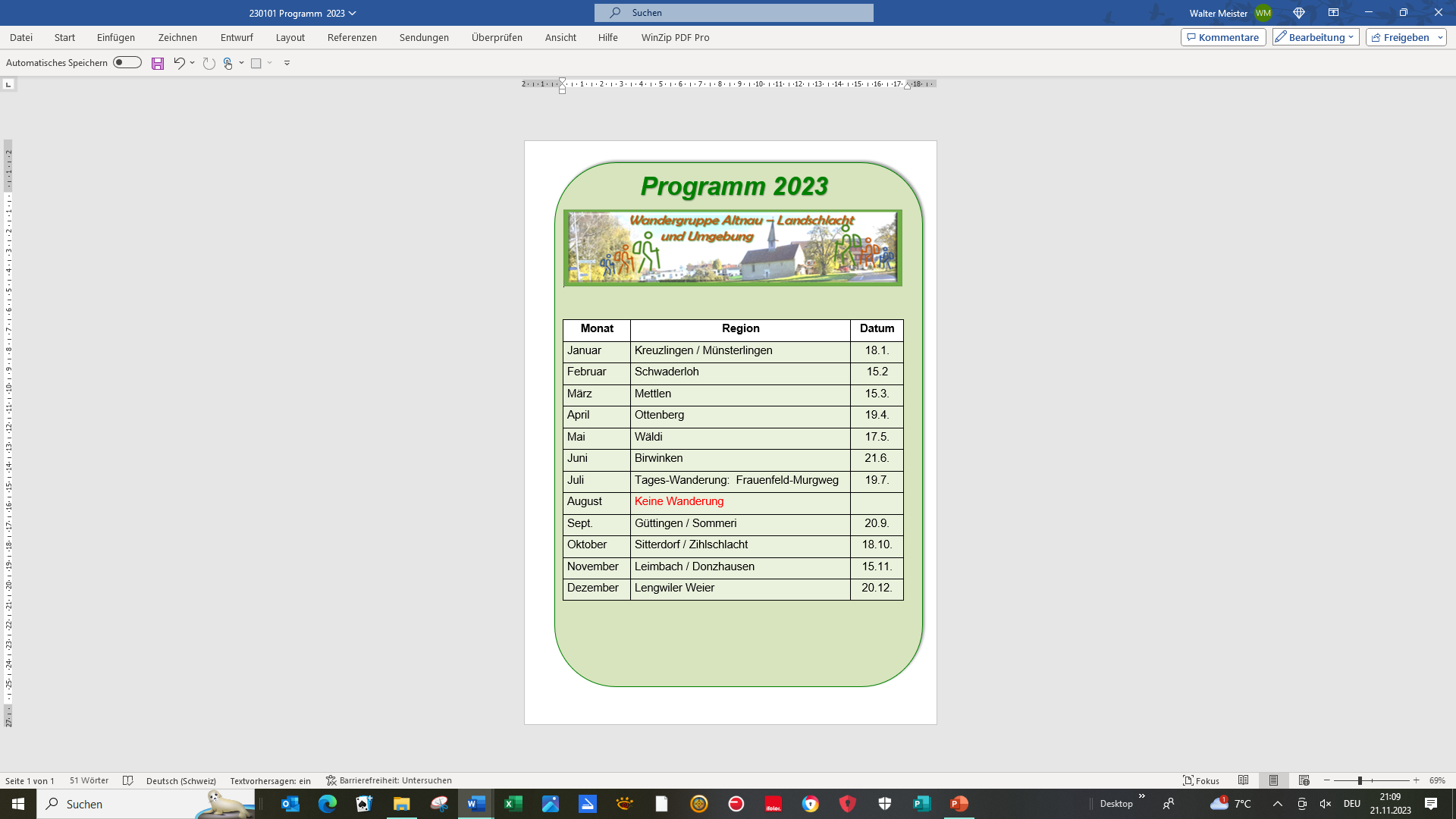 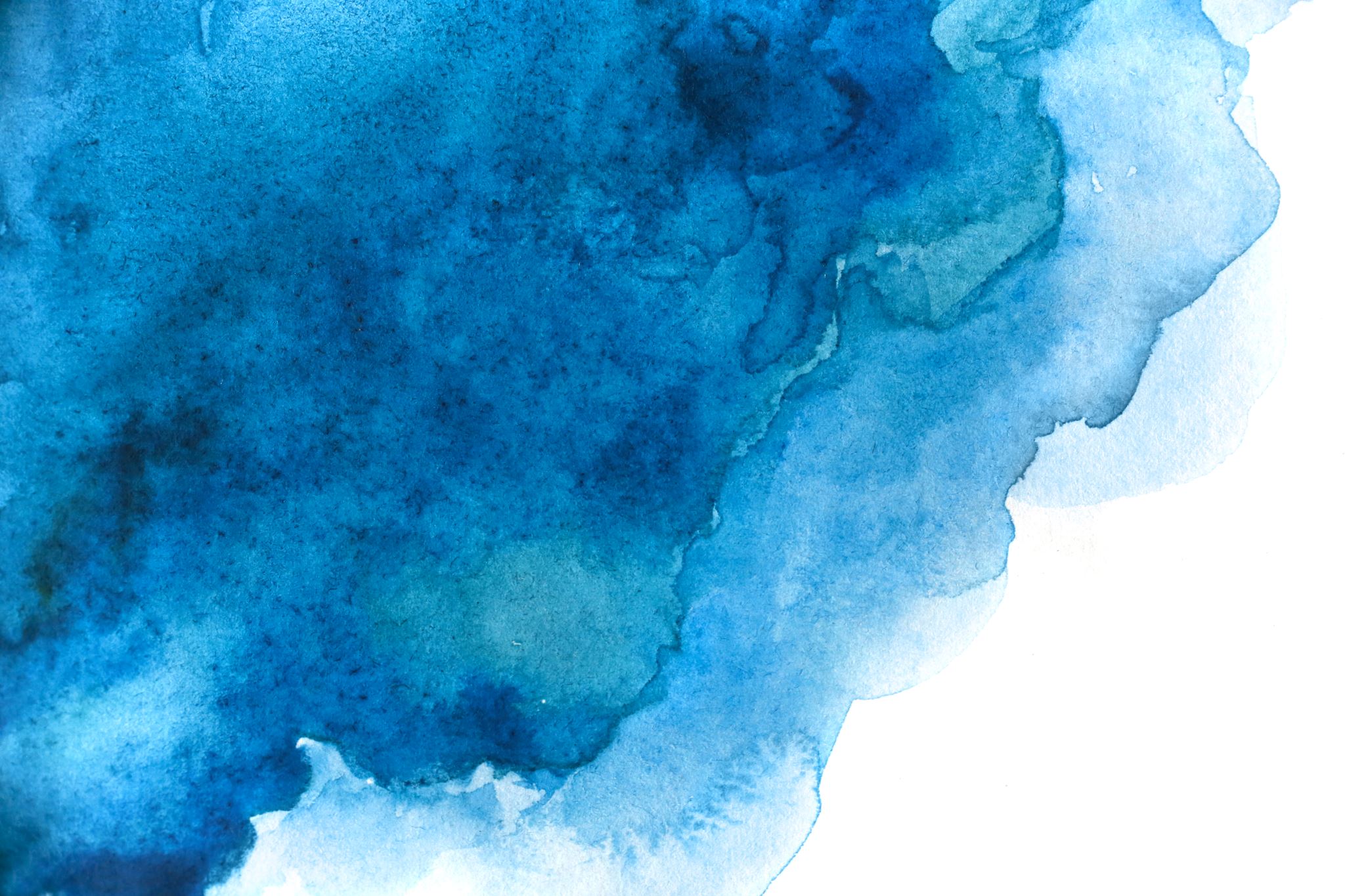 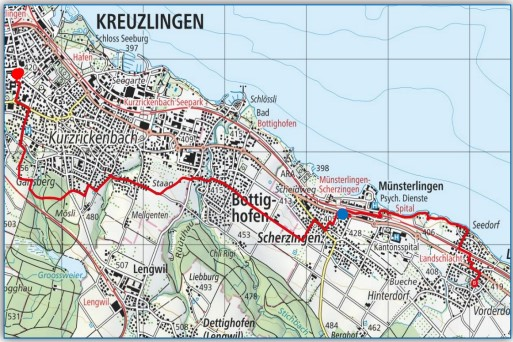 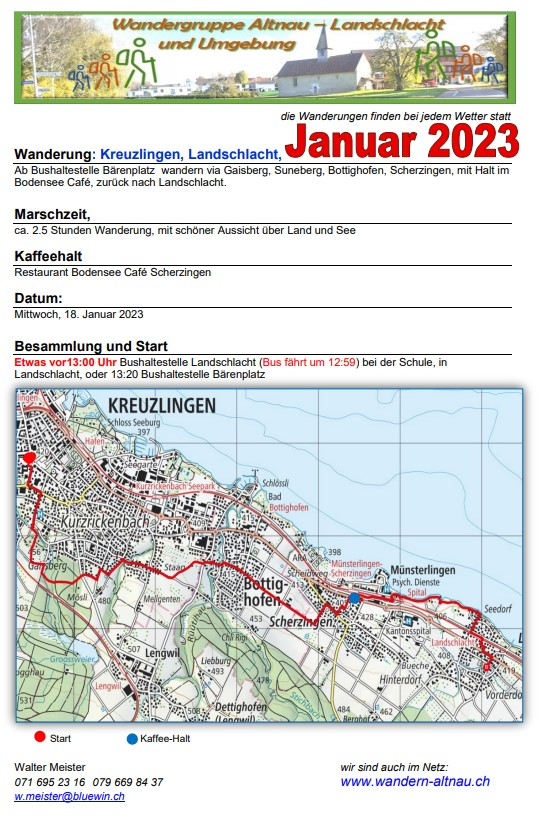 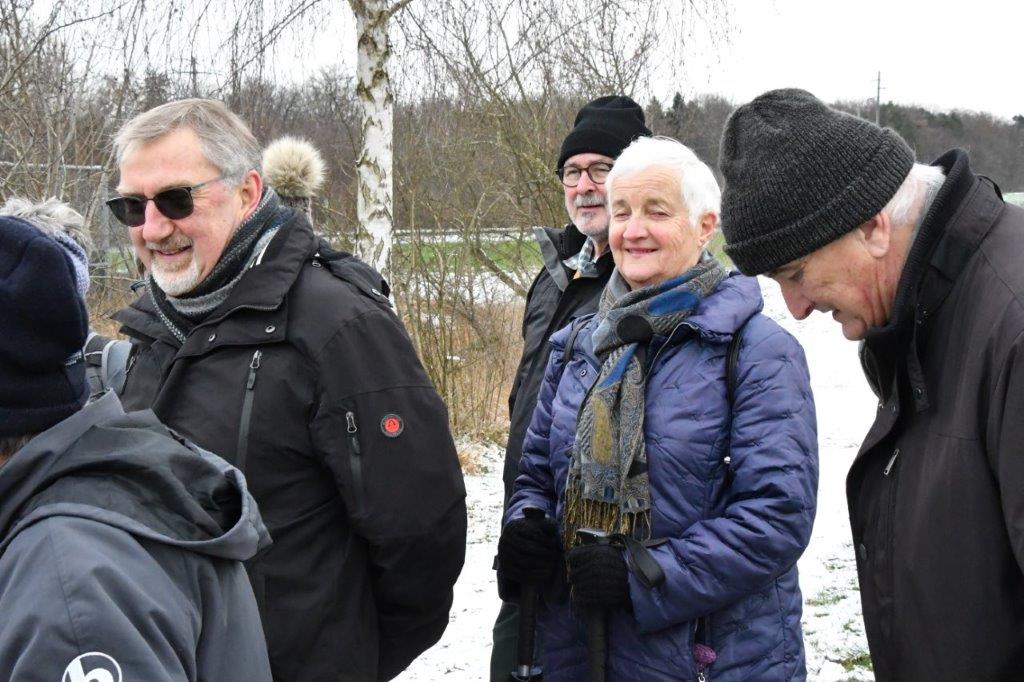 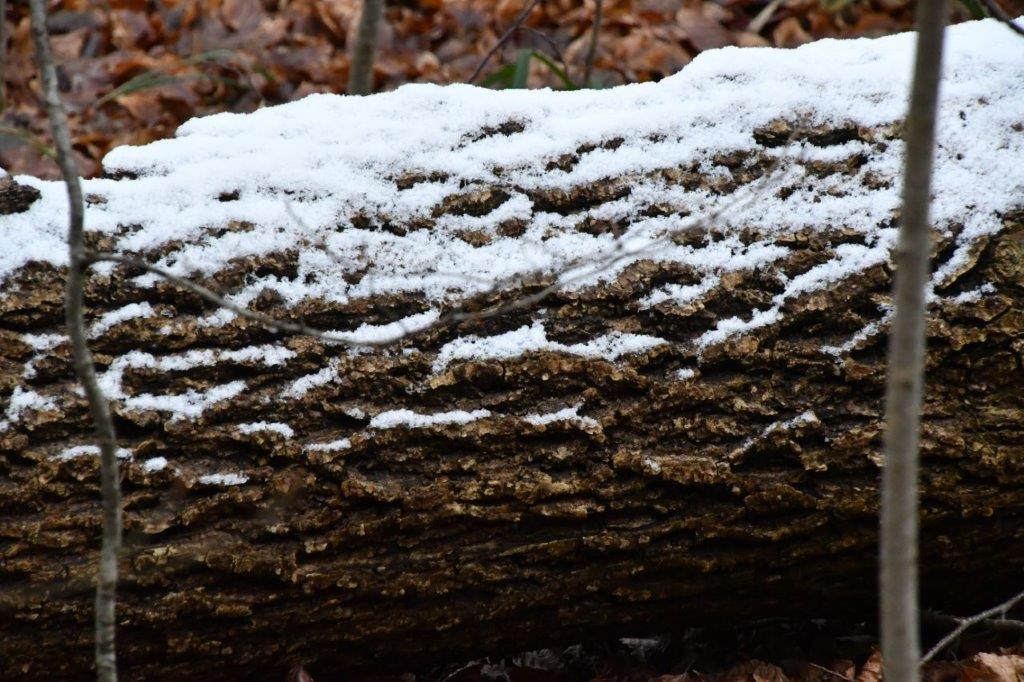 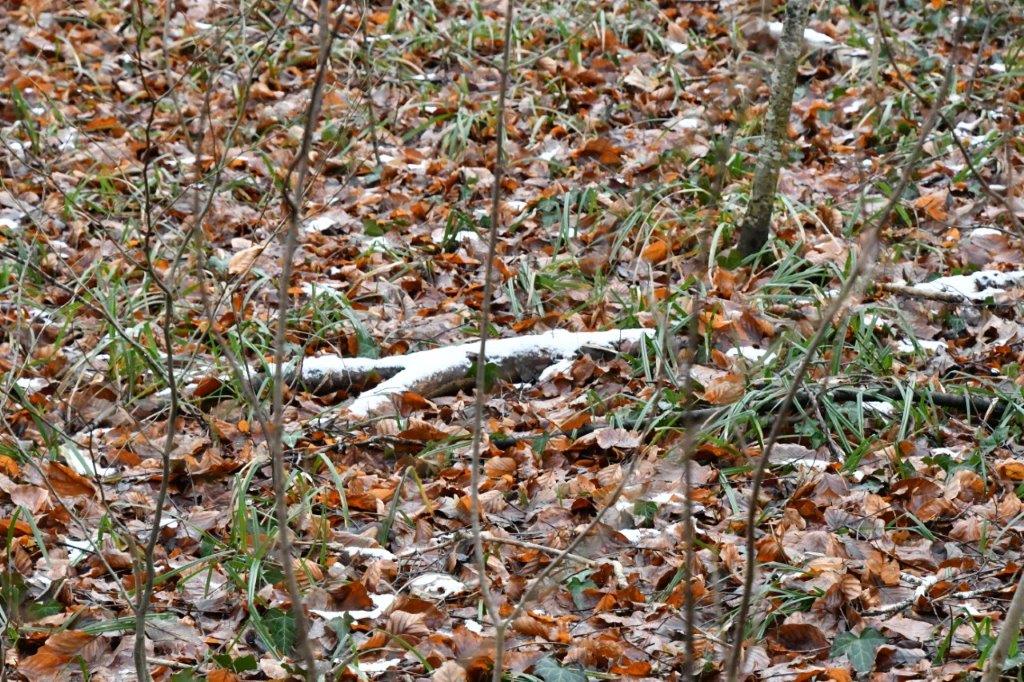 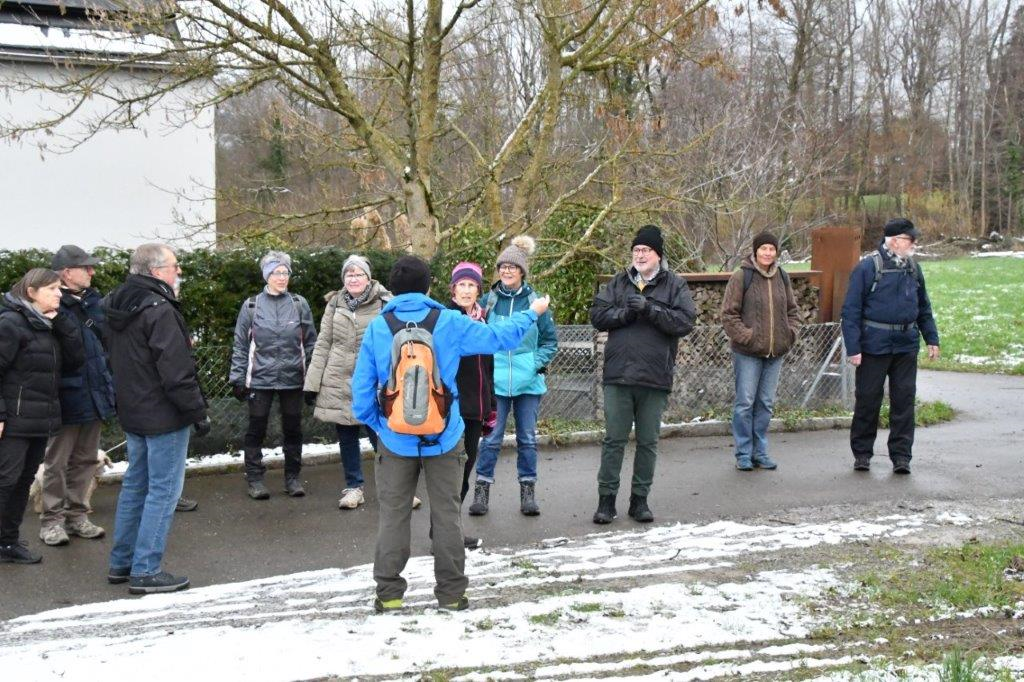 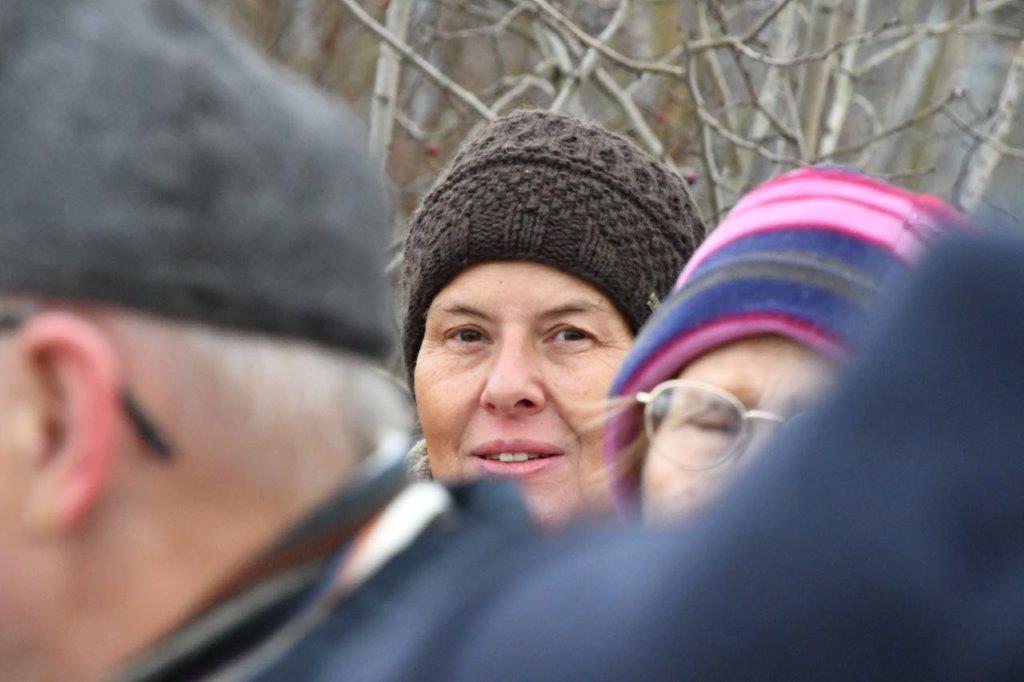 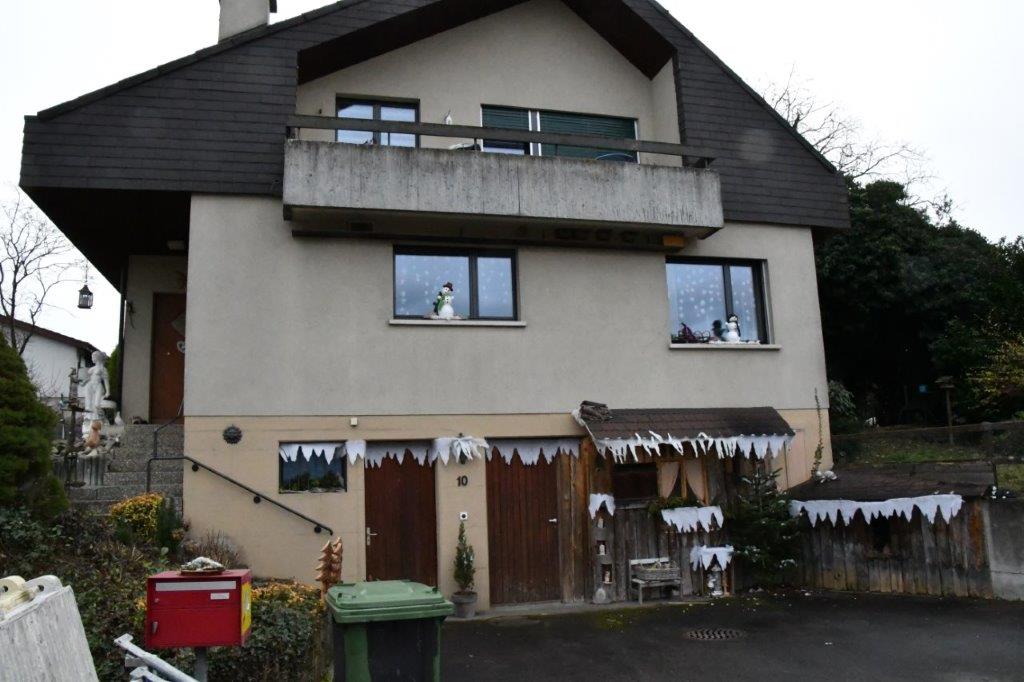 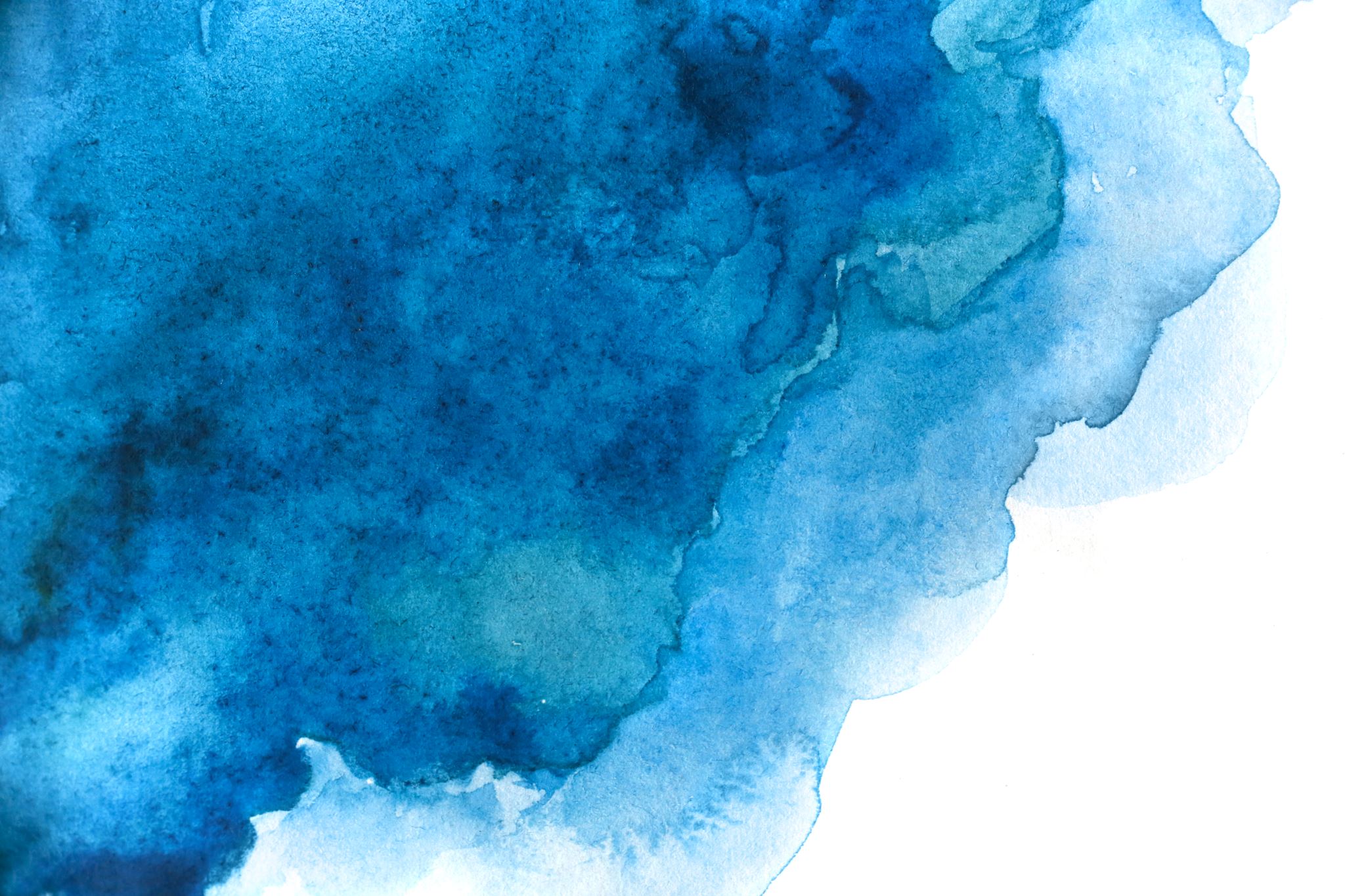 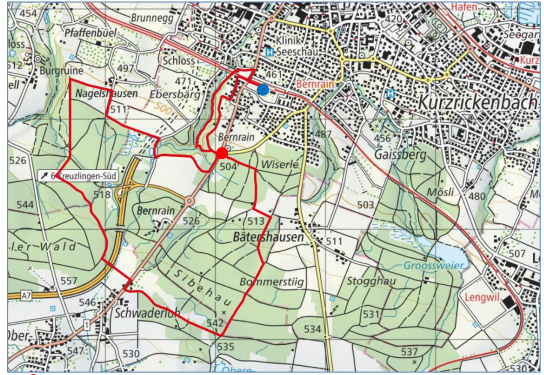 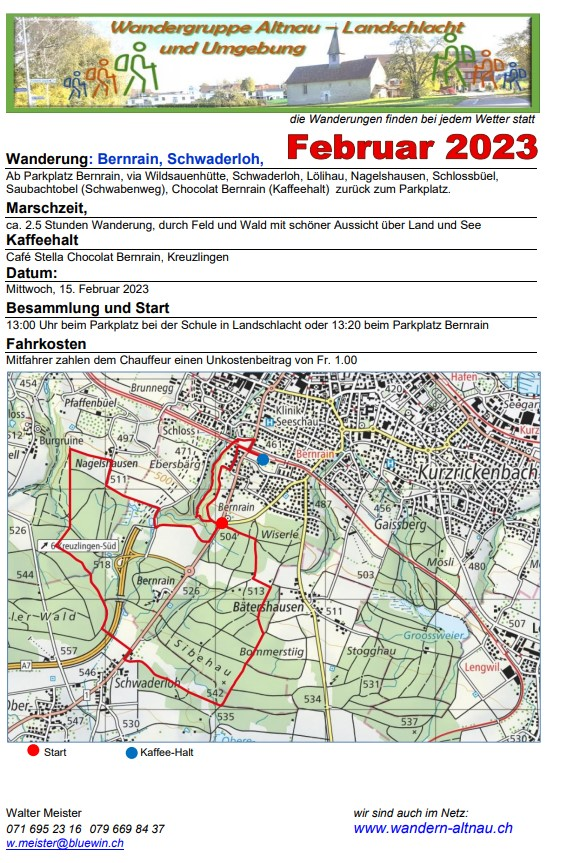 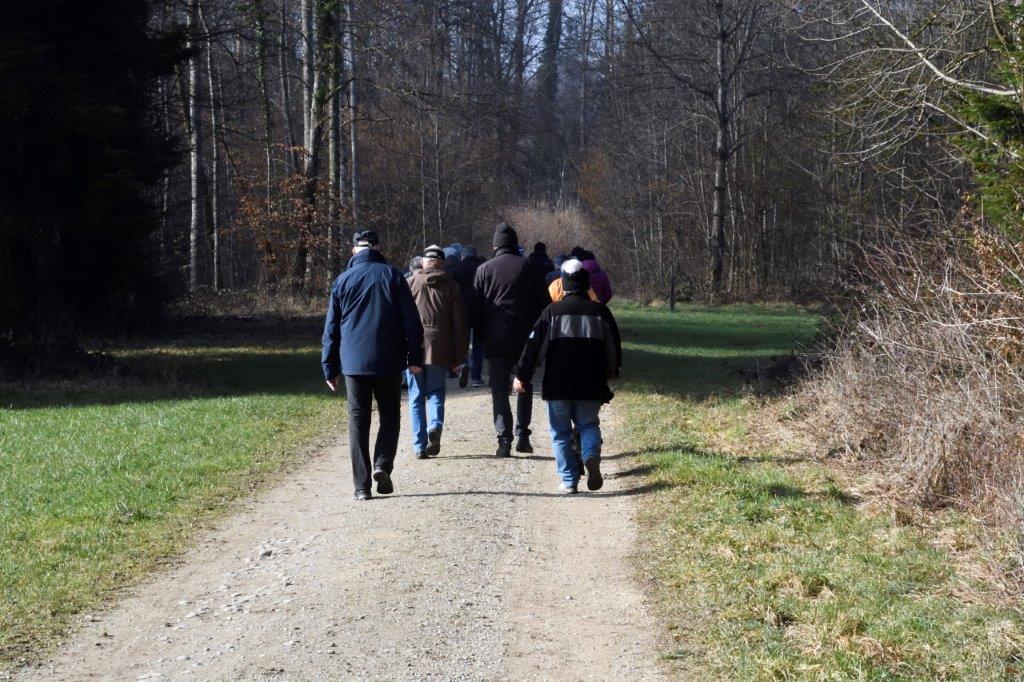 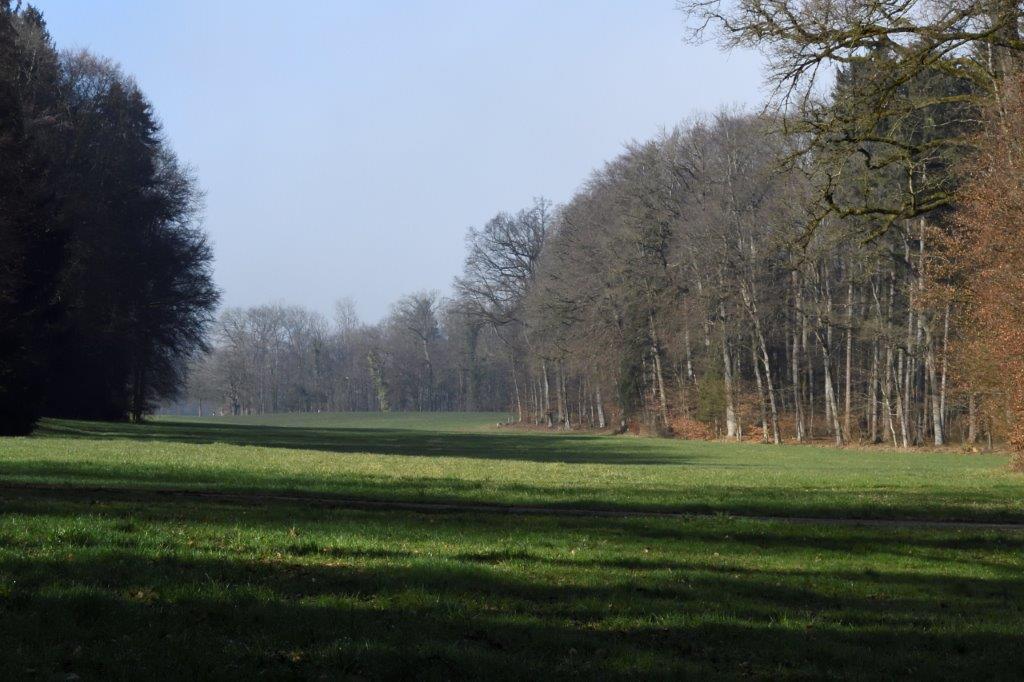 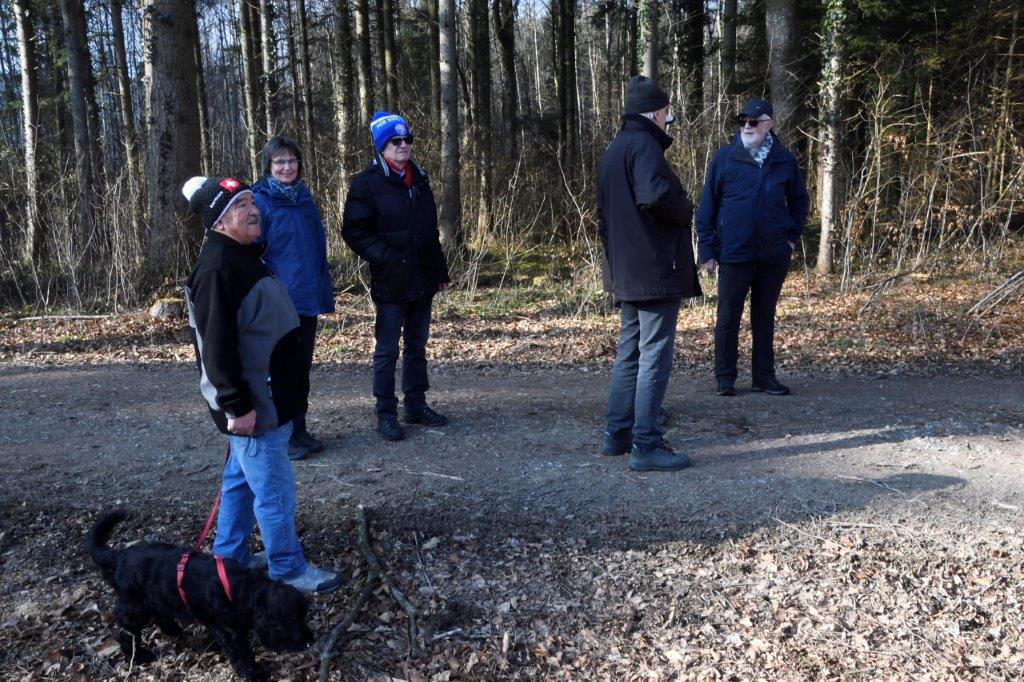 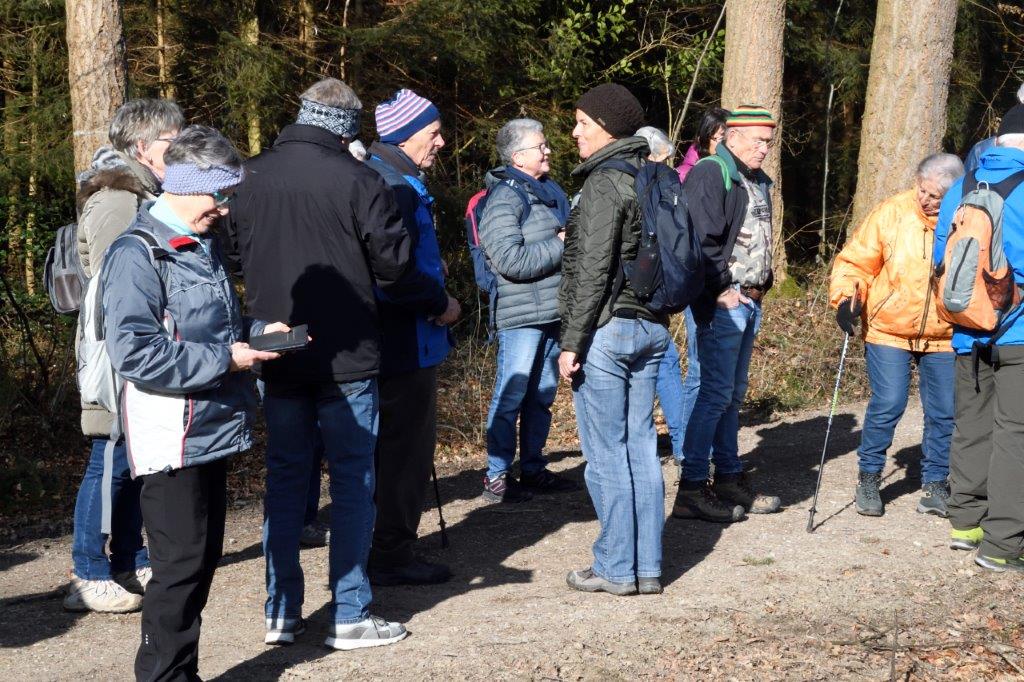 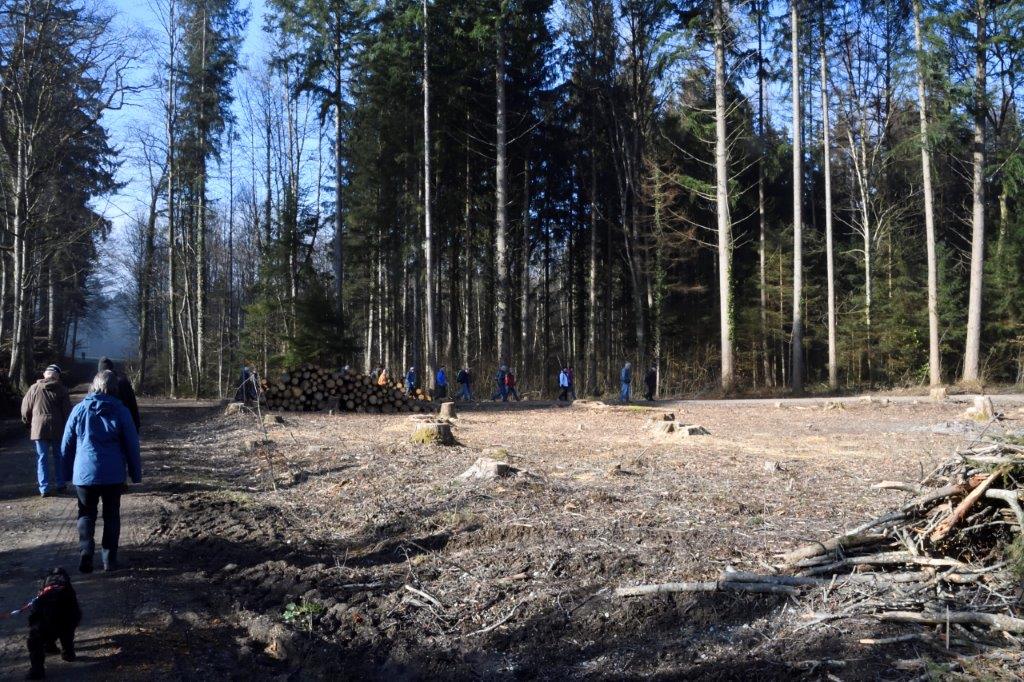 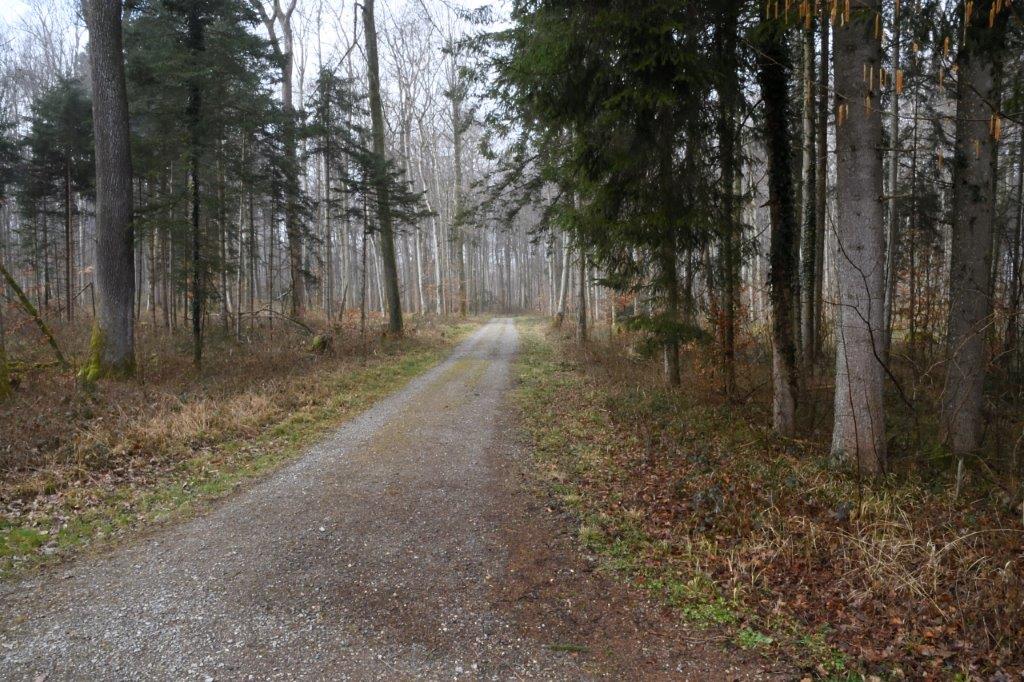 1/19/2024
Sample Footer Text
7
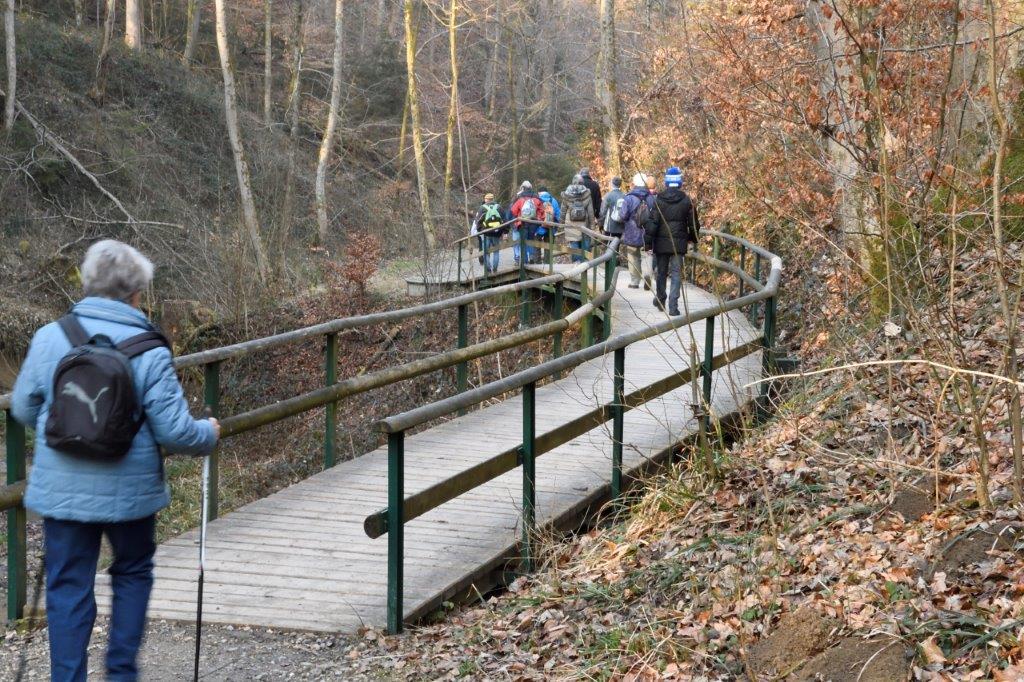 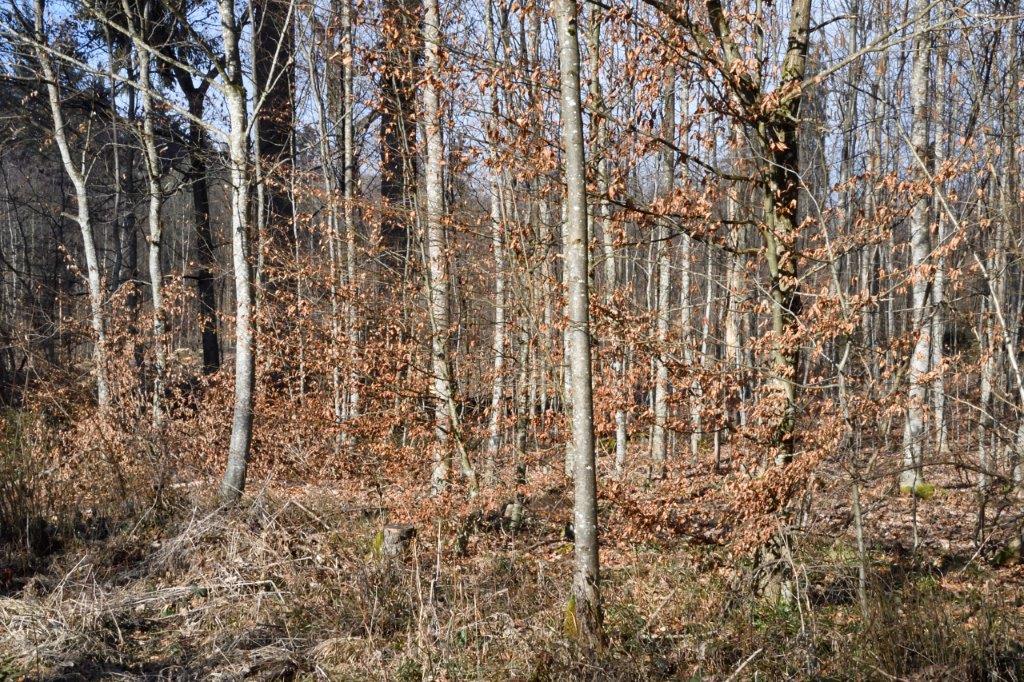 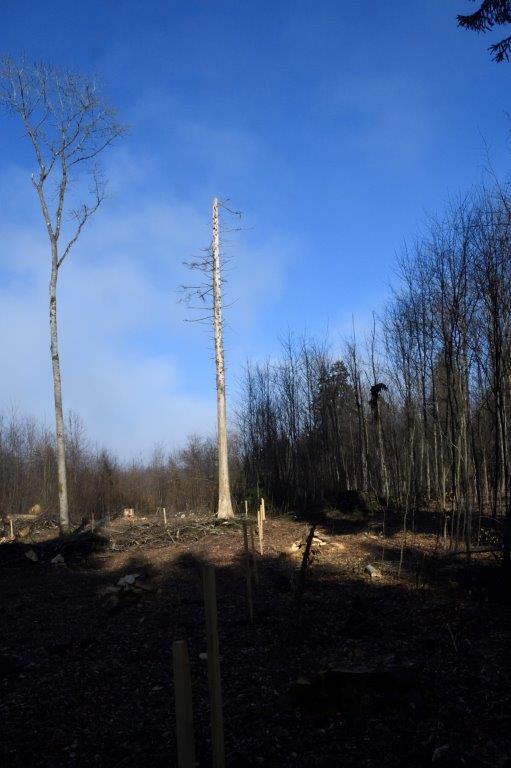 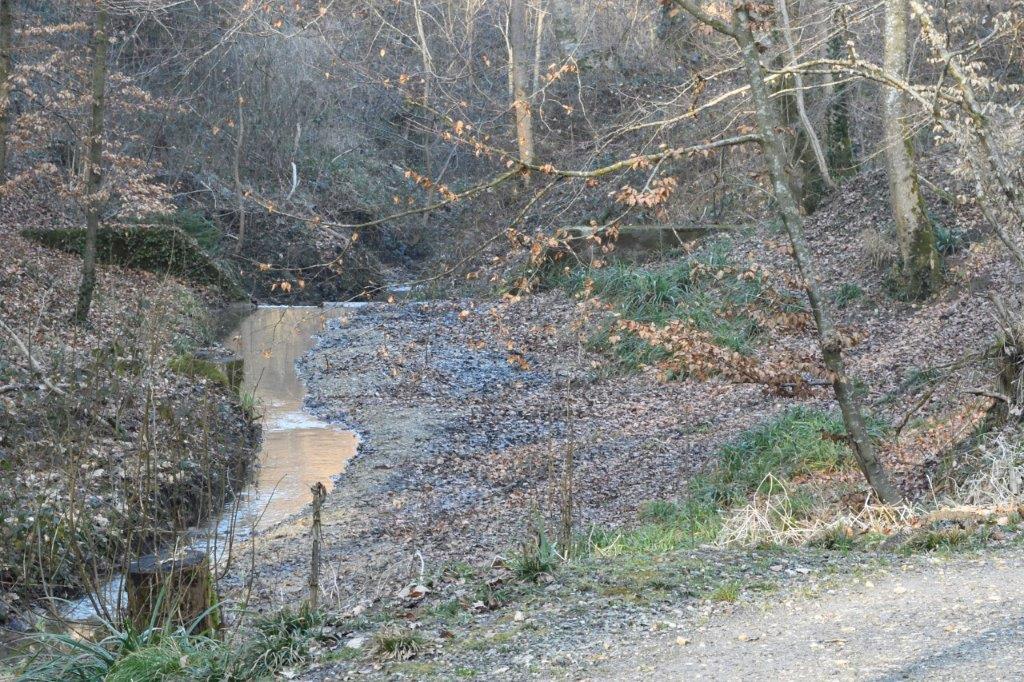 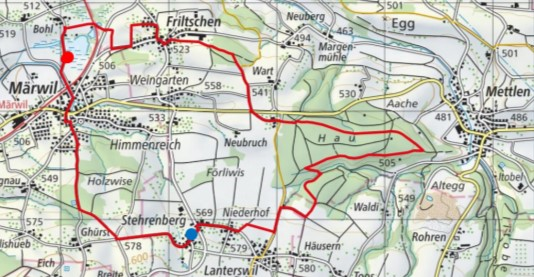 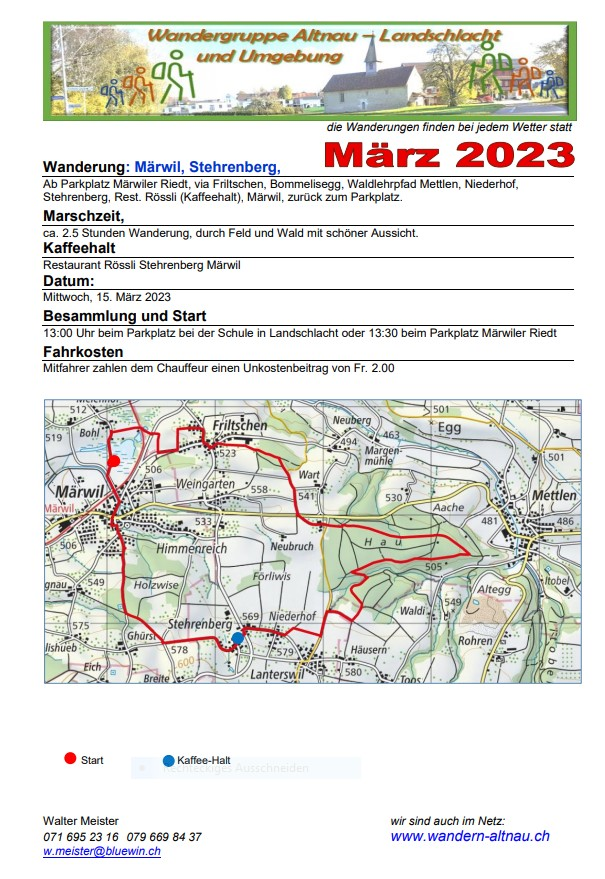 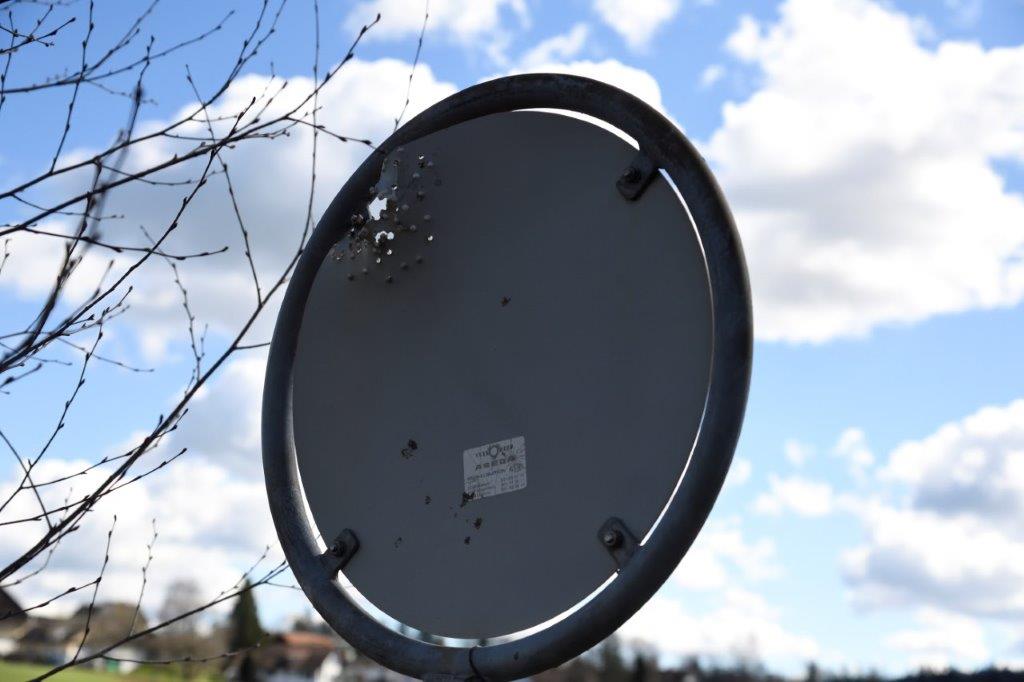 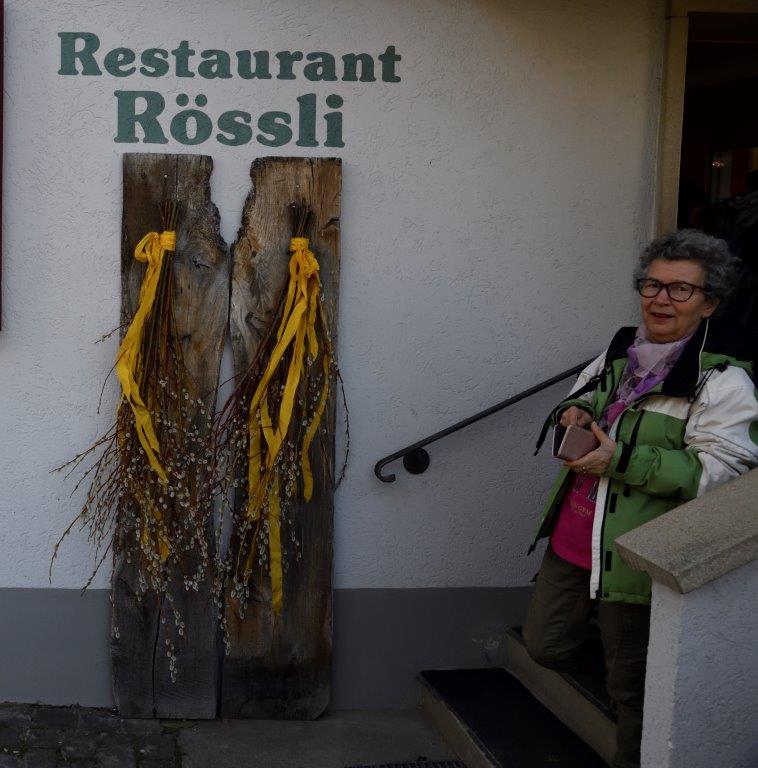 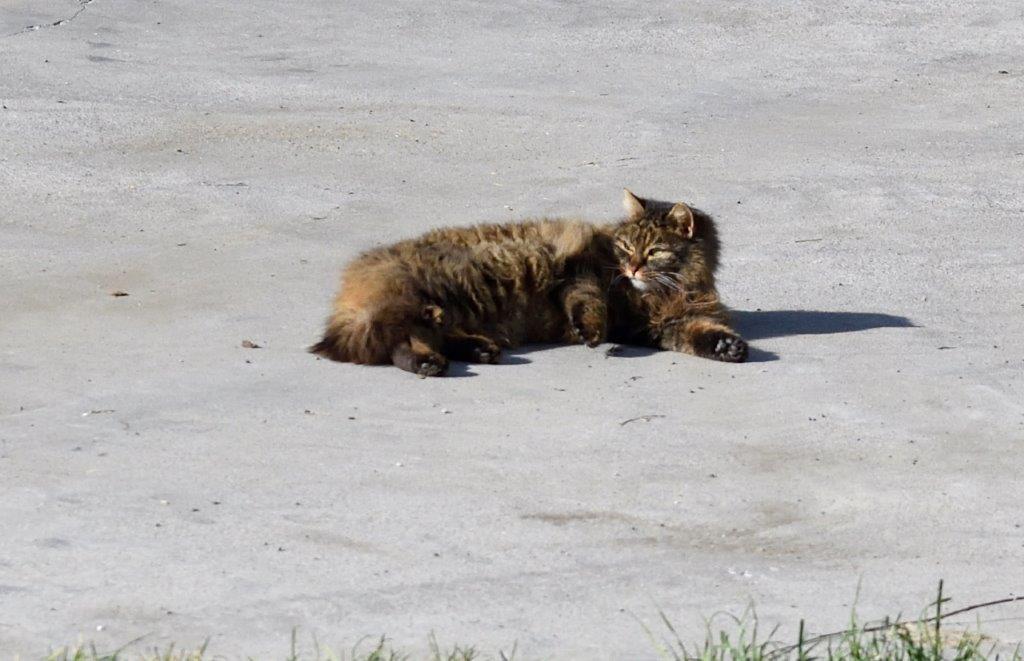 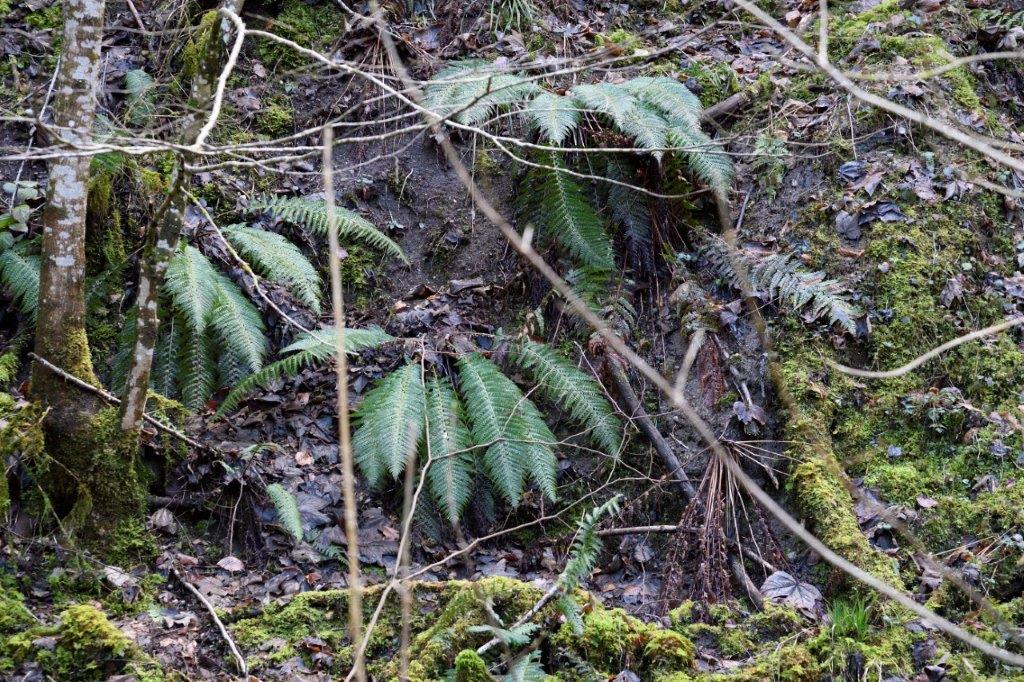 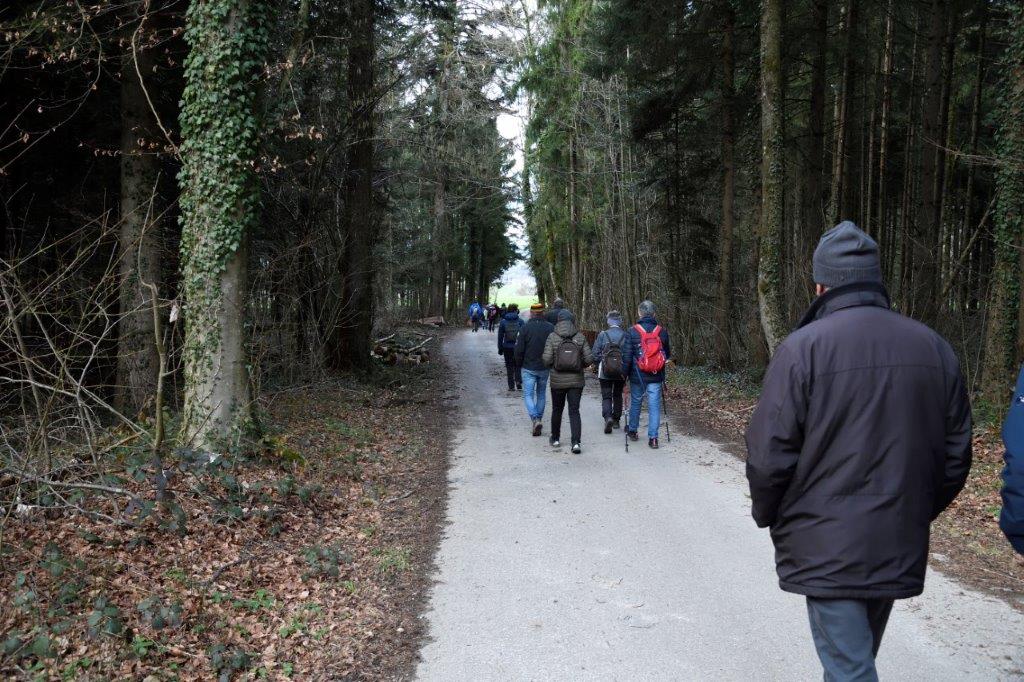 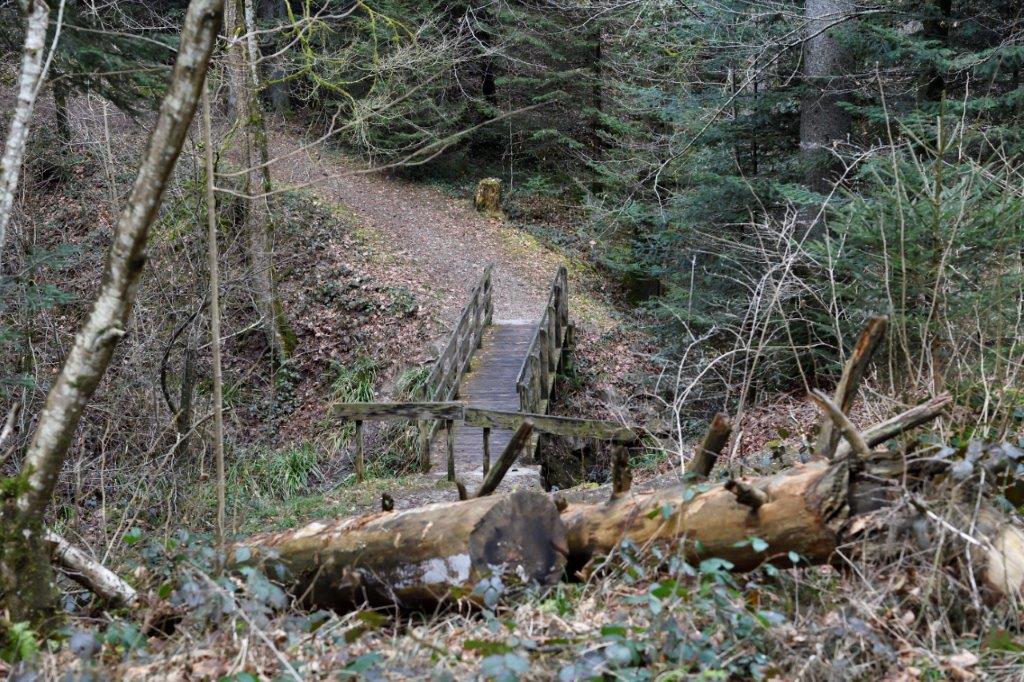 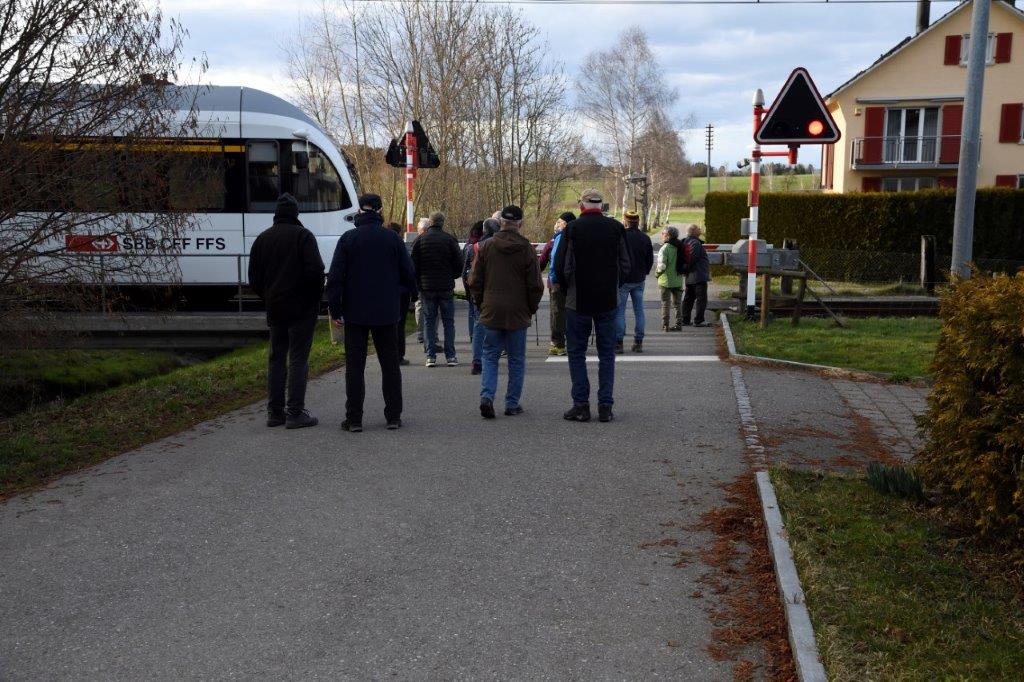 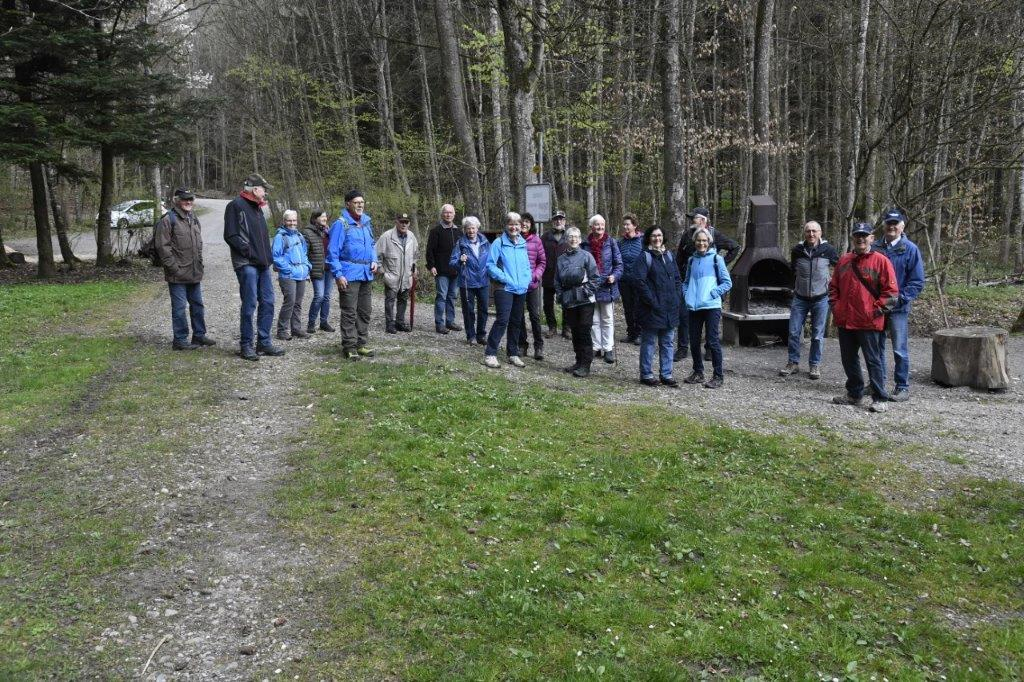 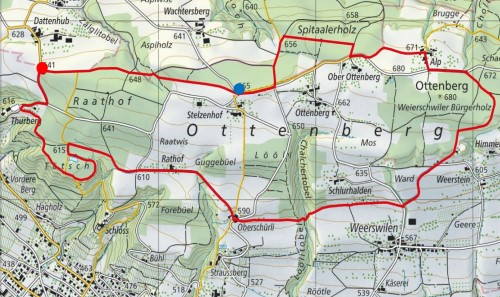 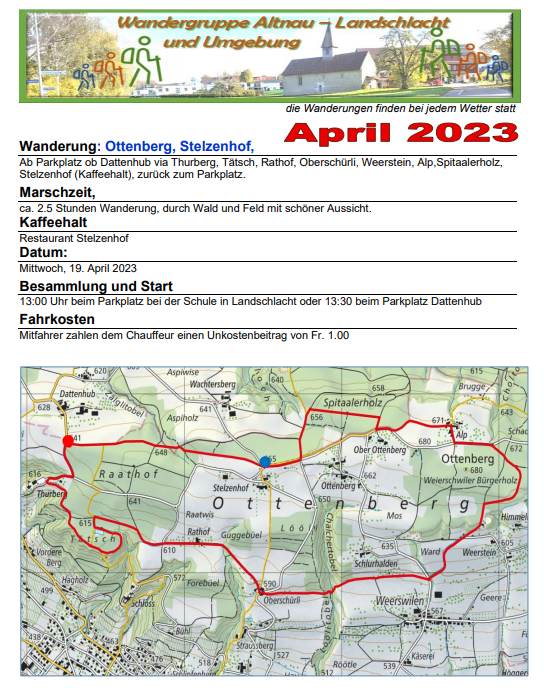 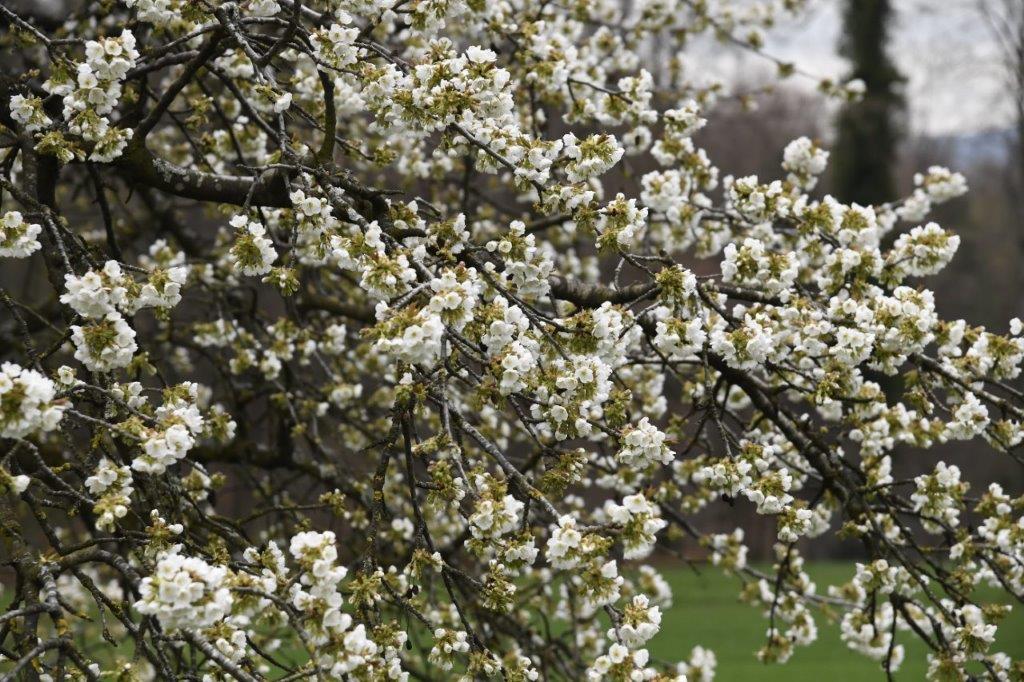 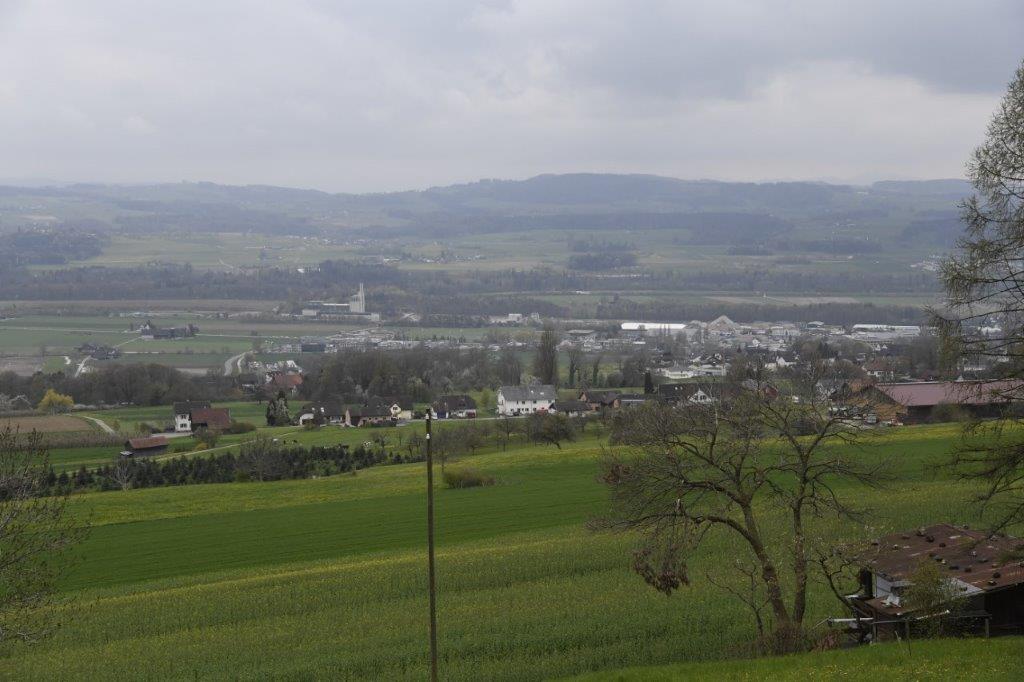 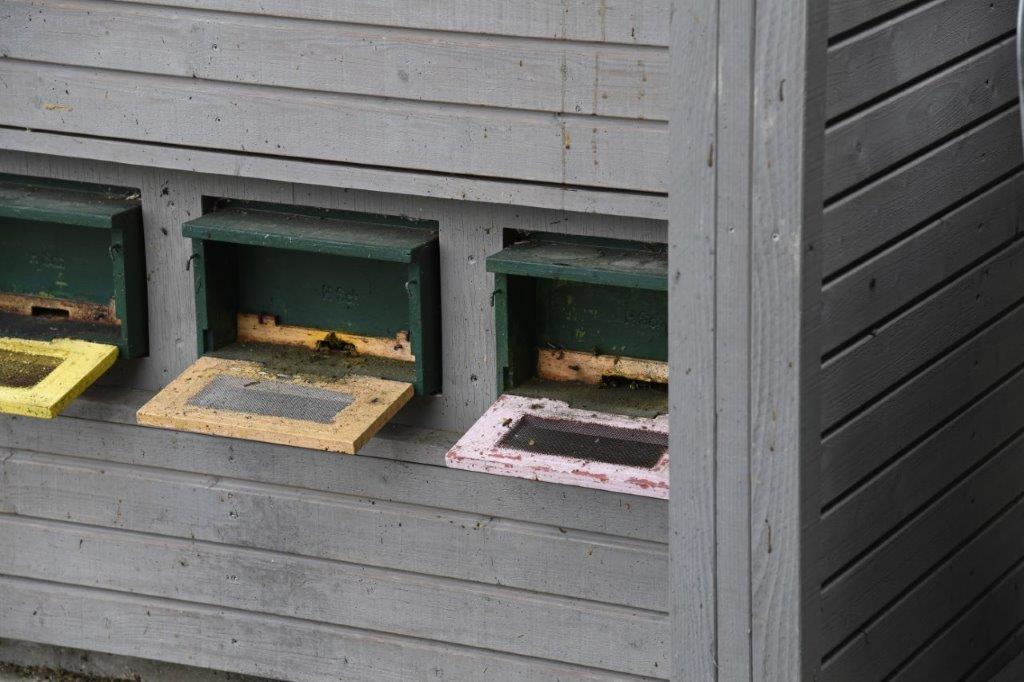 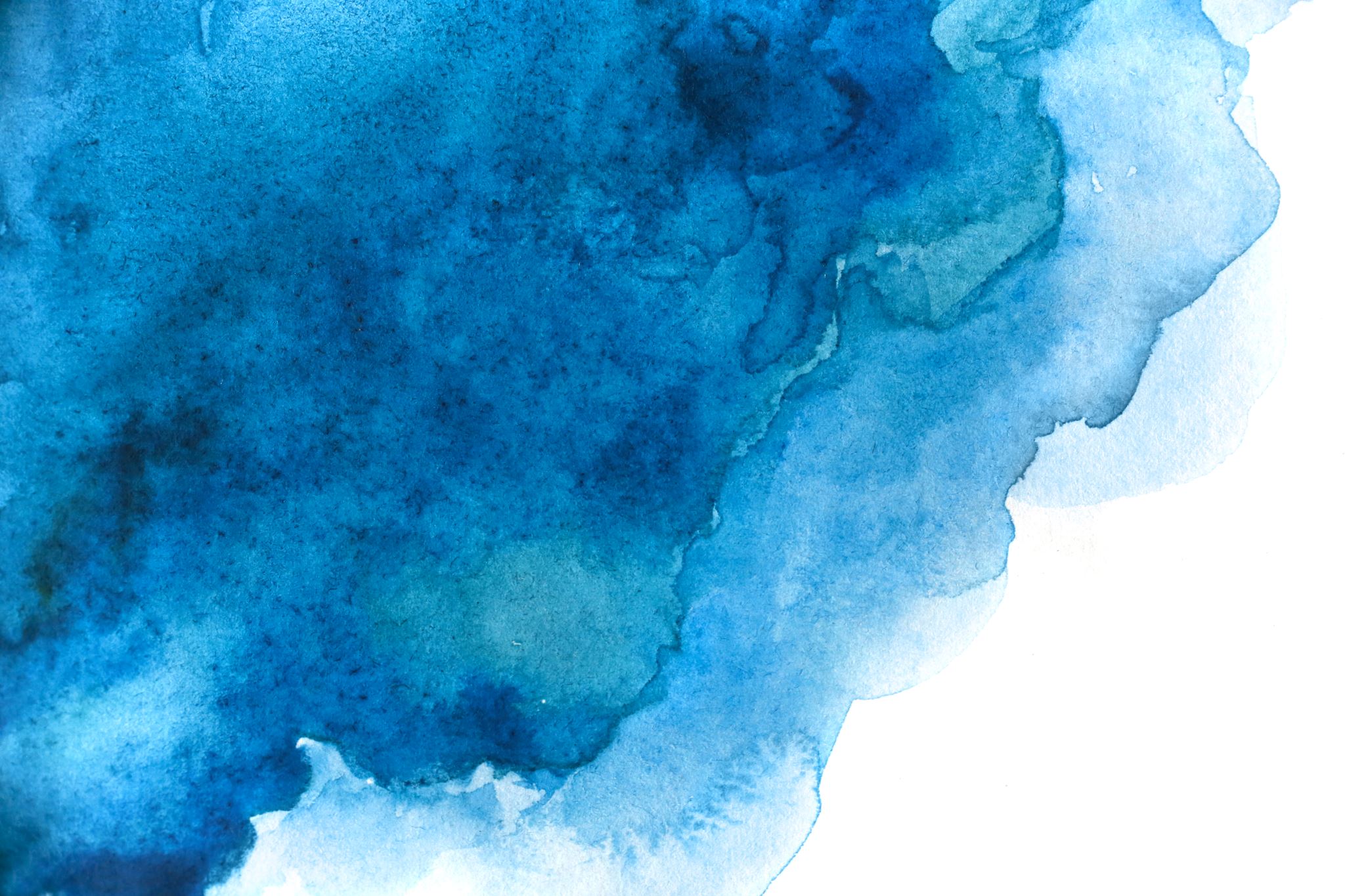 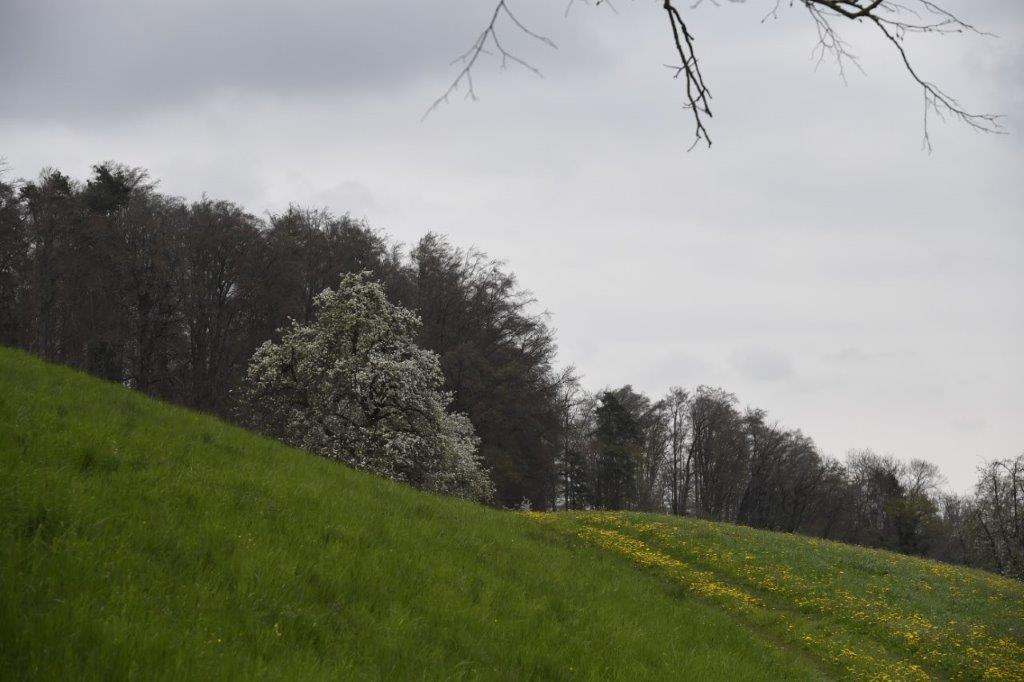 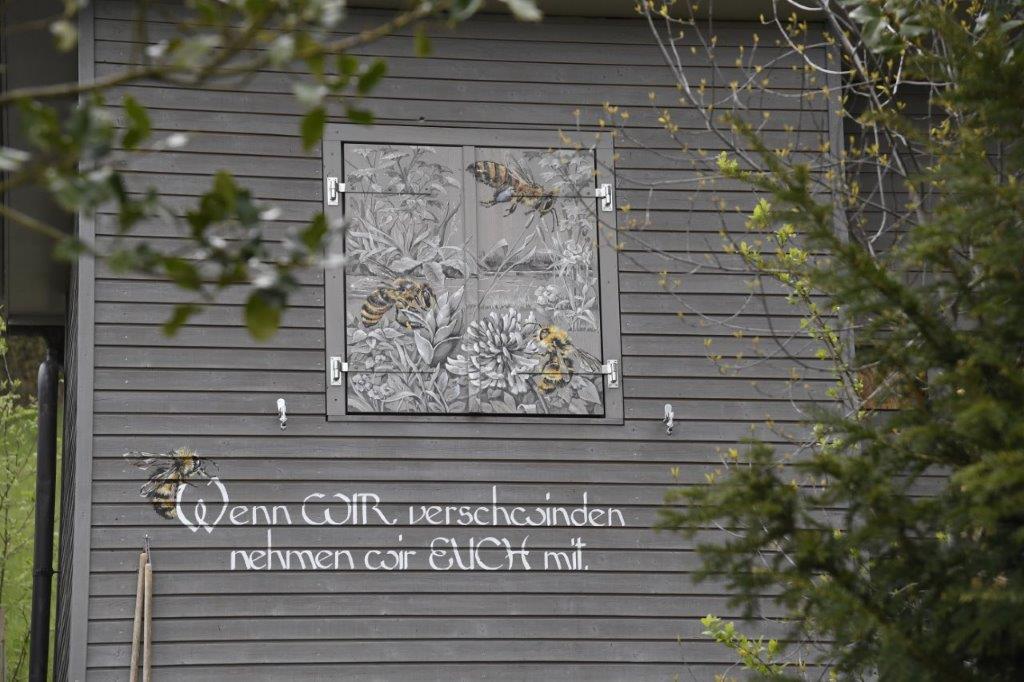 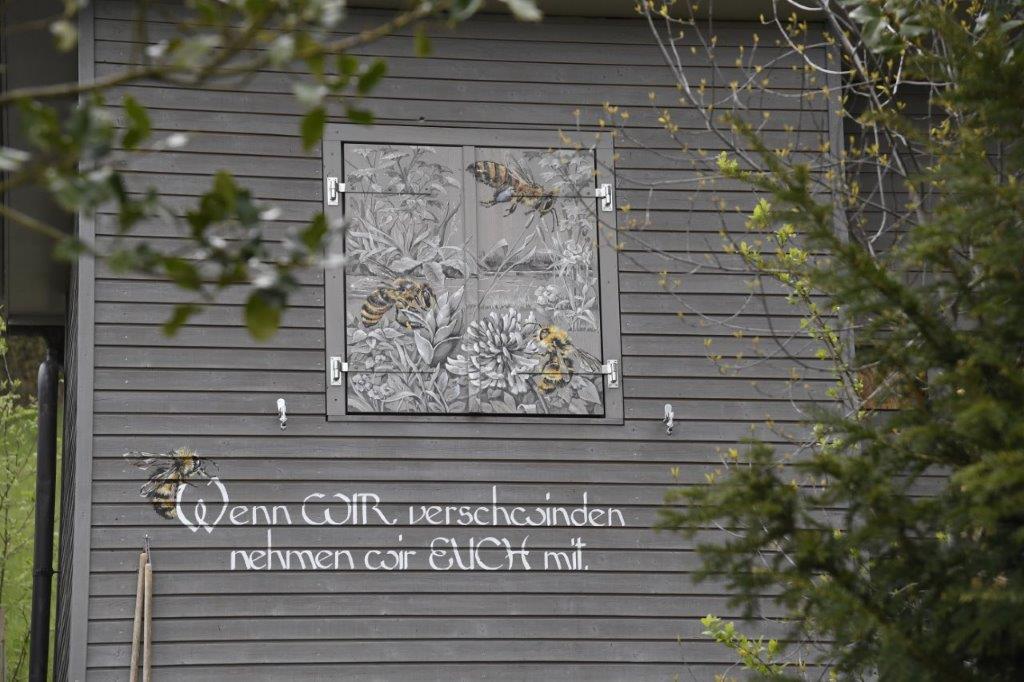 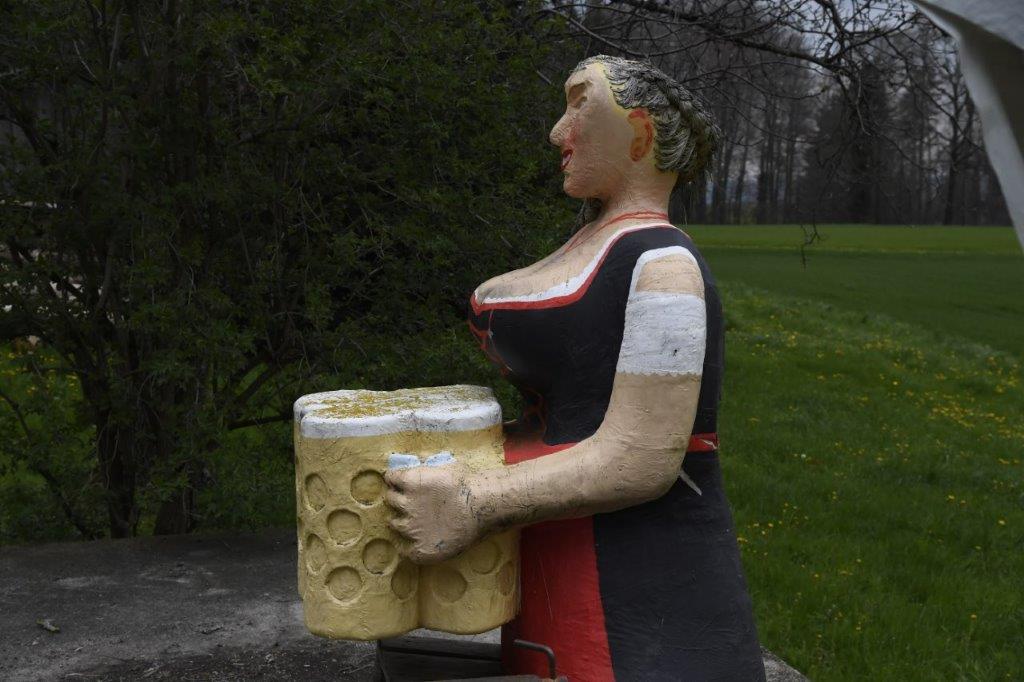 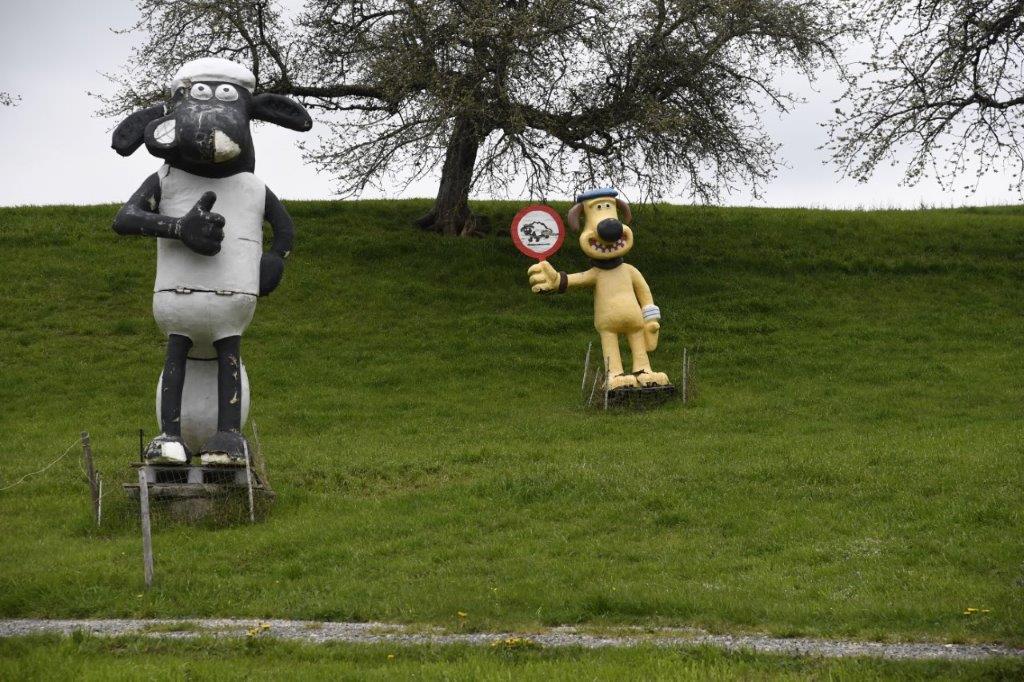 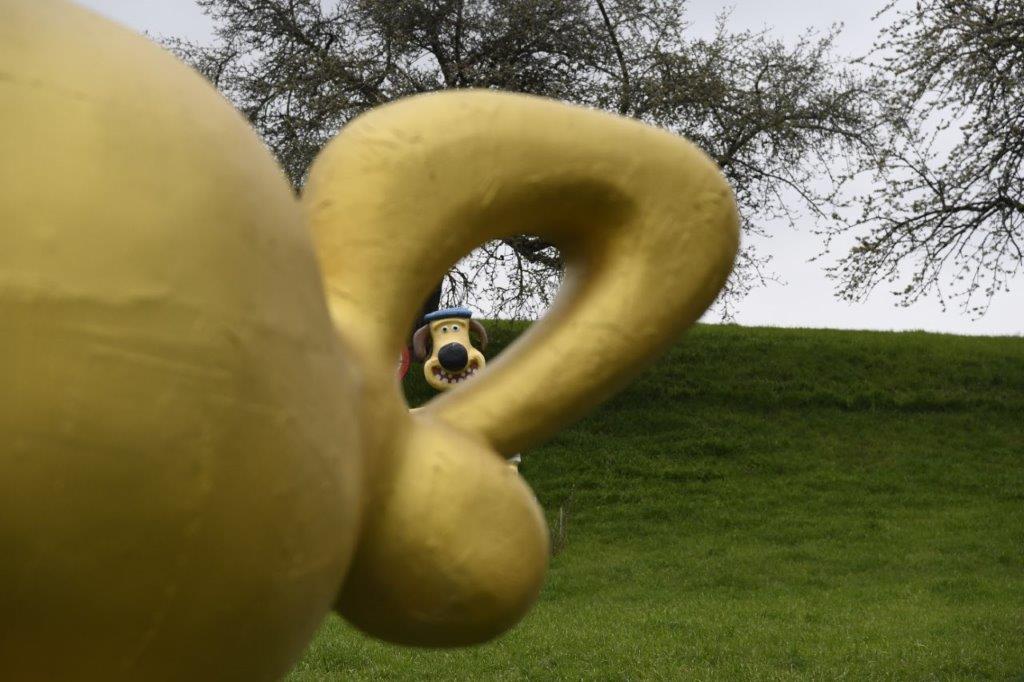 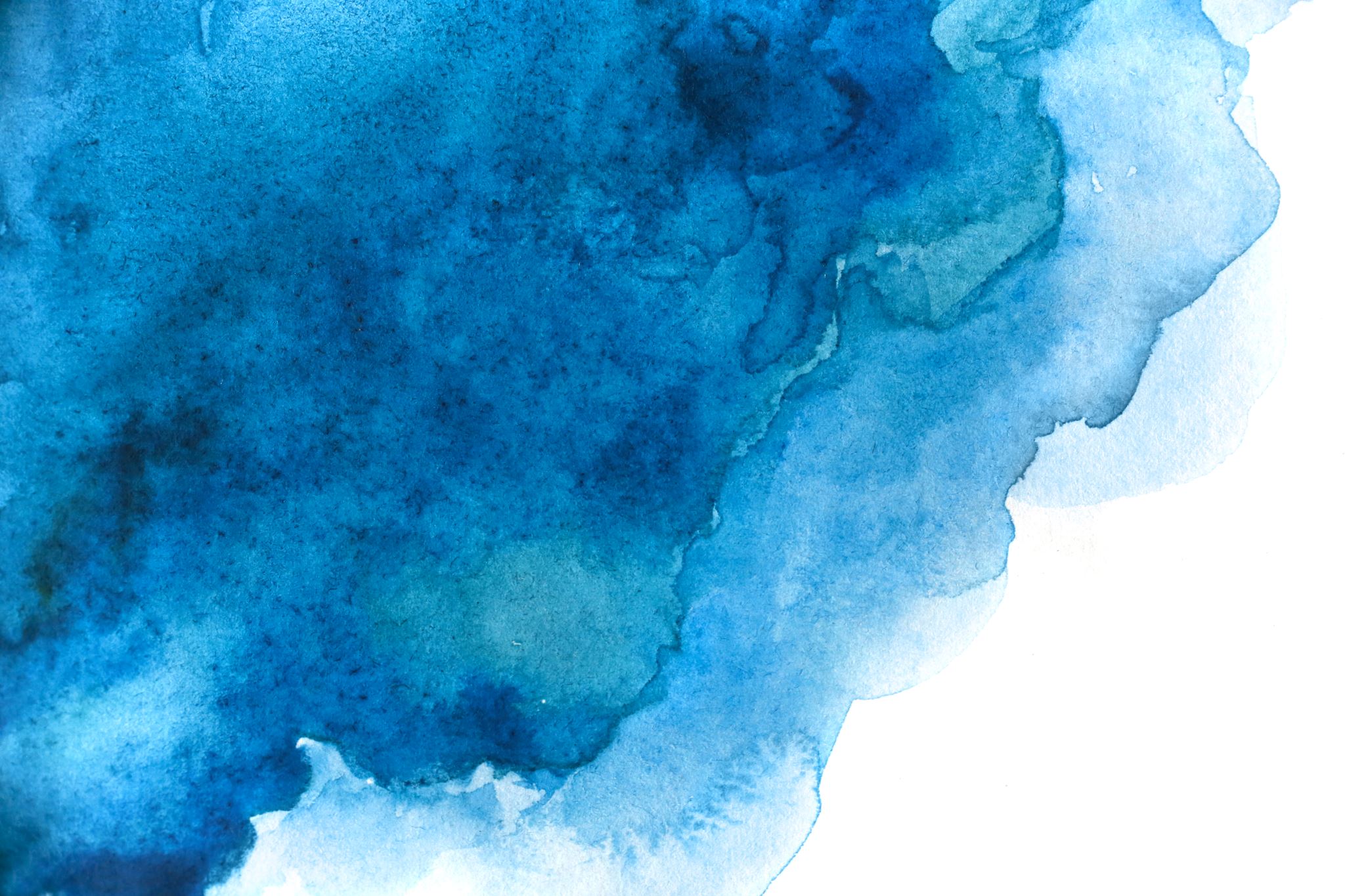 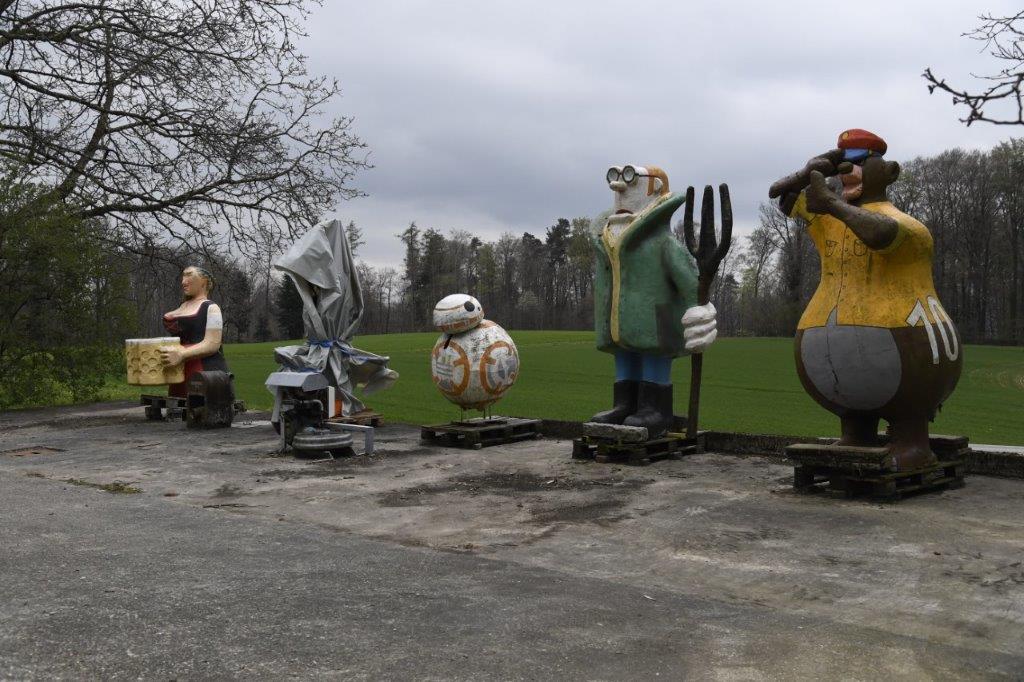 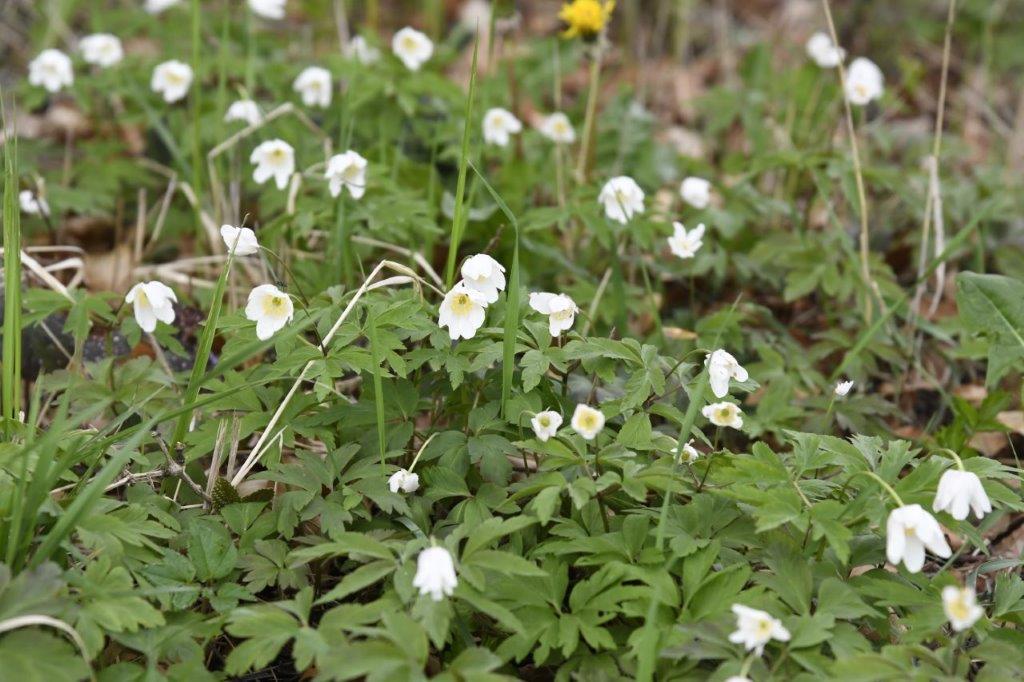 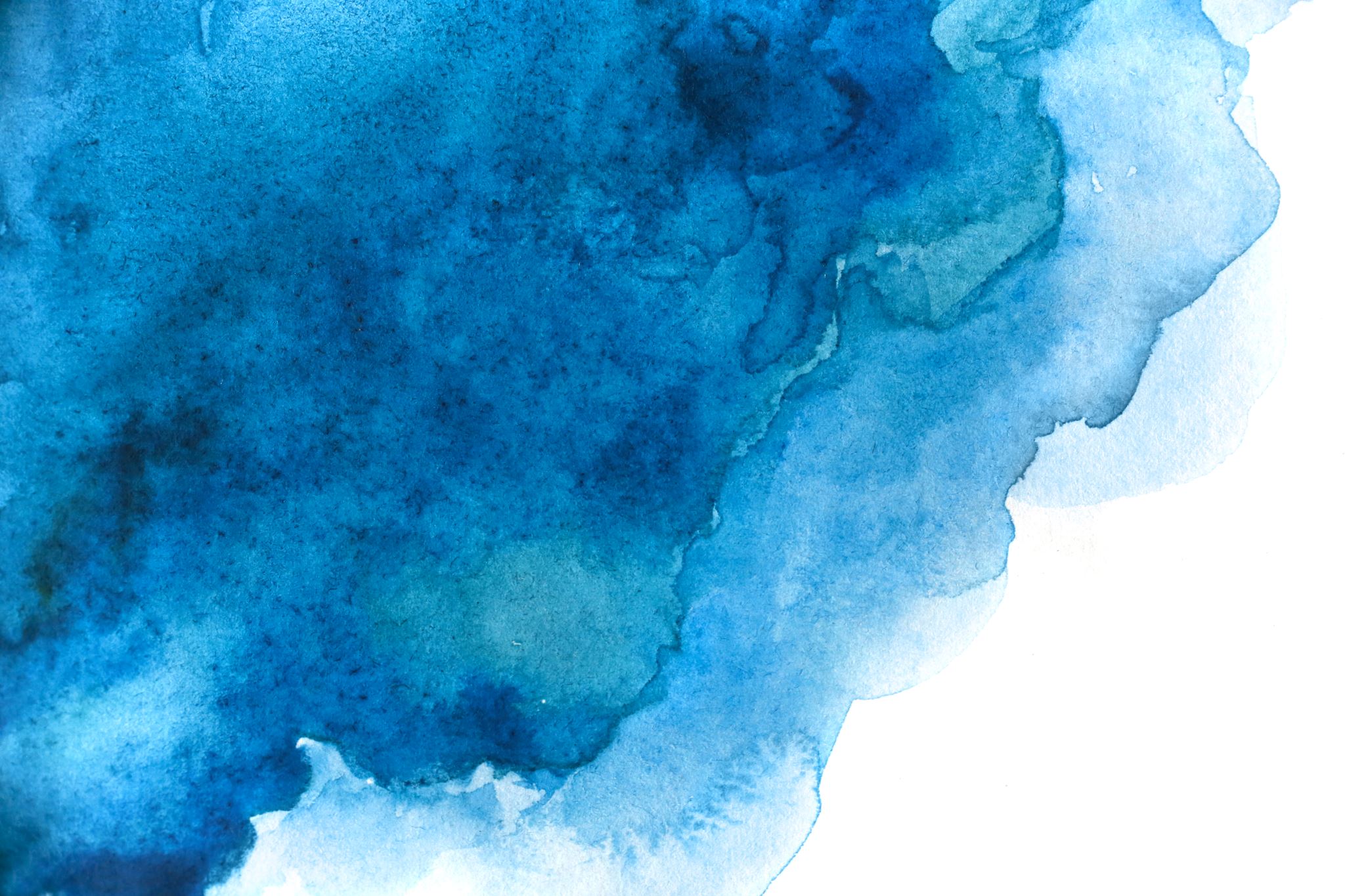 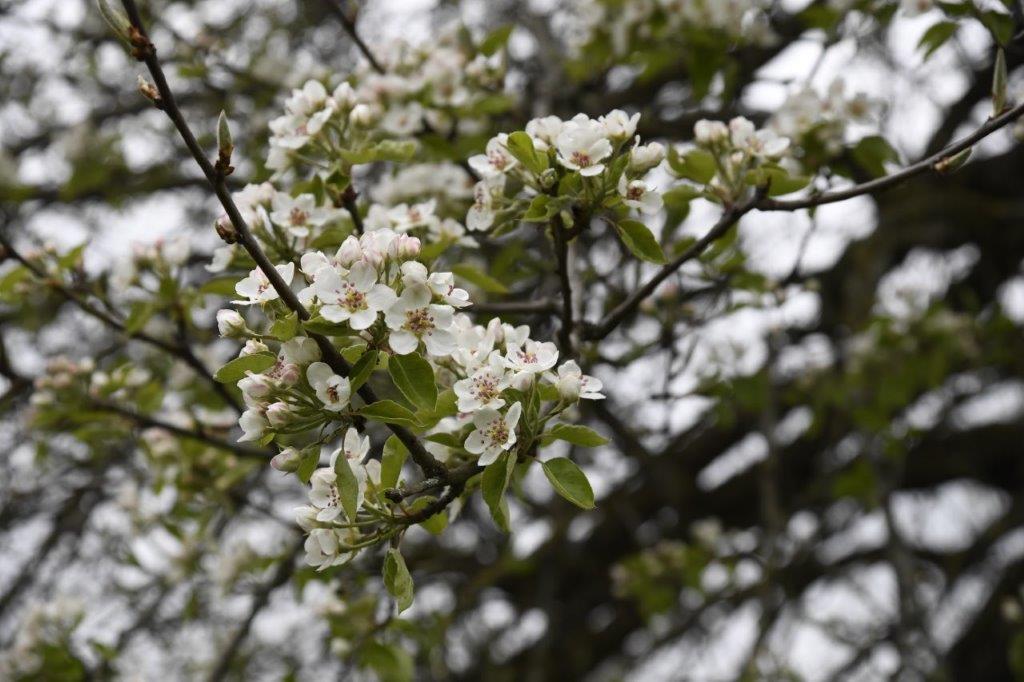 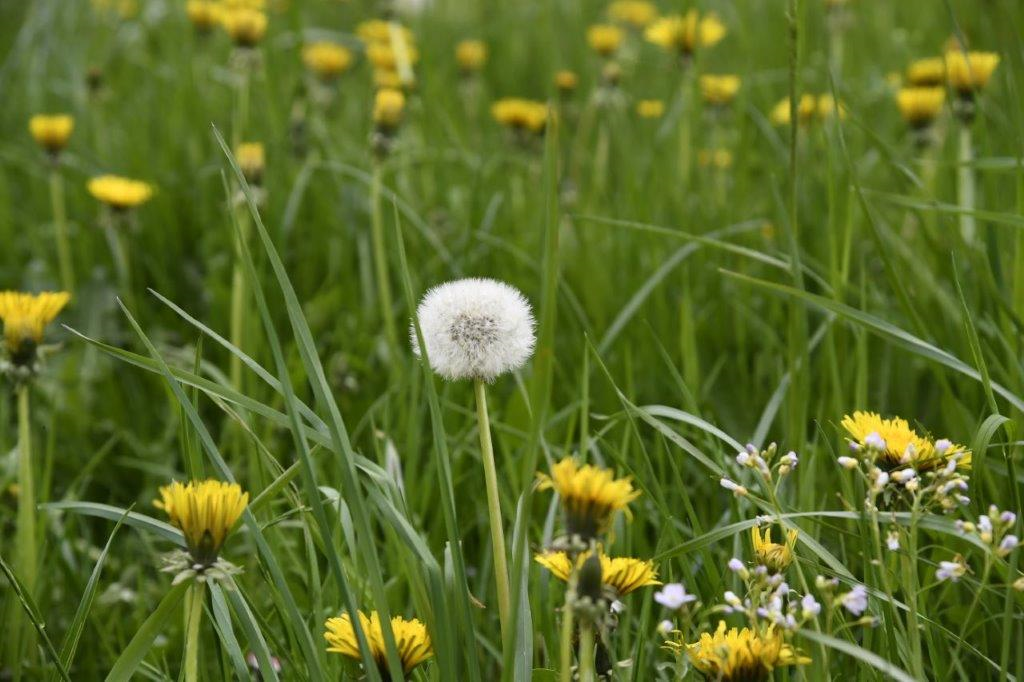 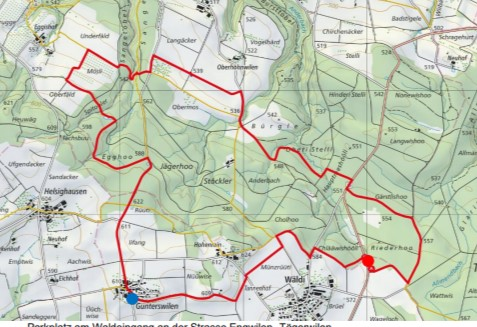 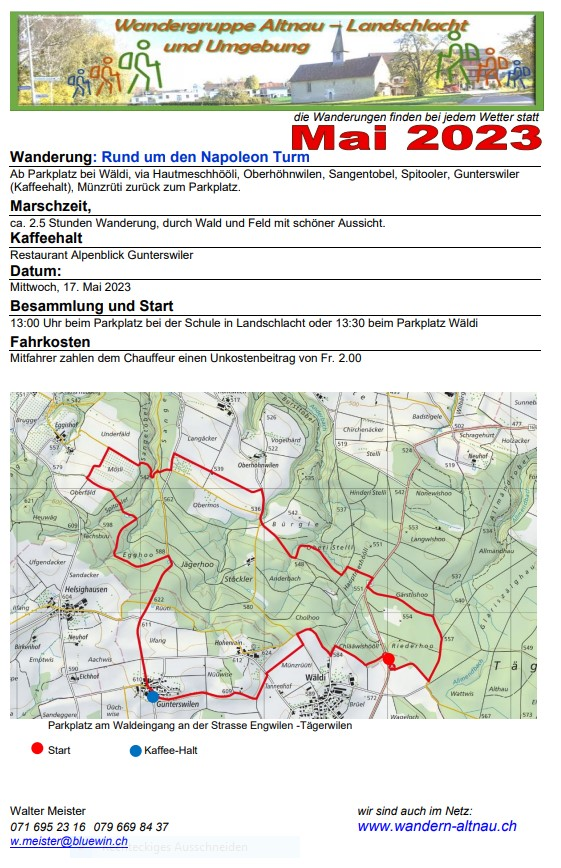 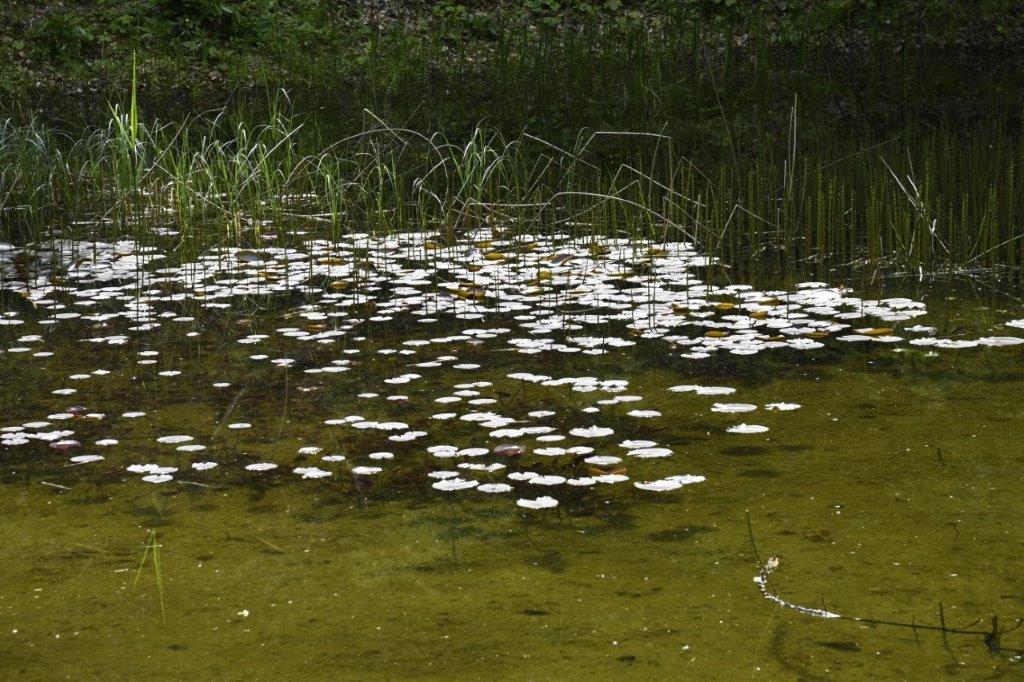 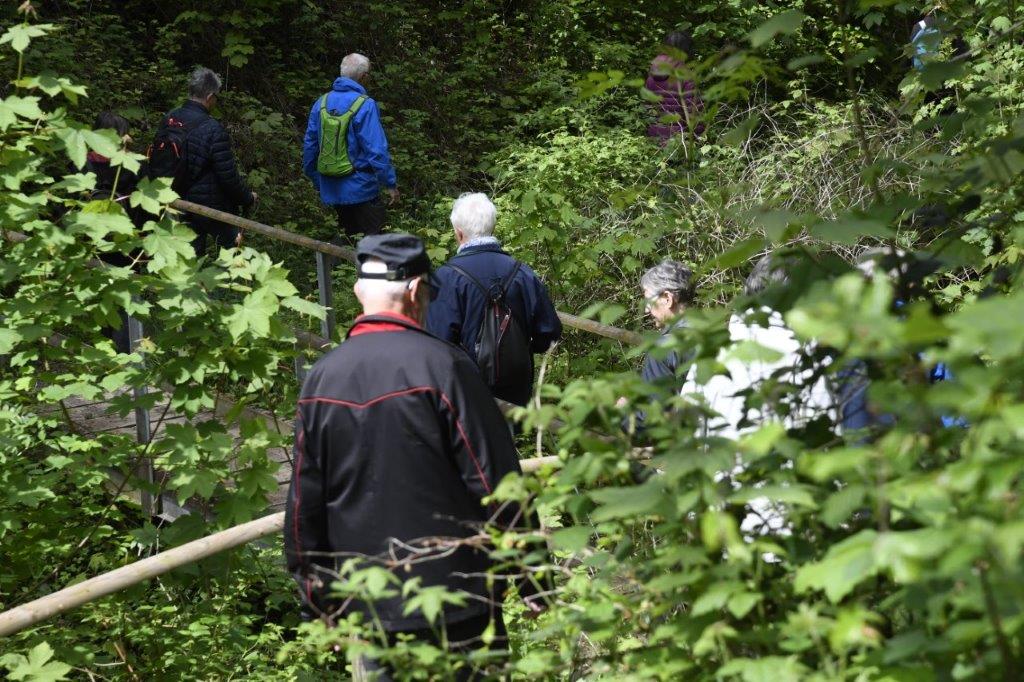 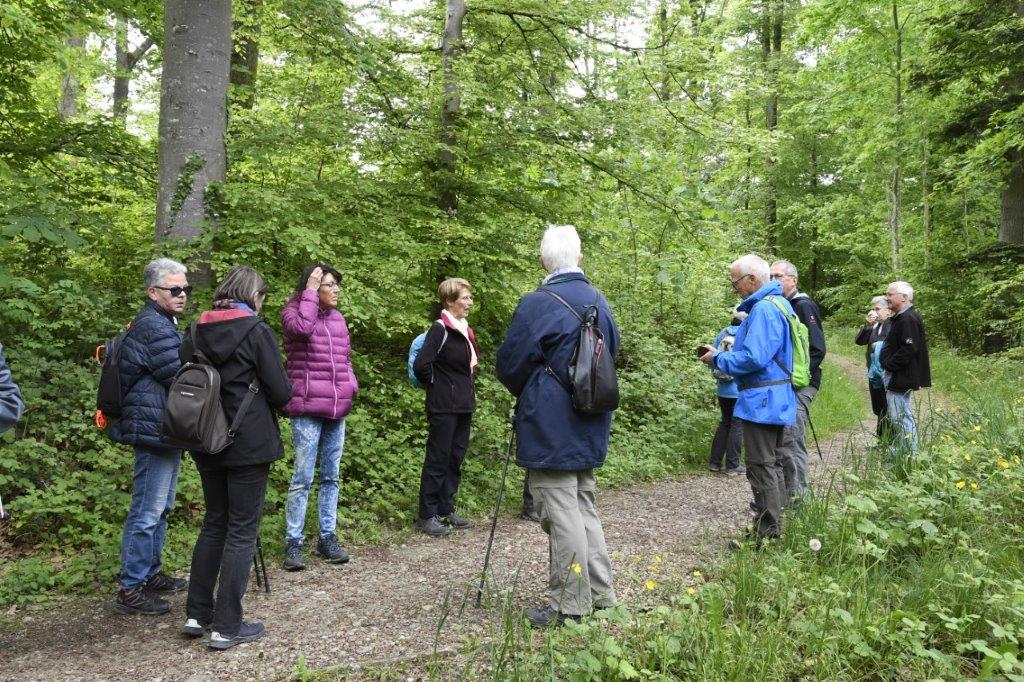 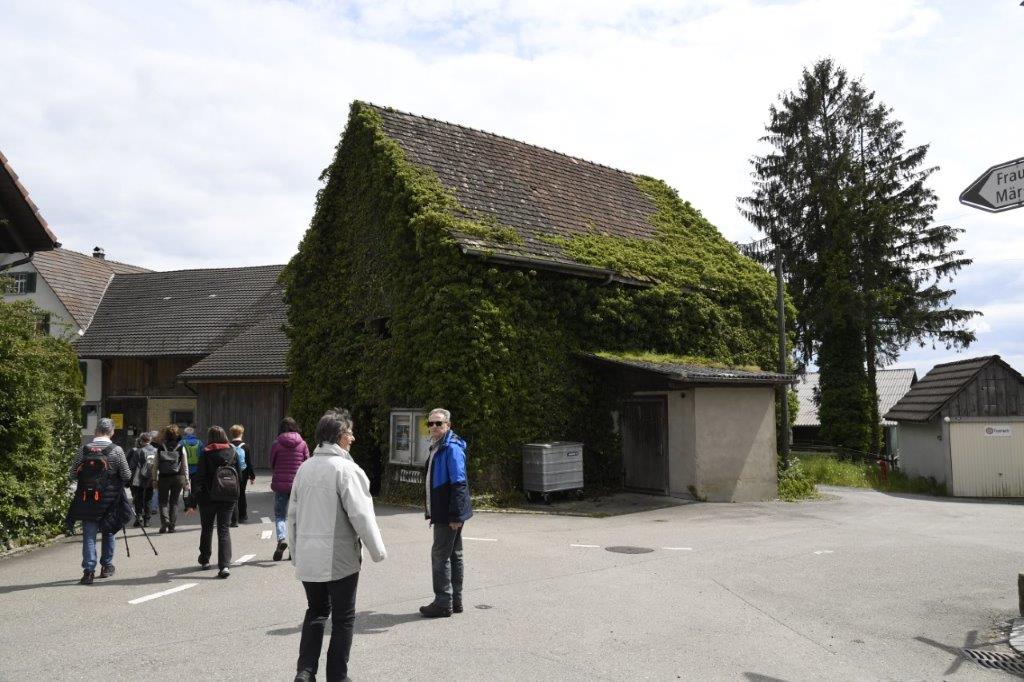 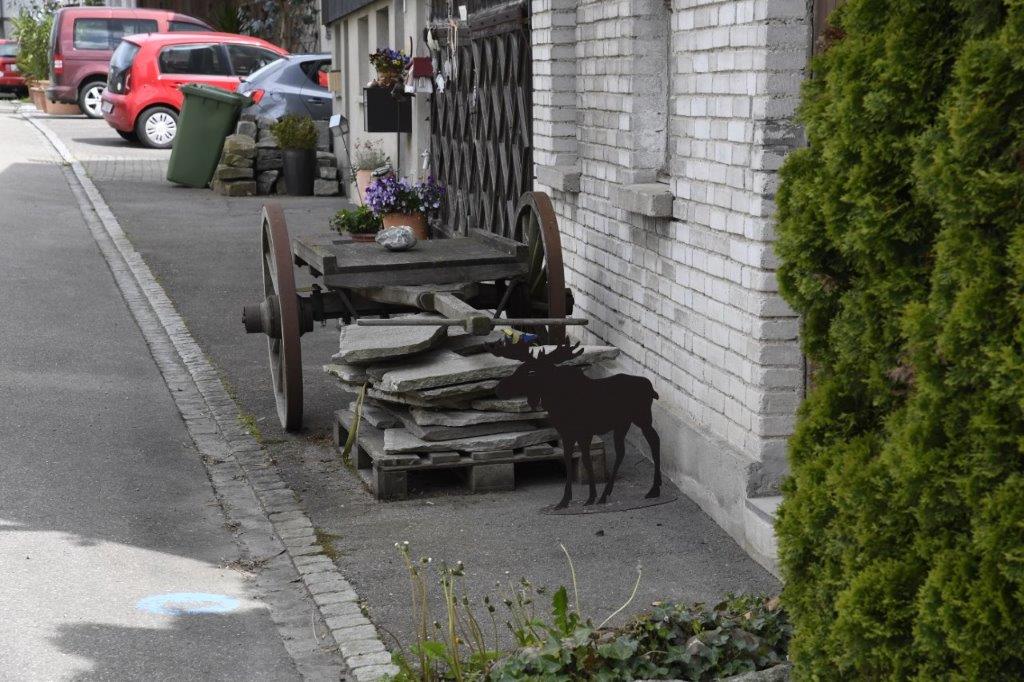 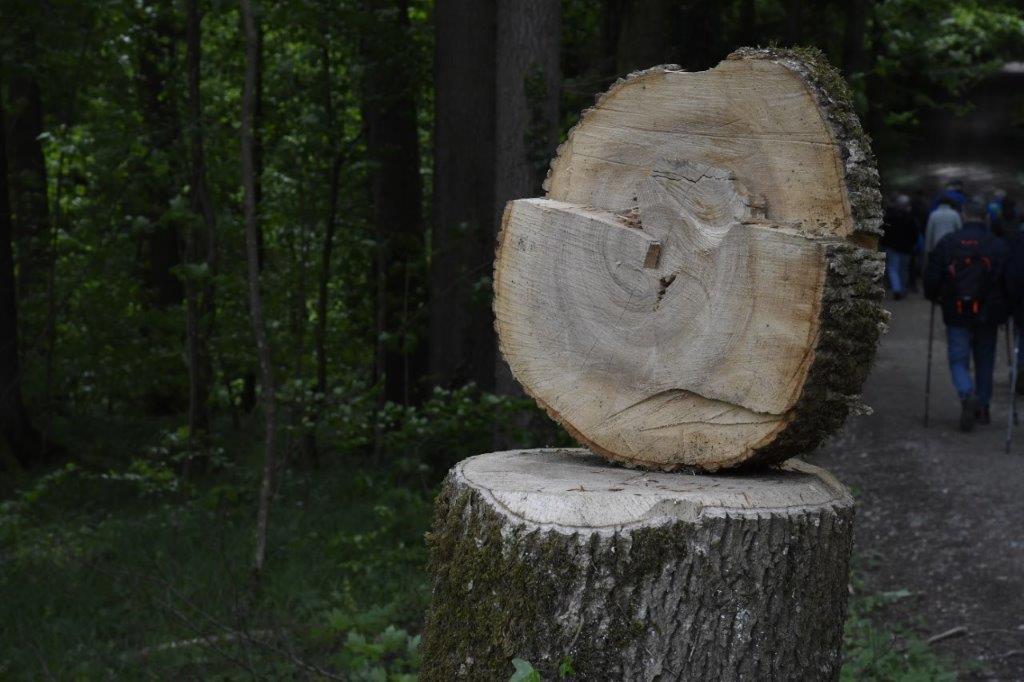 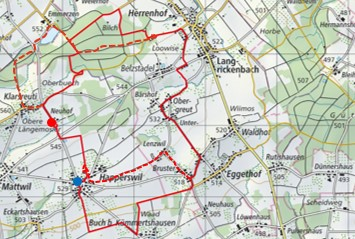 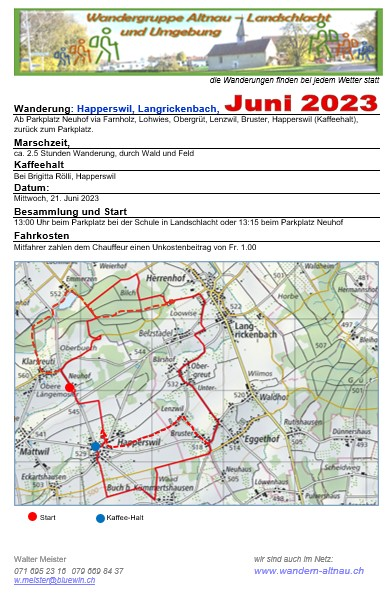 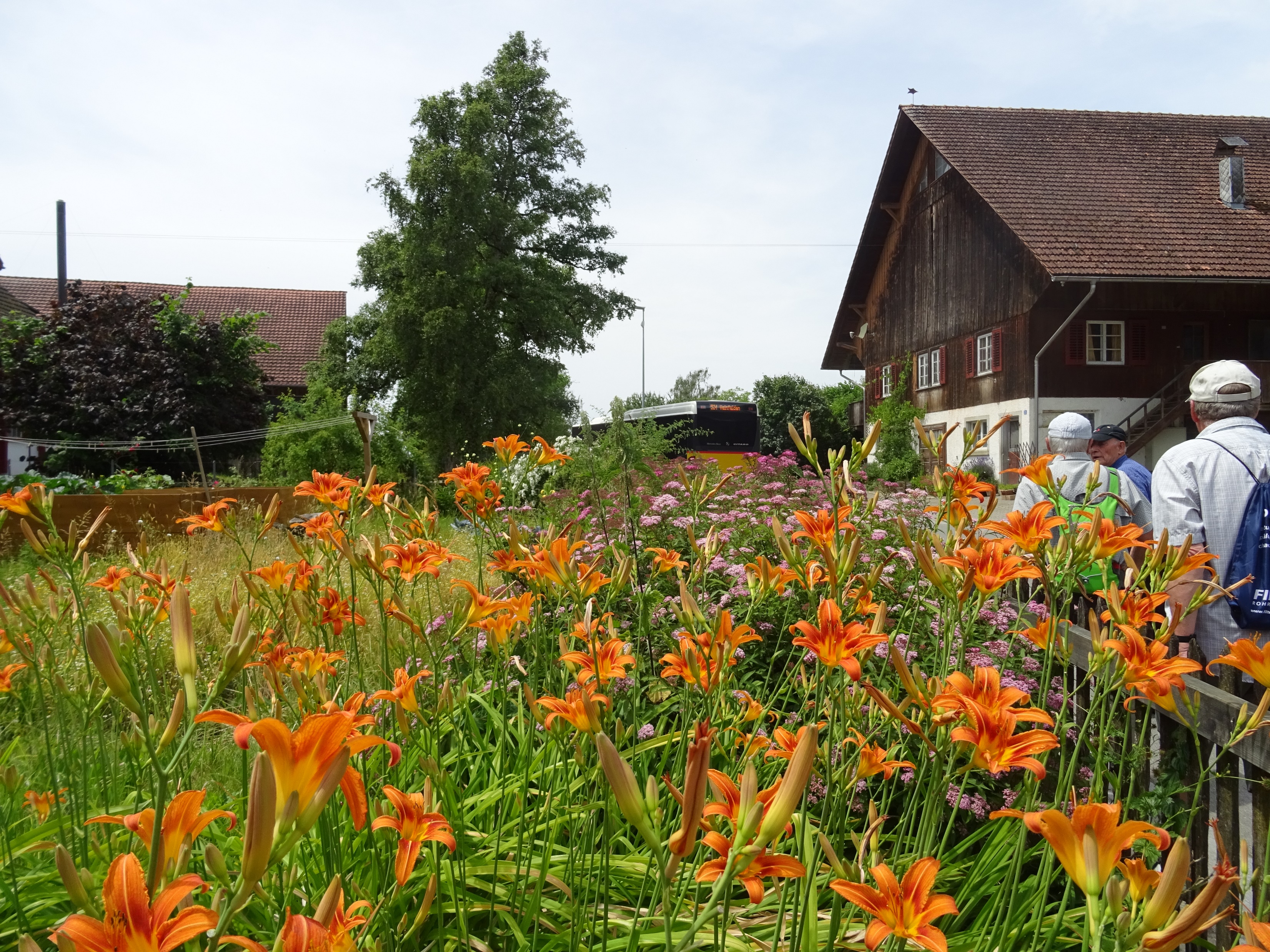 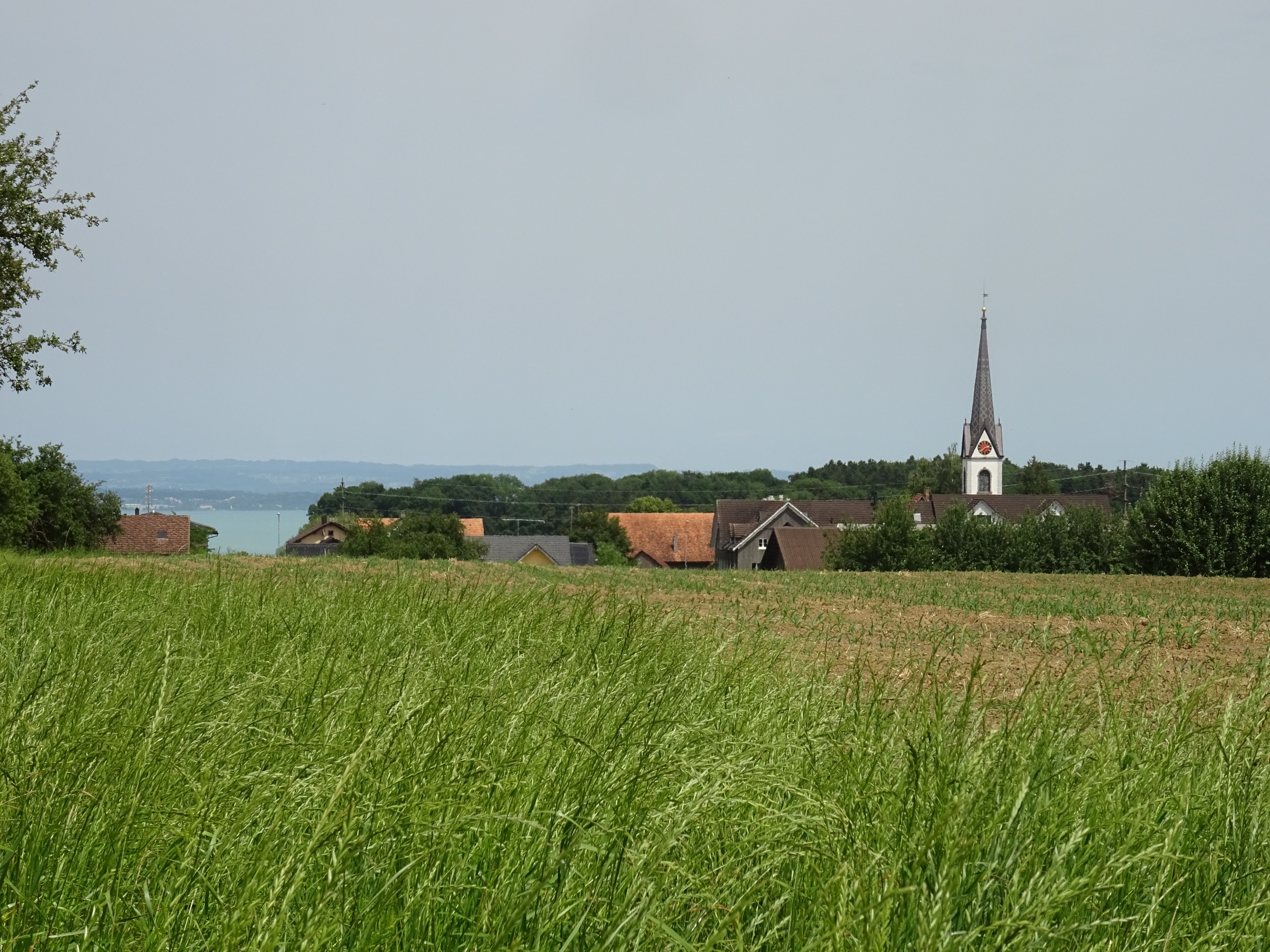 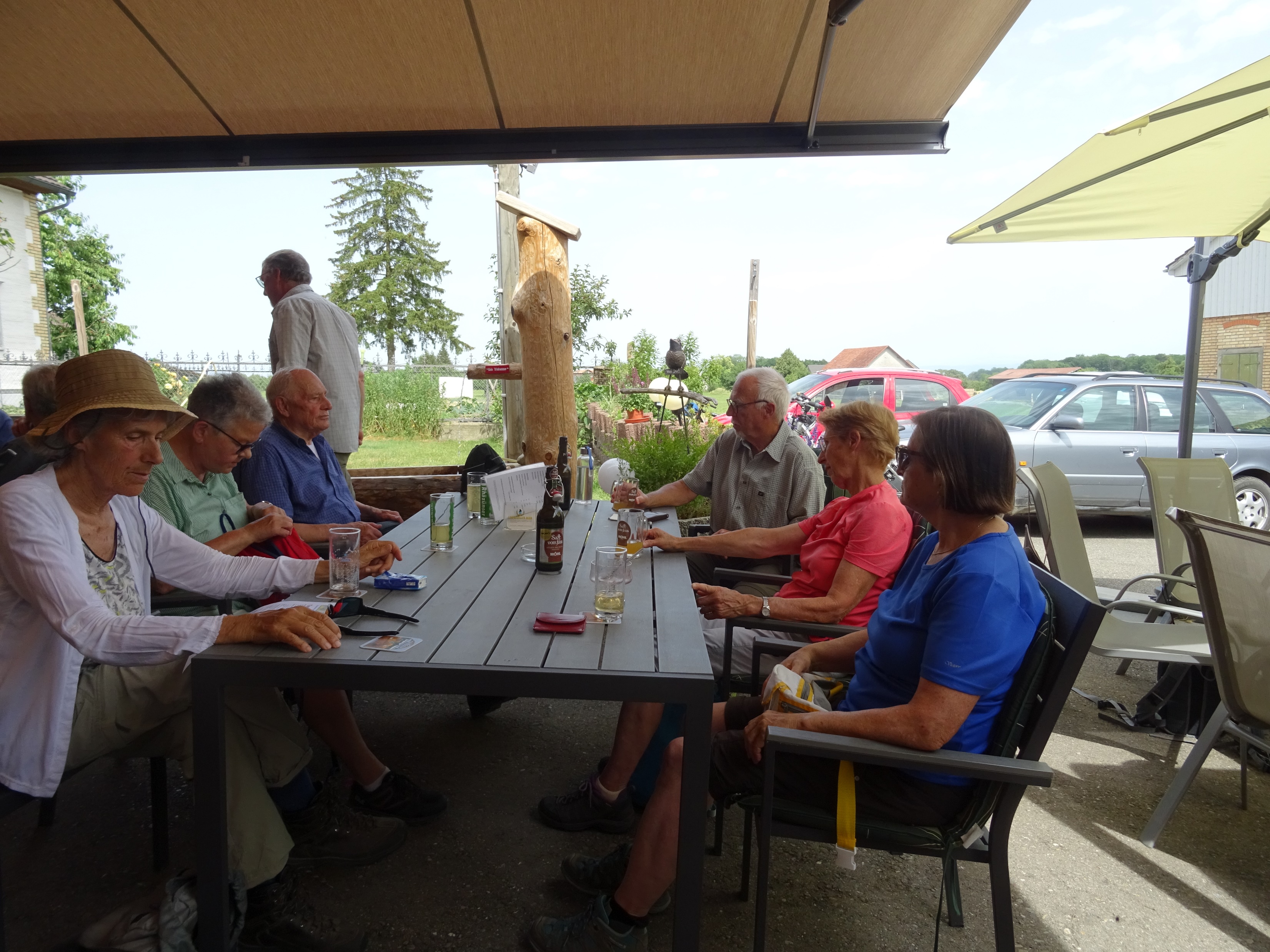 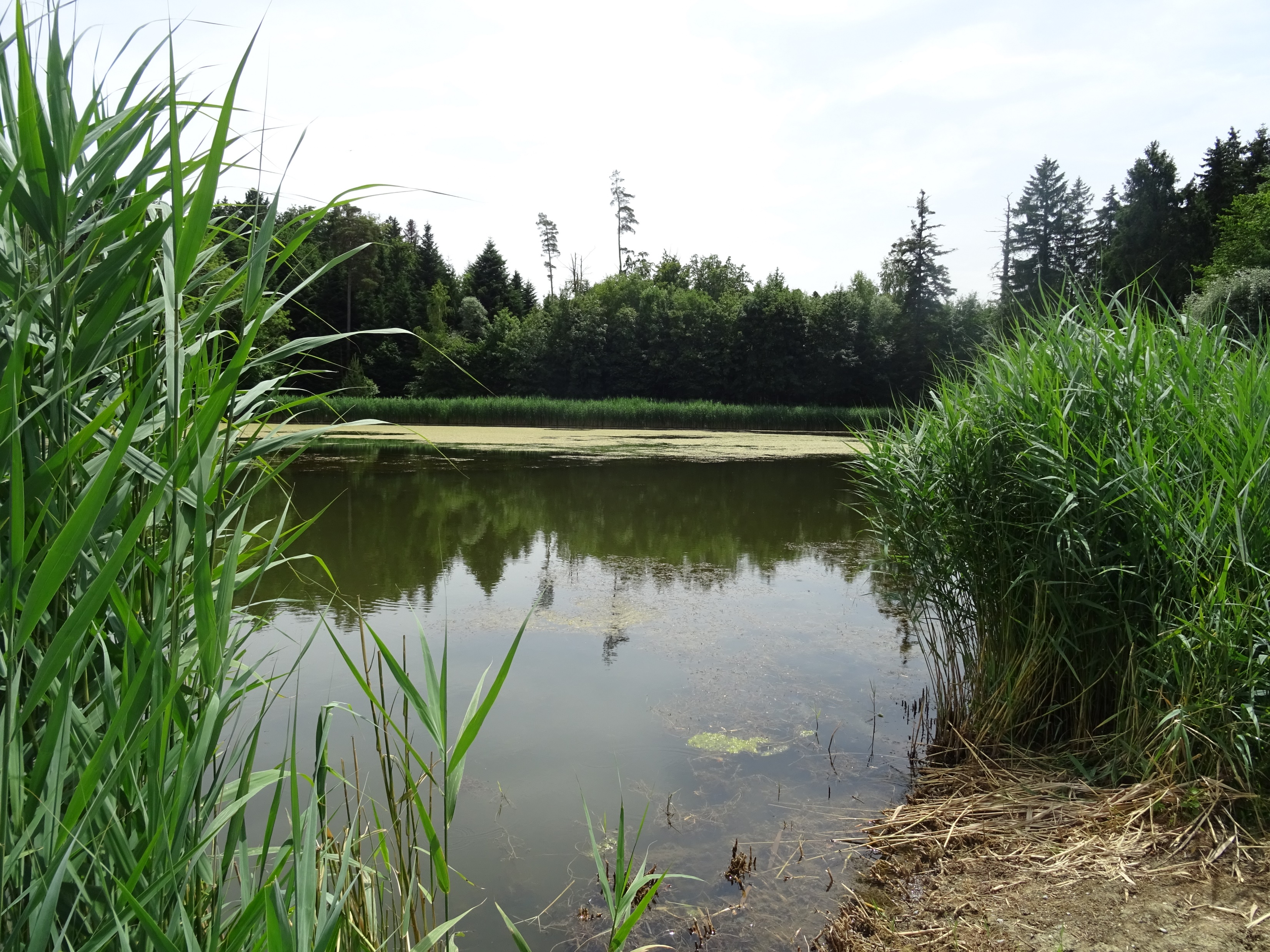 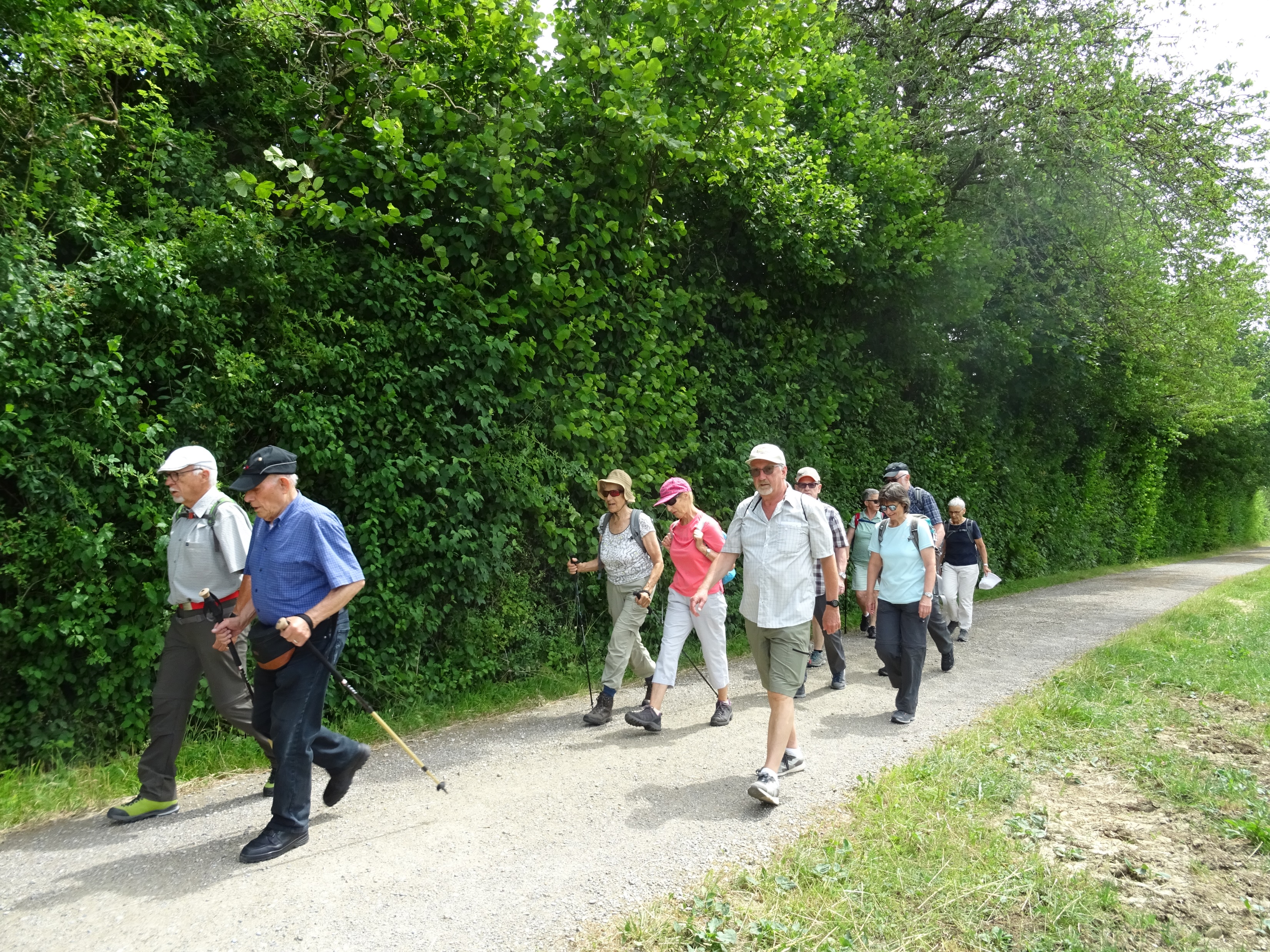 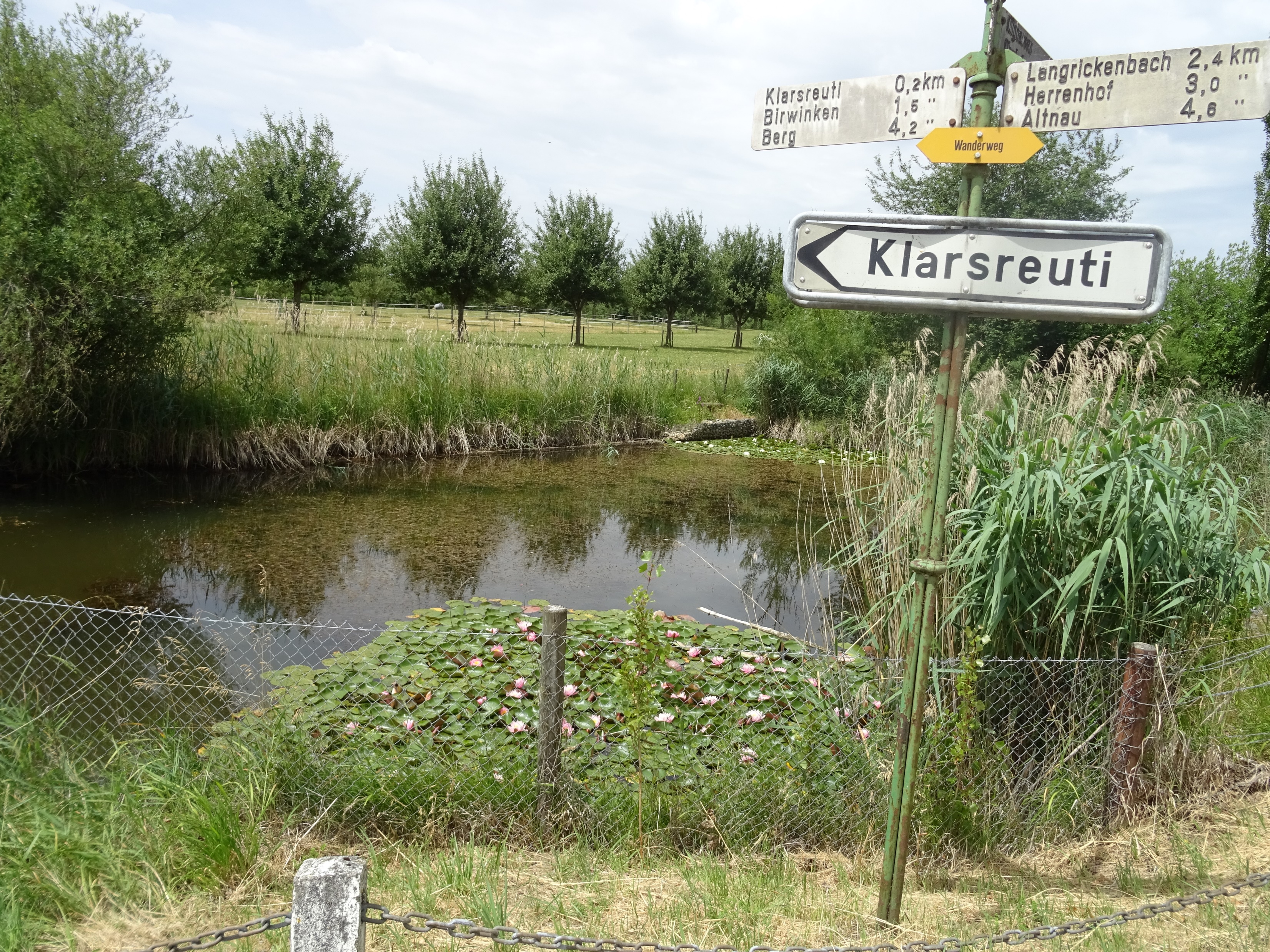 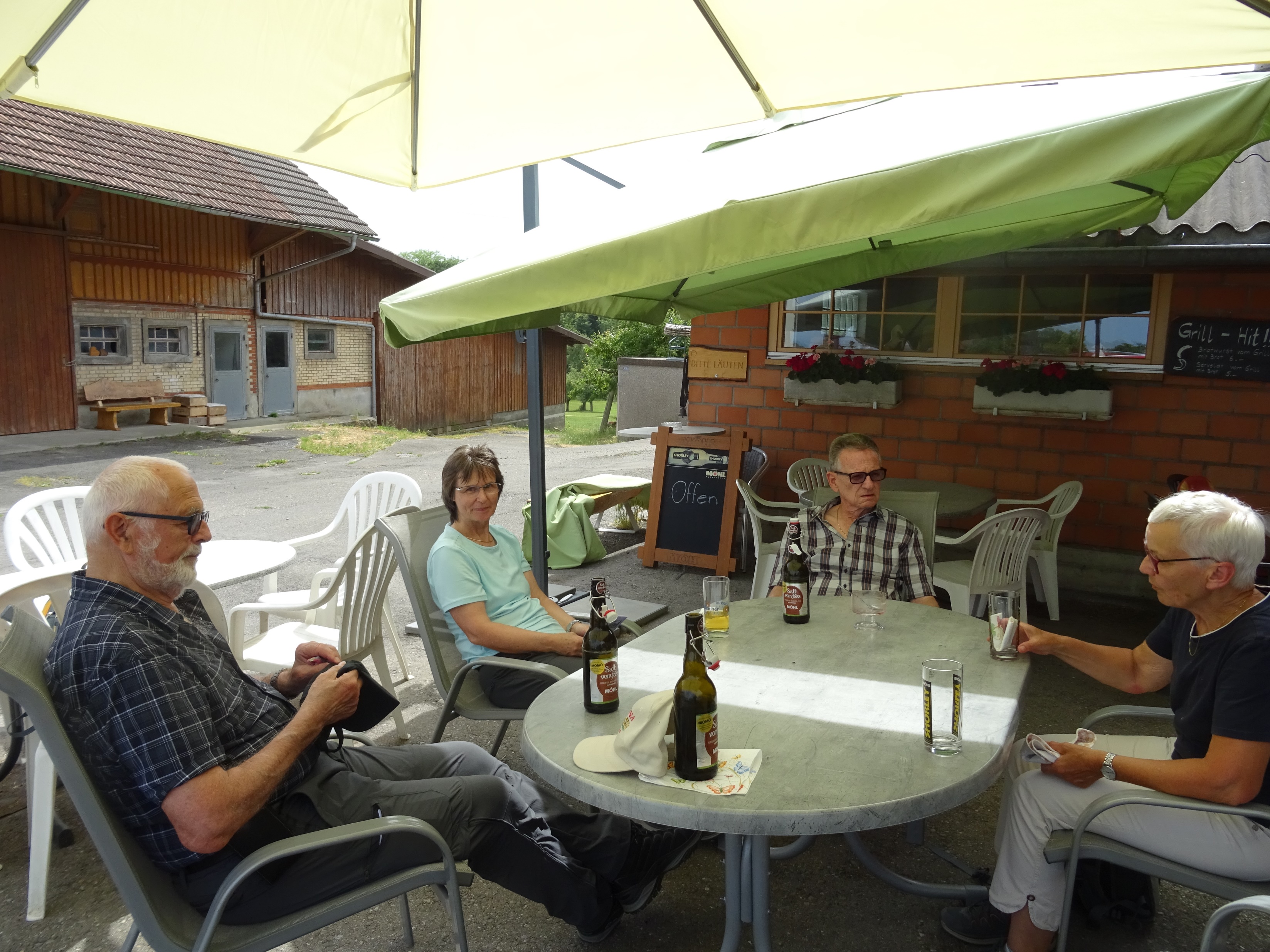 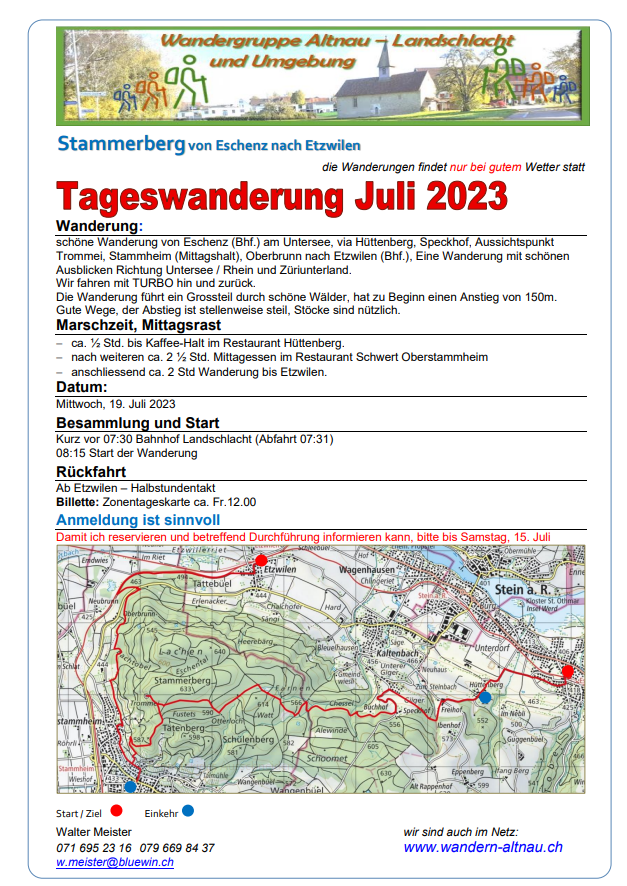 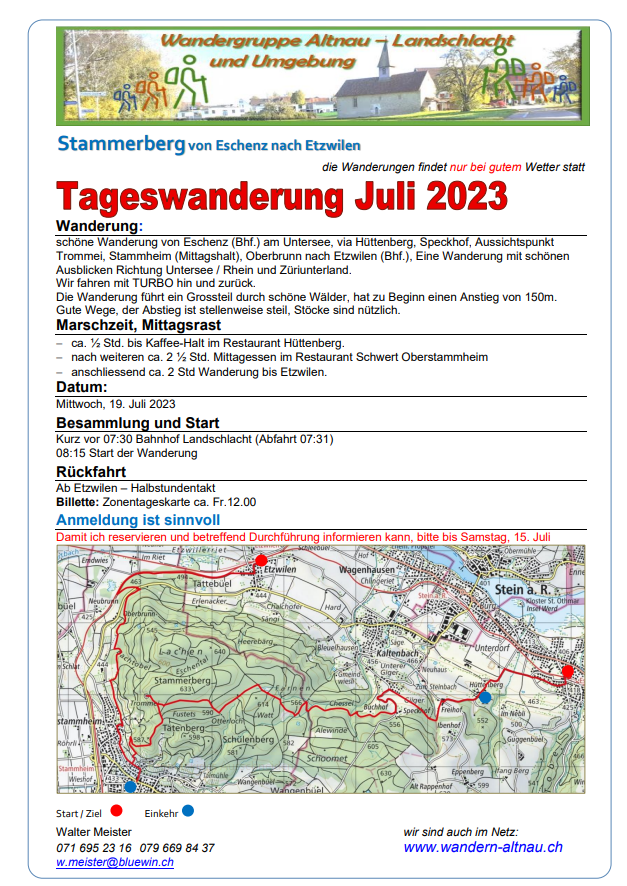 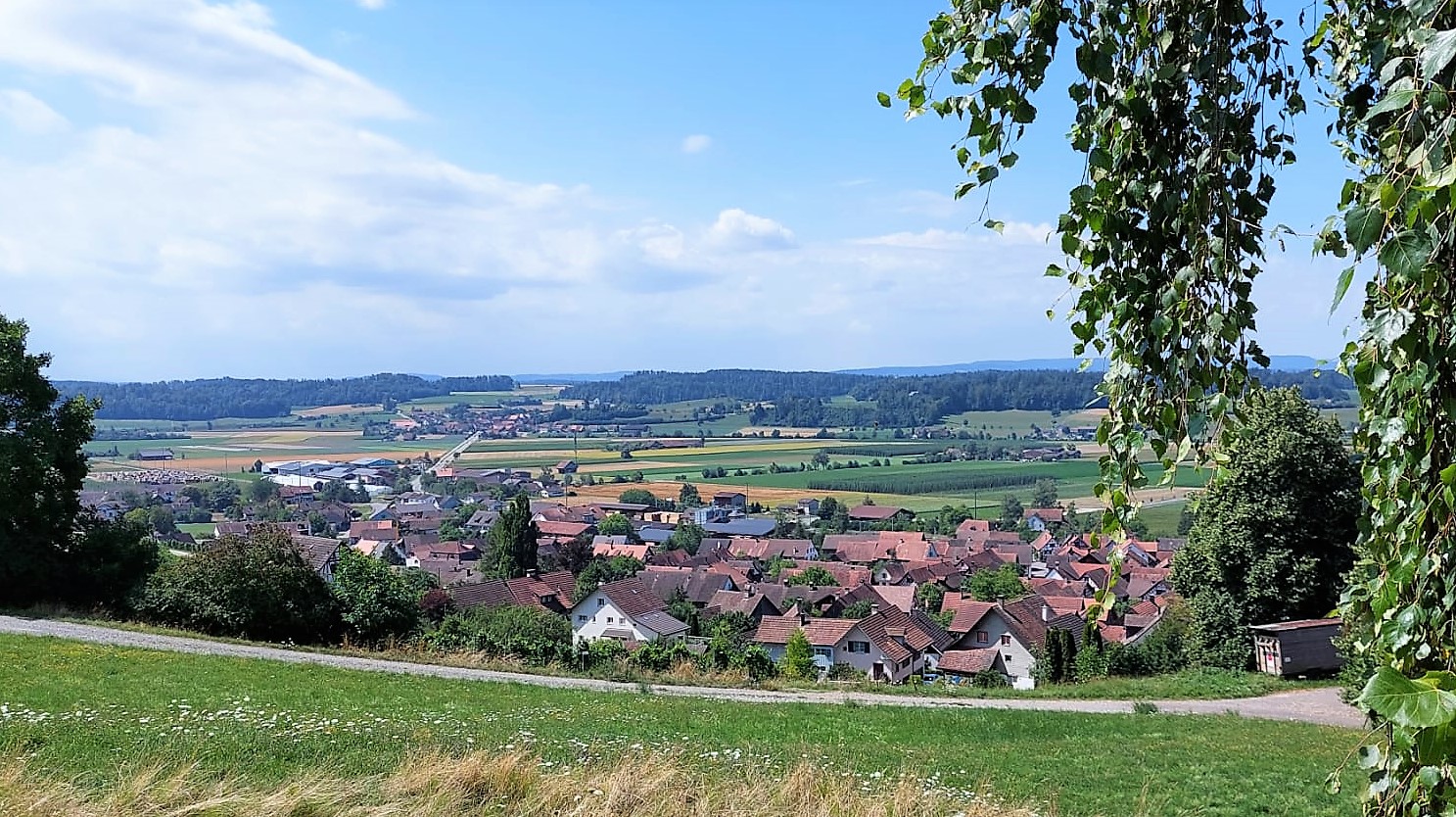 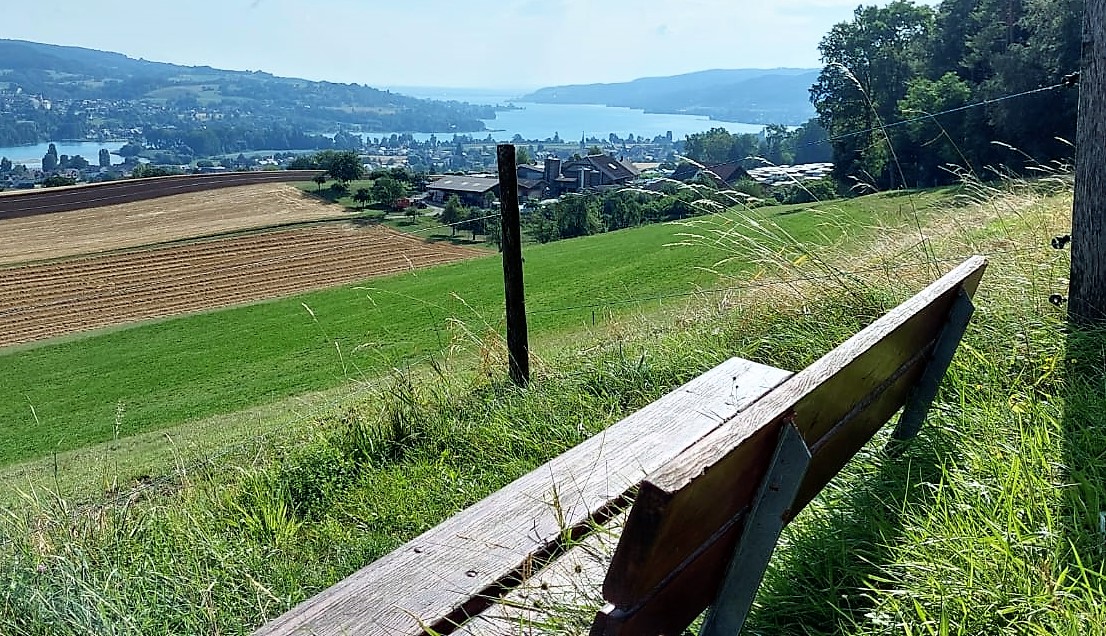 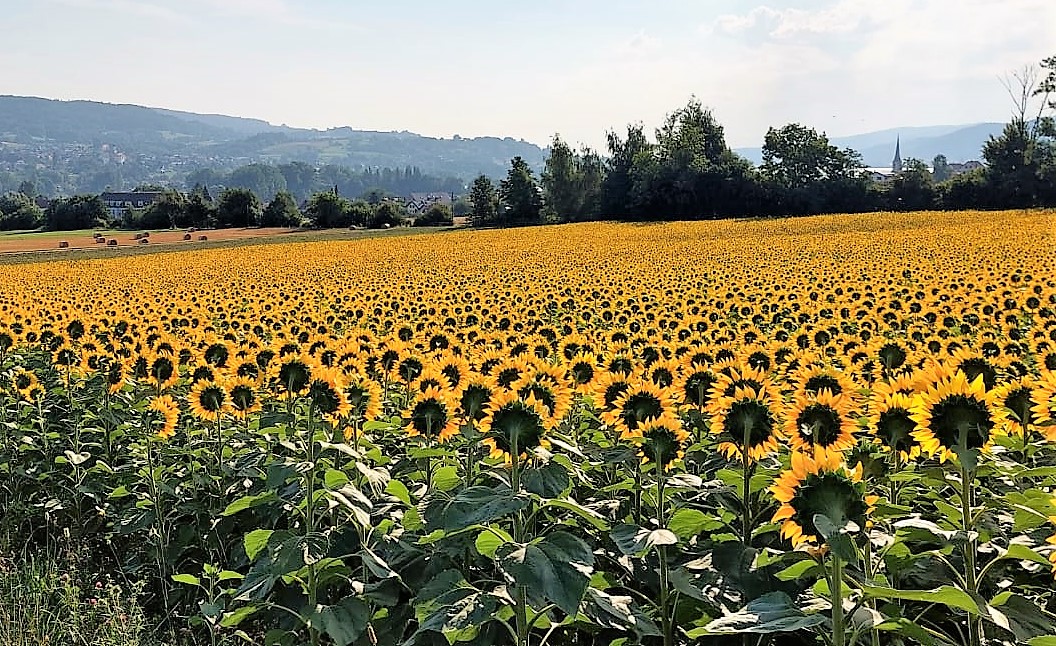 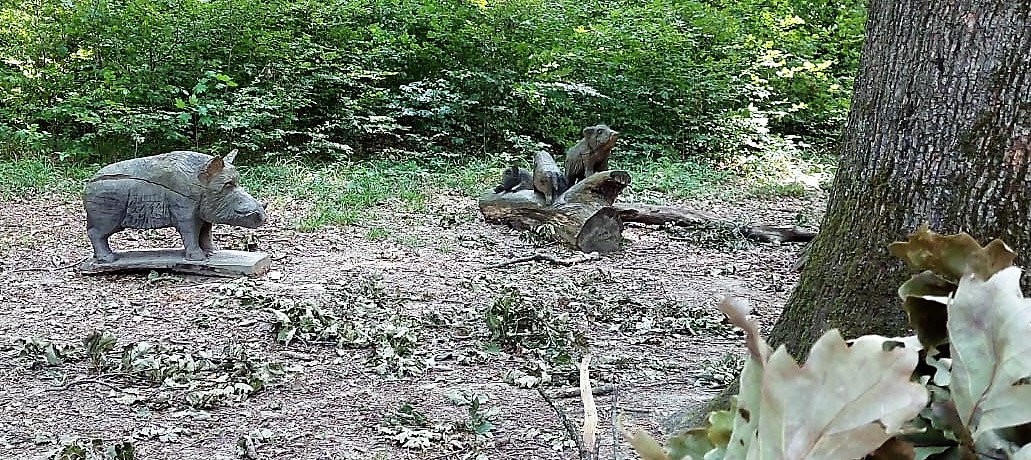 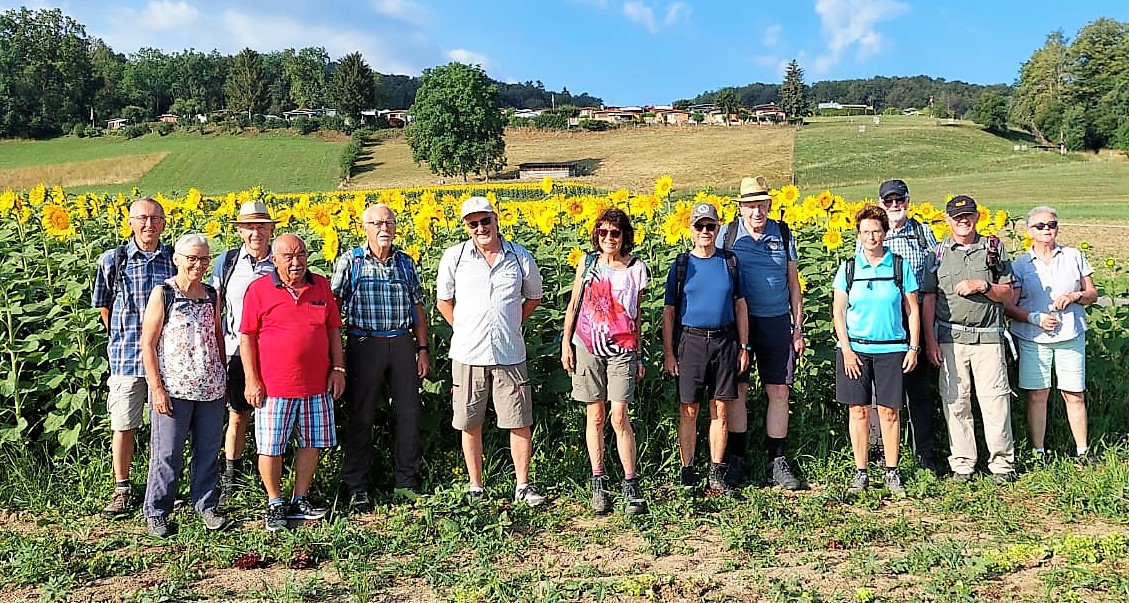 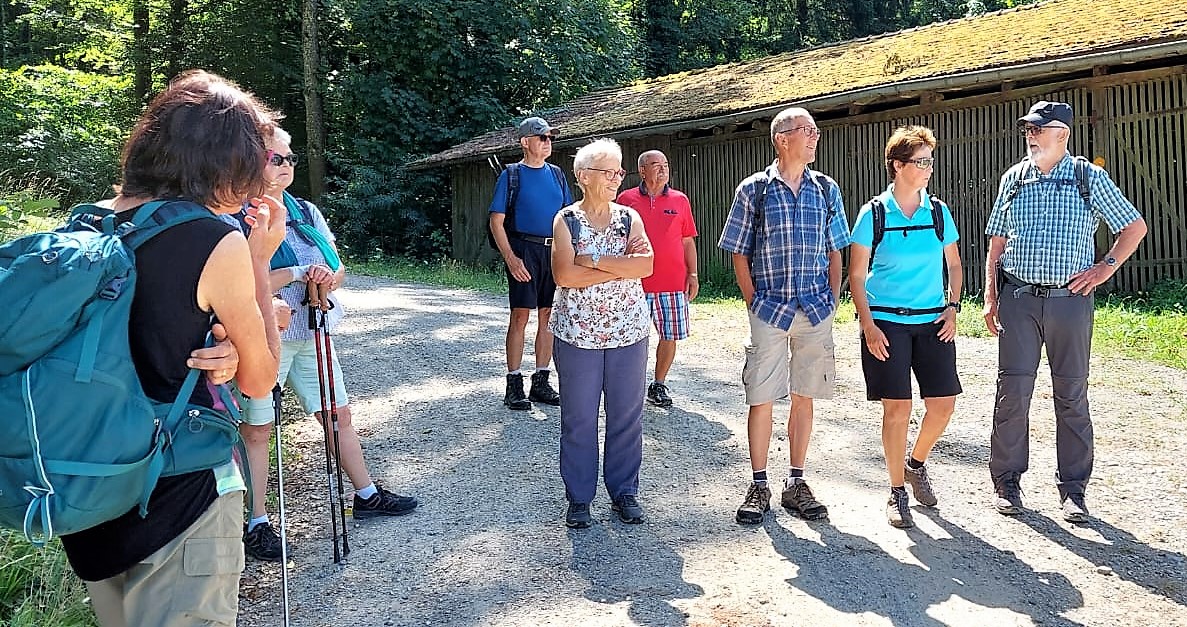 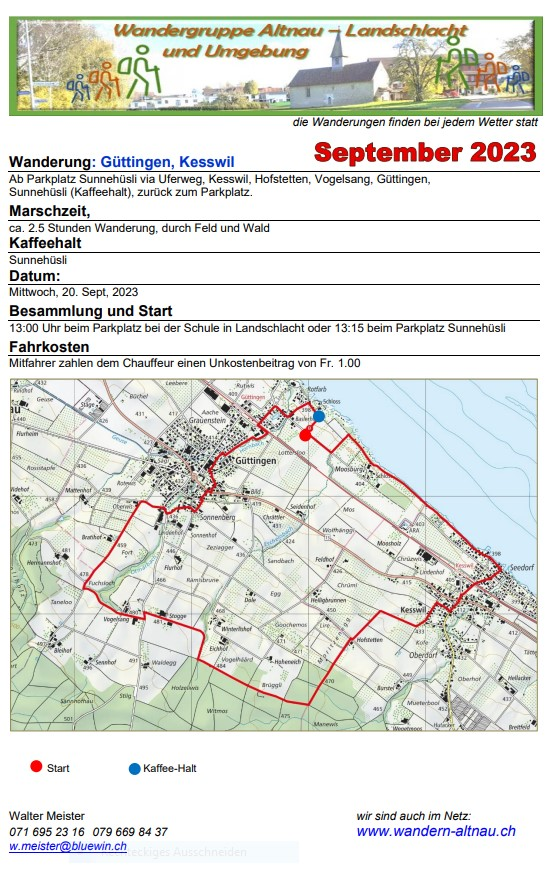 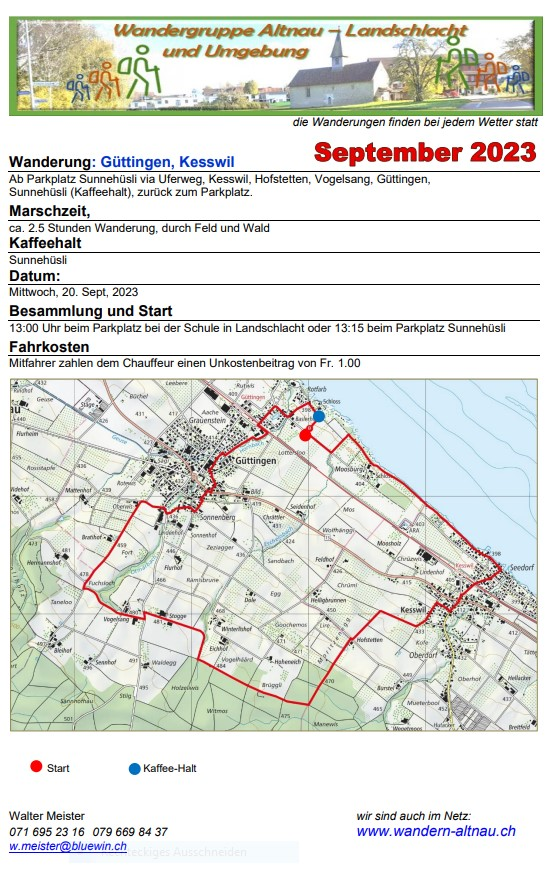 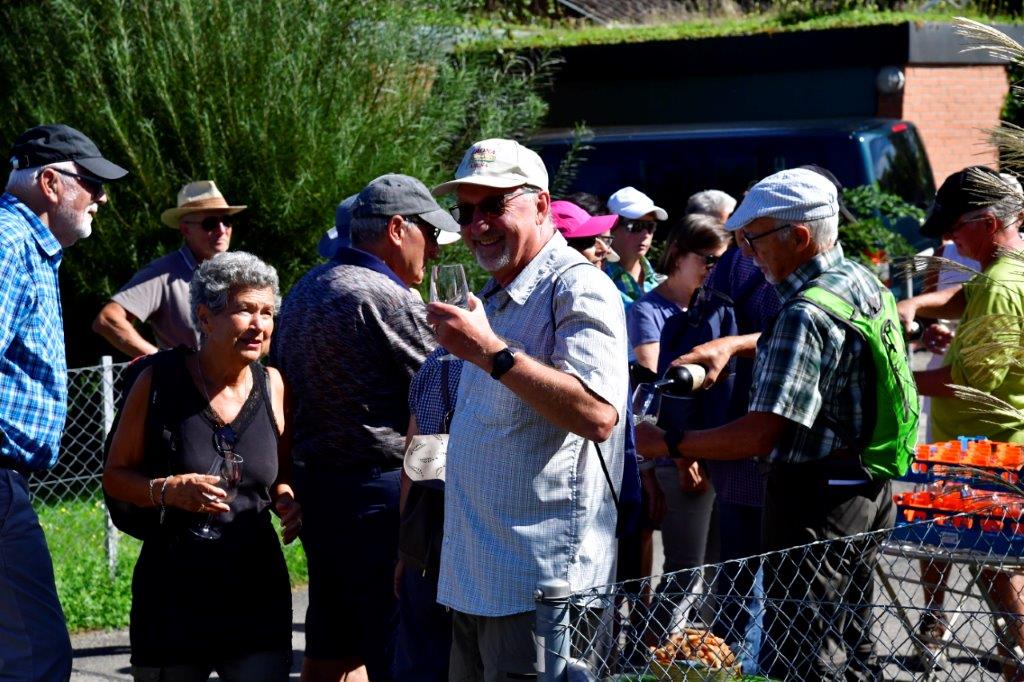 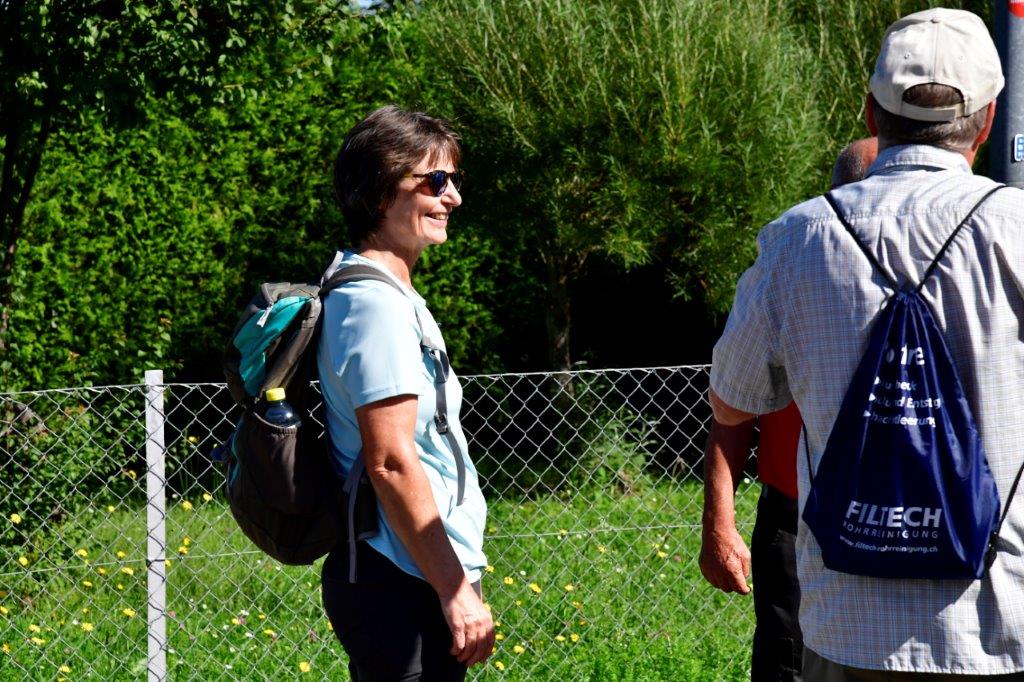 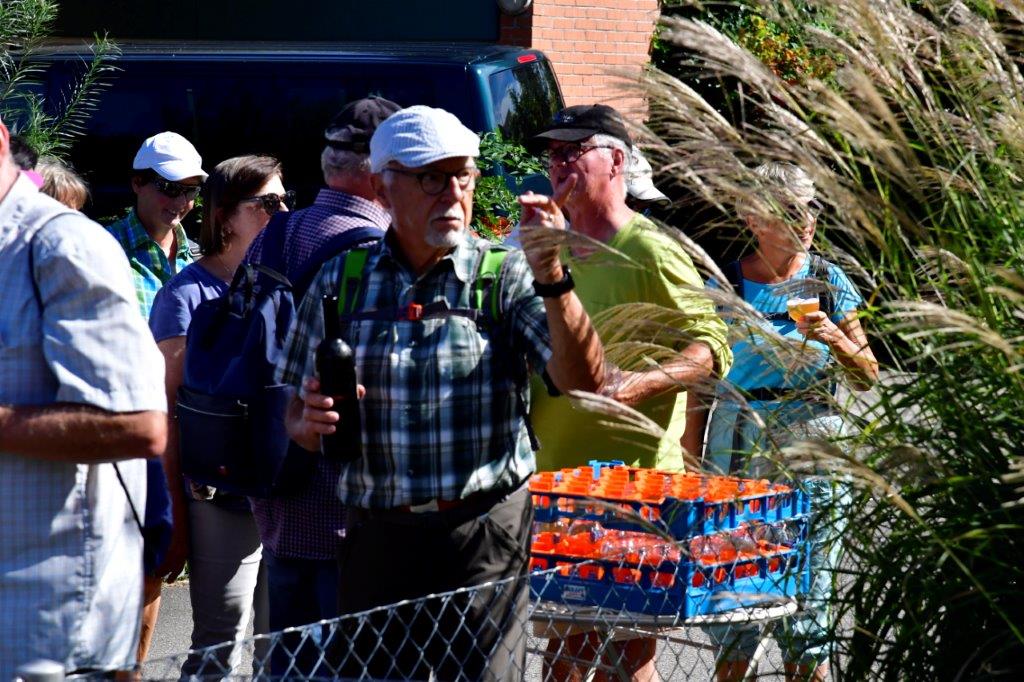 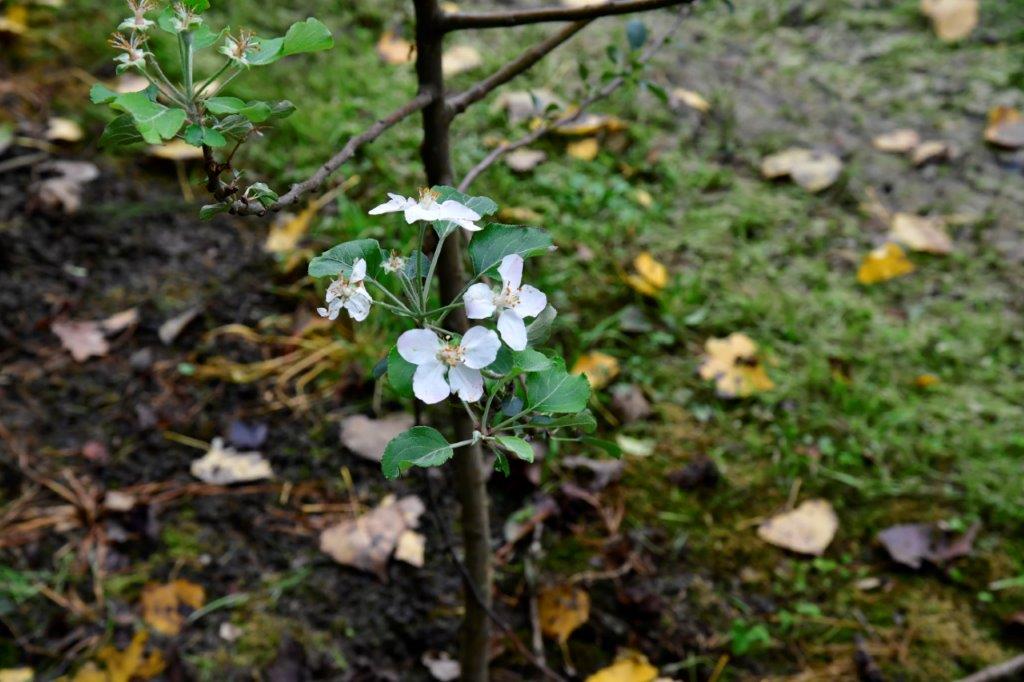 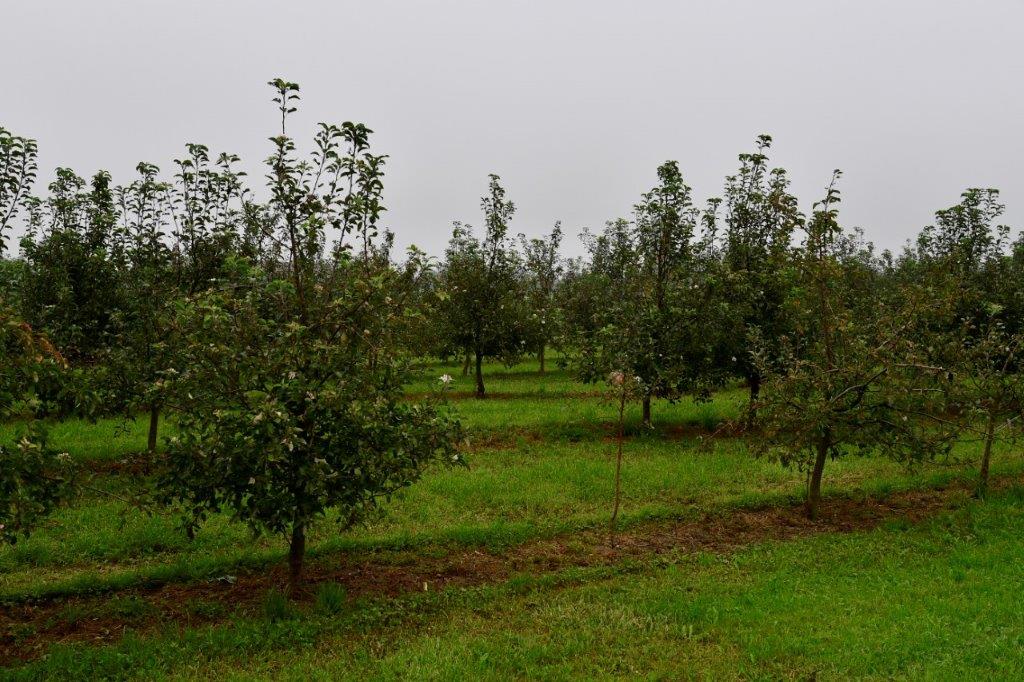 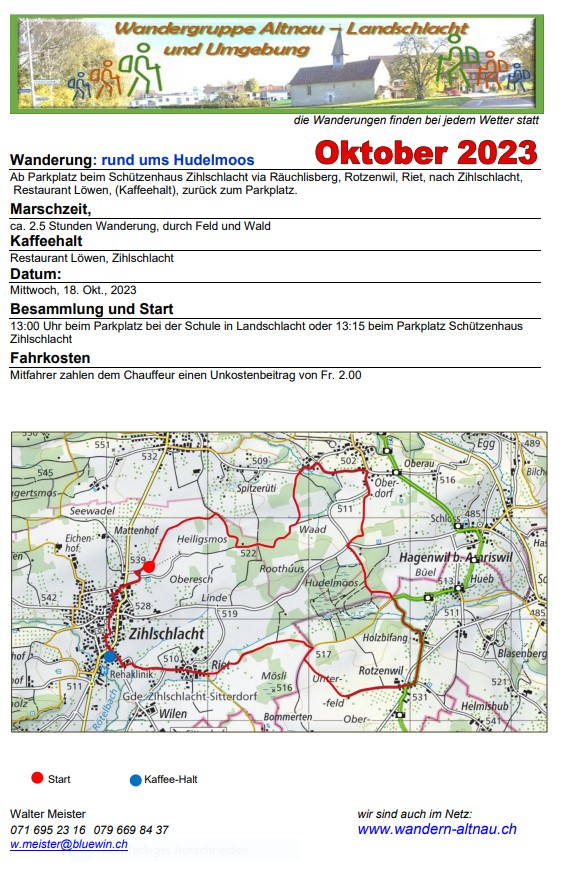 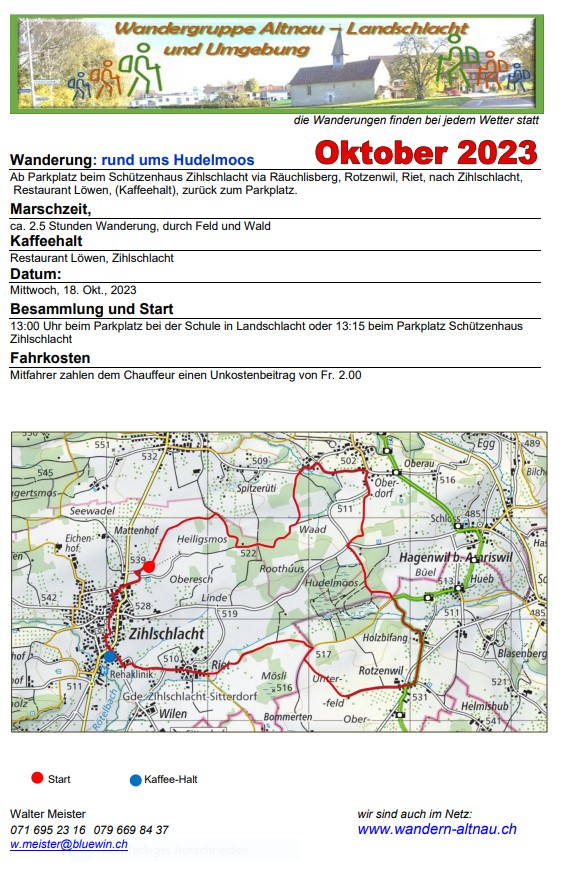 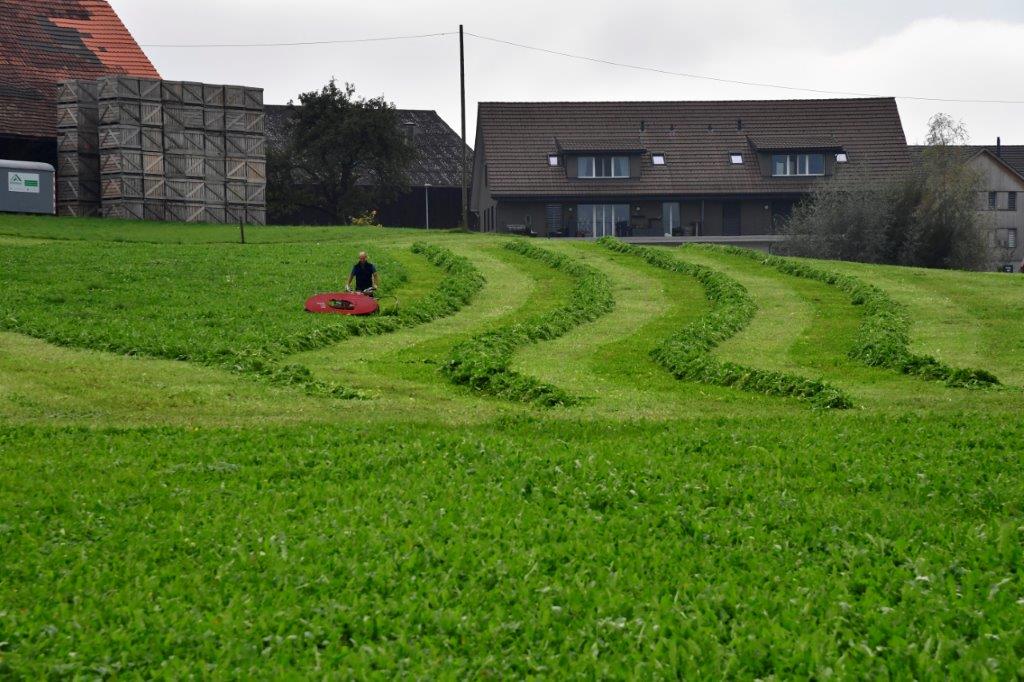 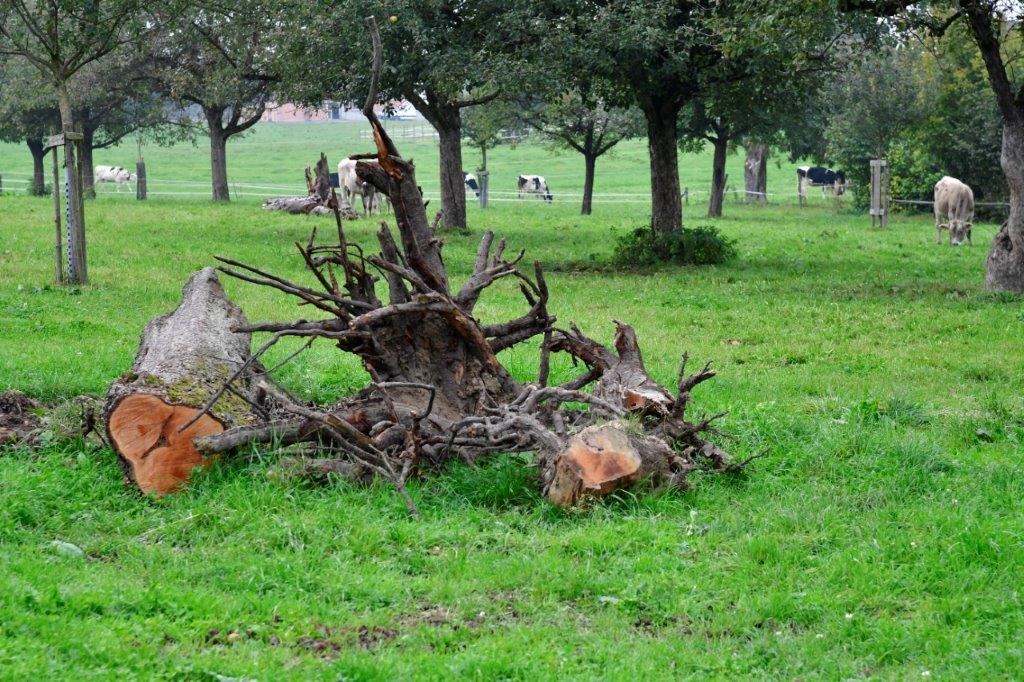 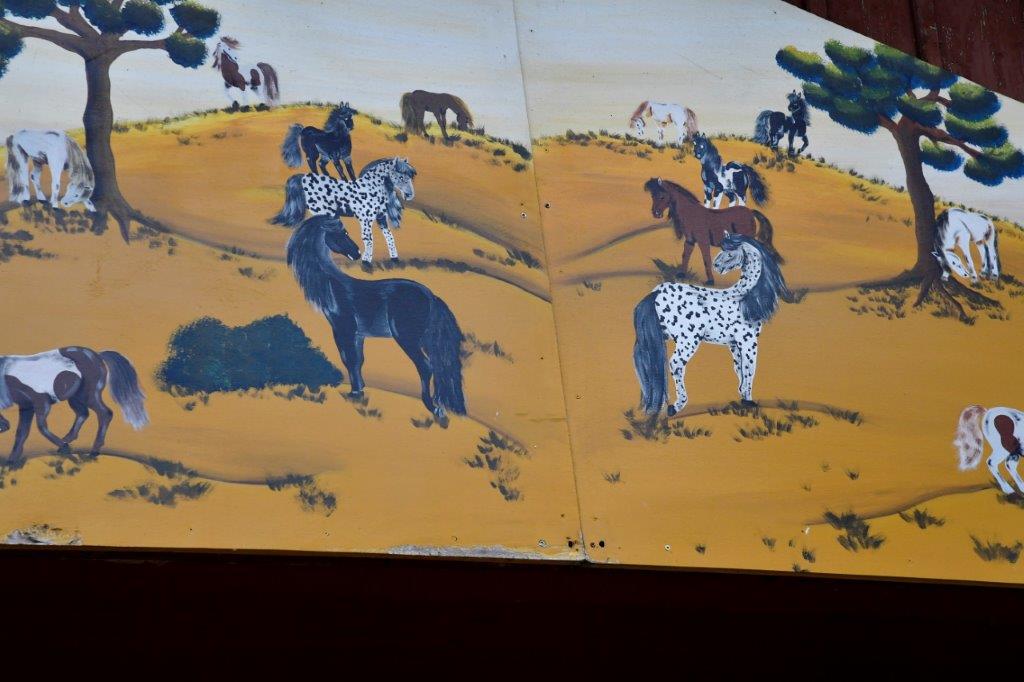 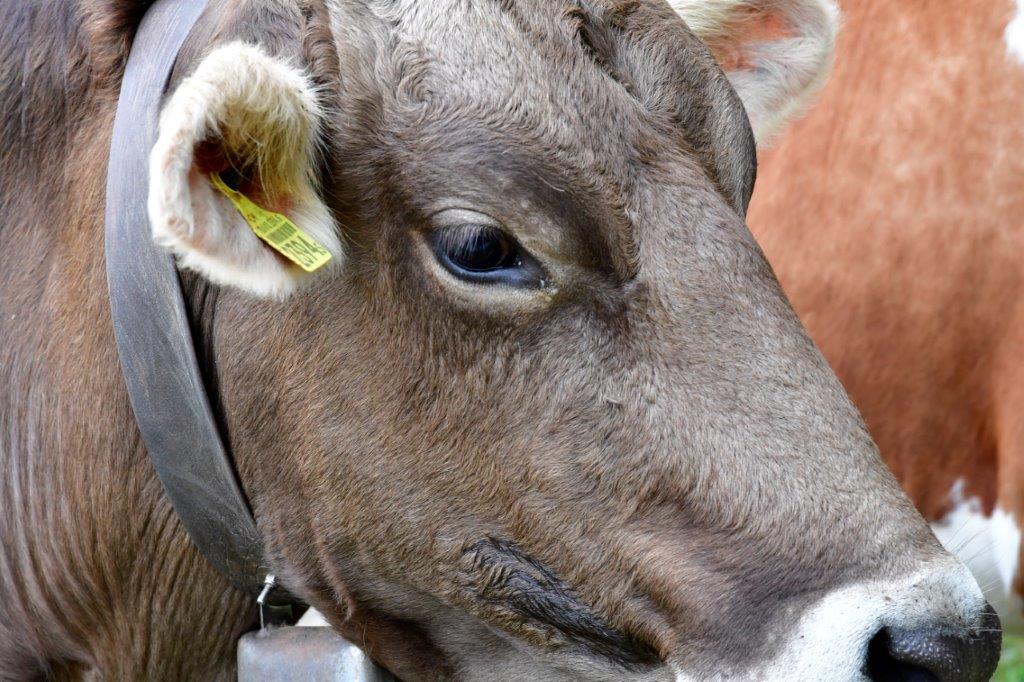 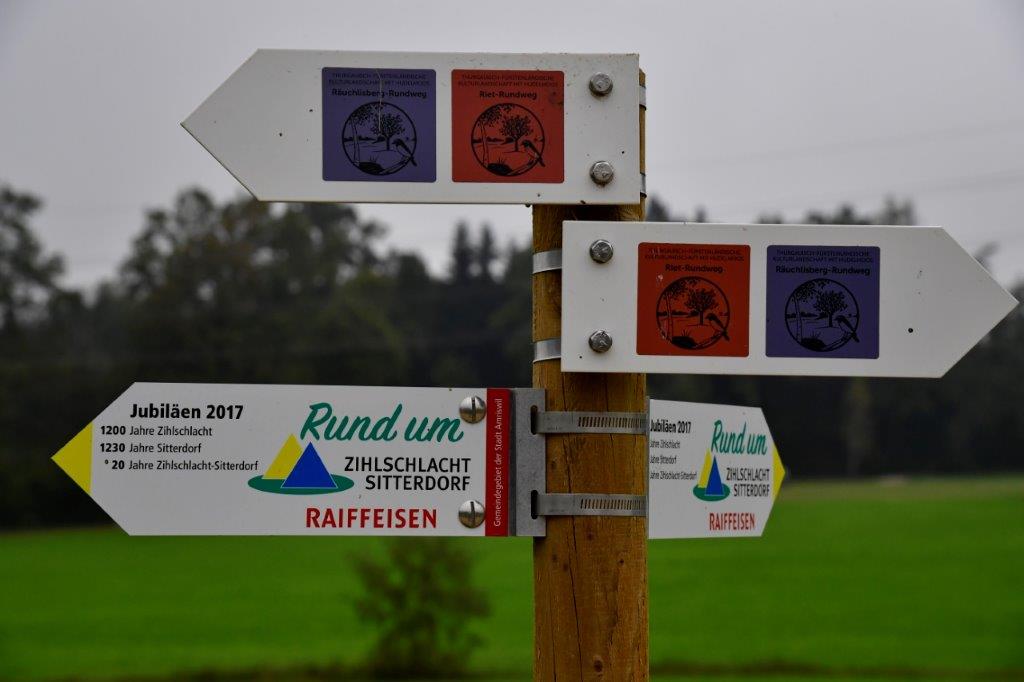 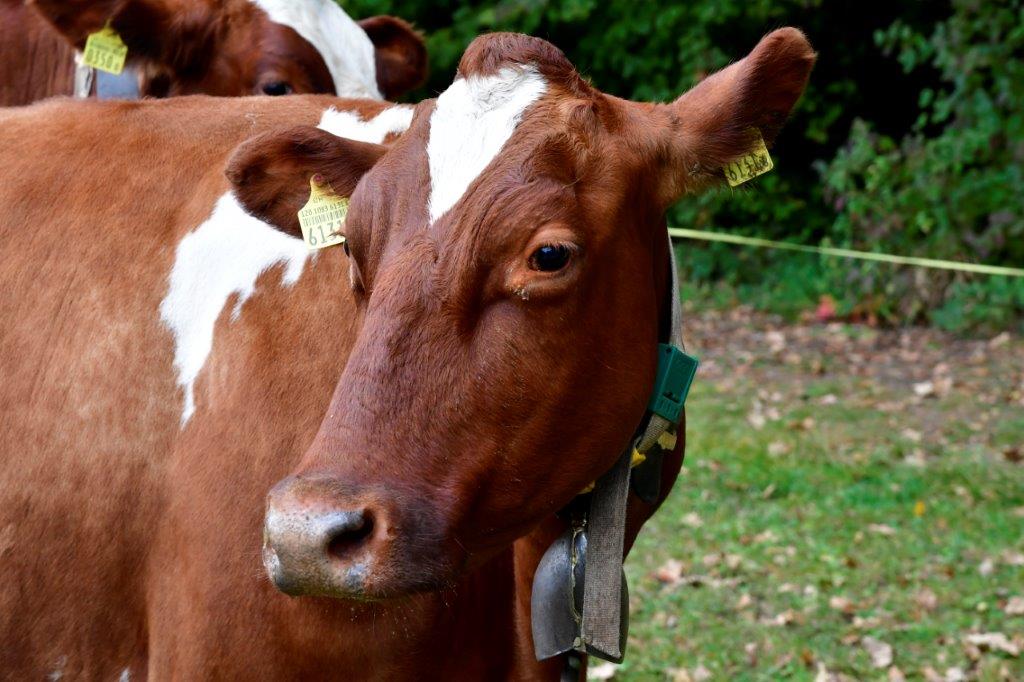 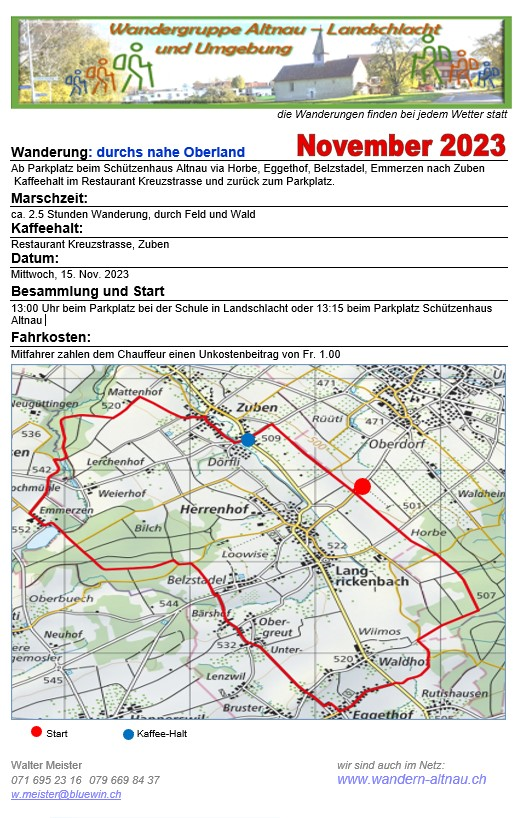 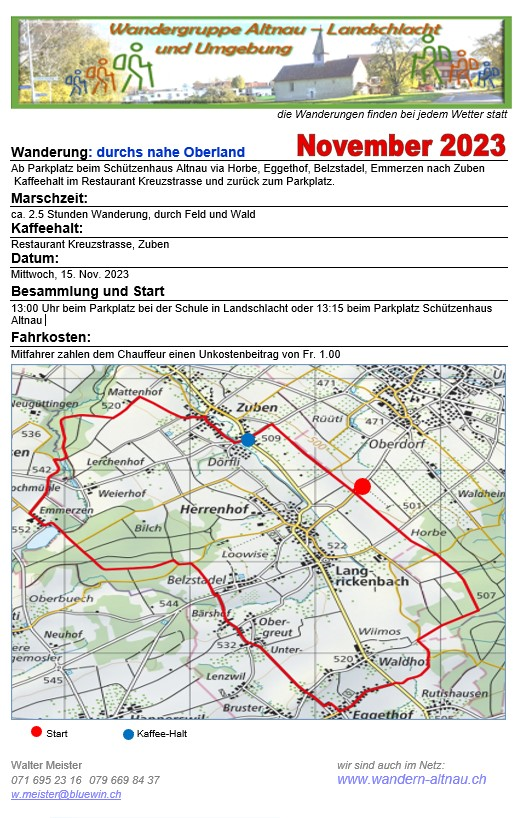 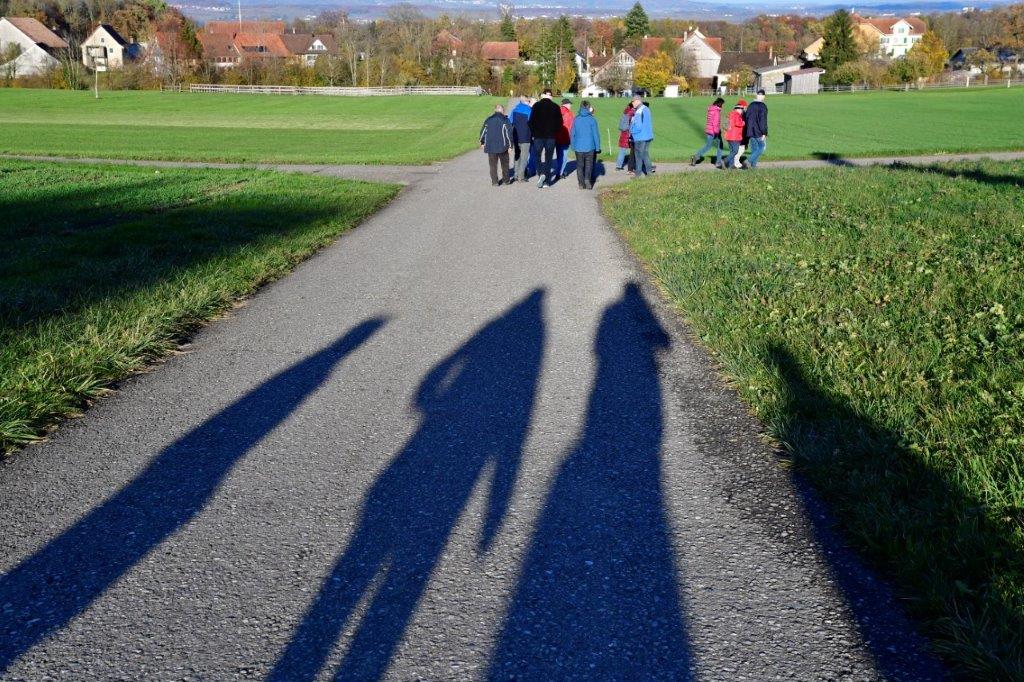 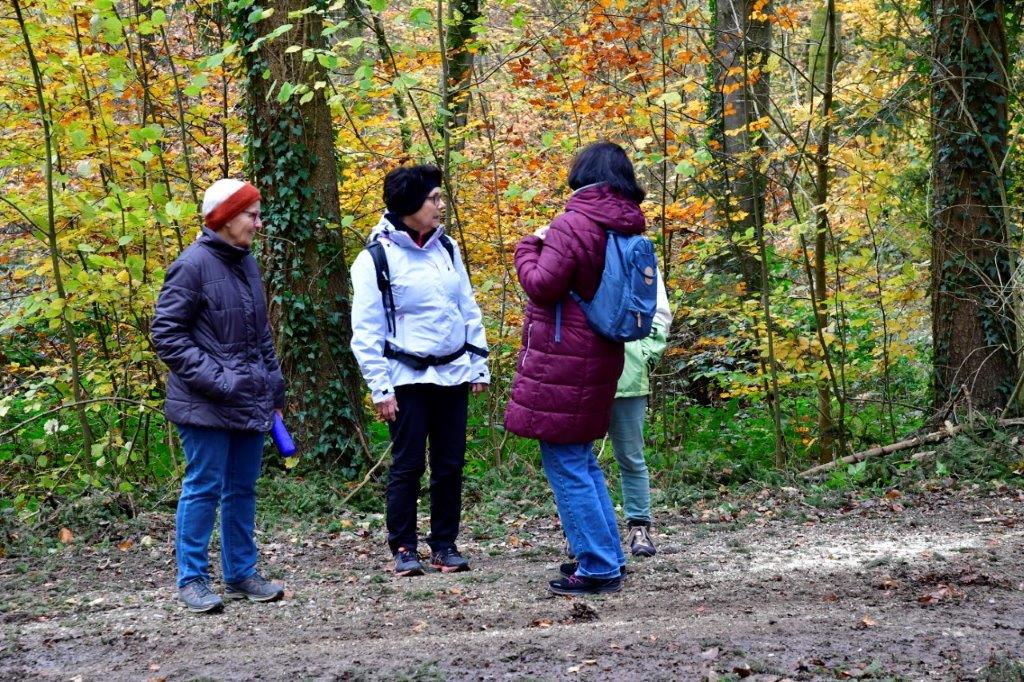 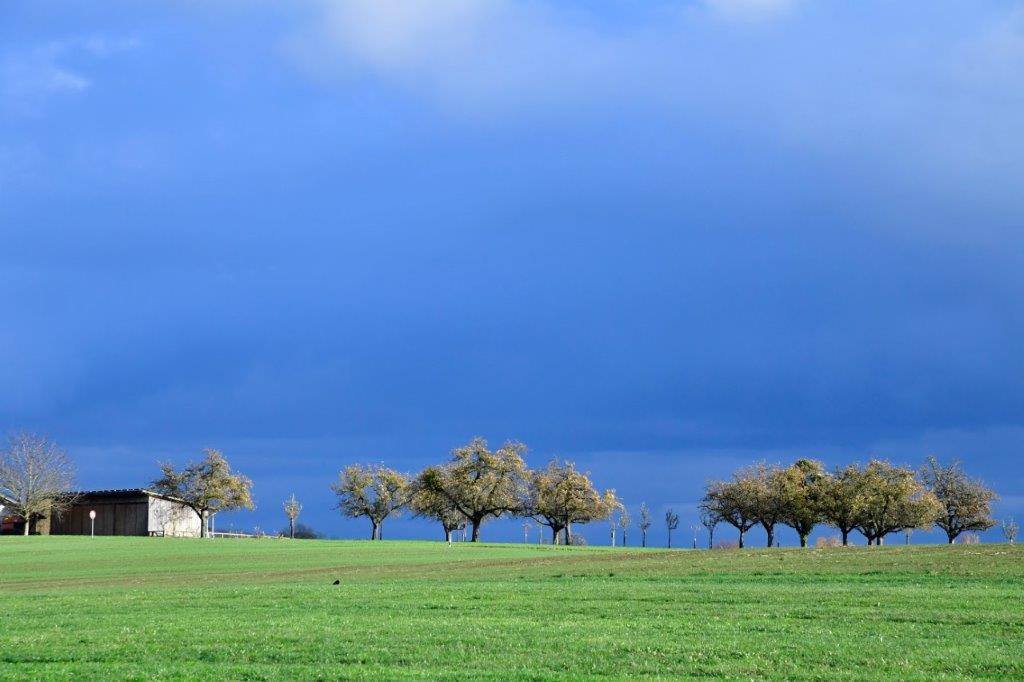 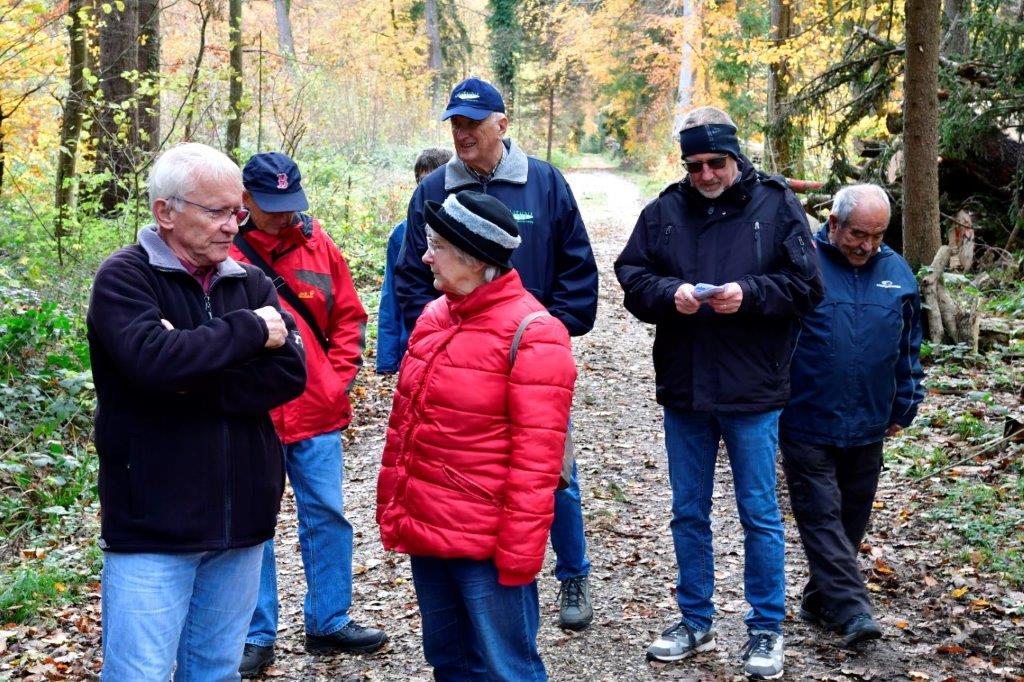 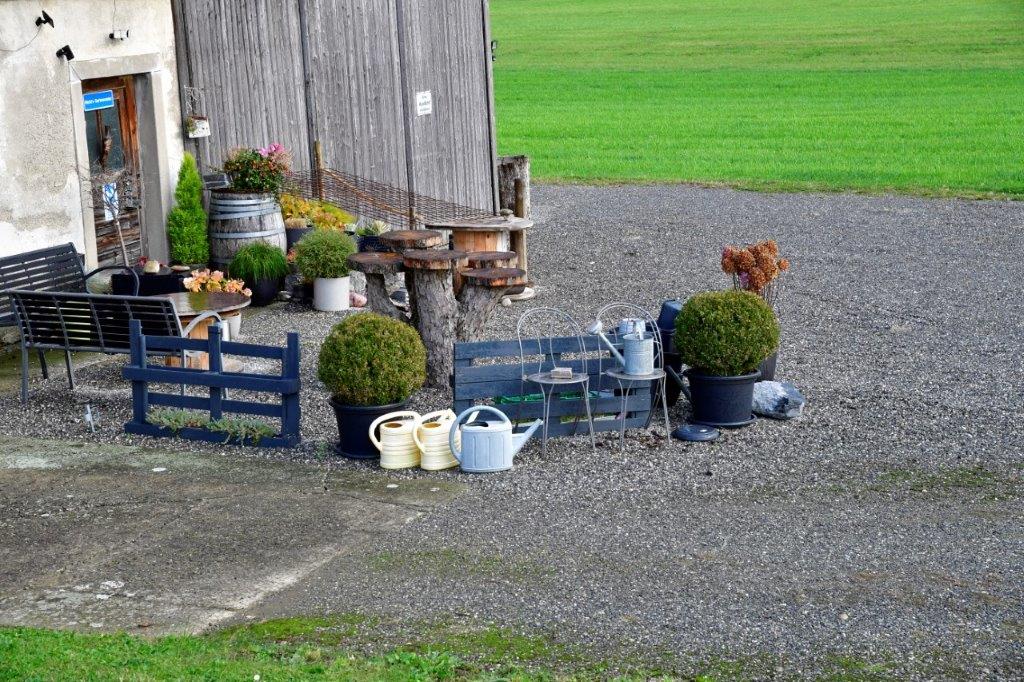 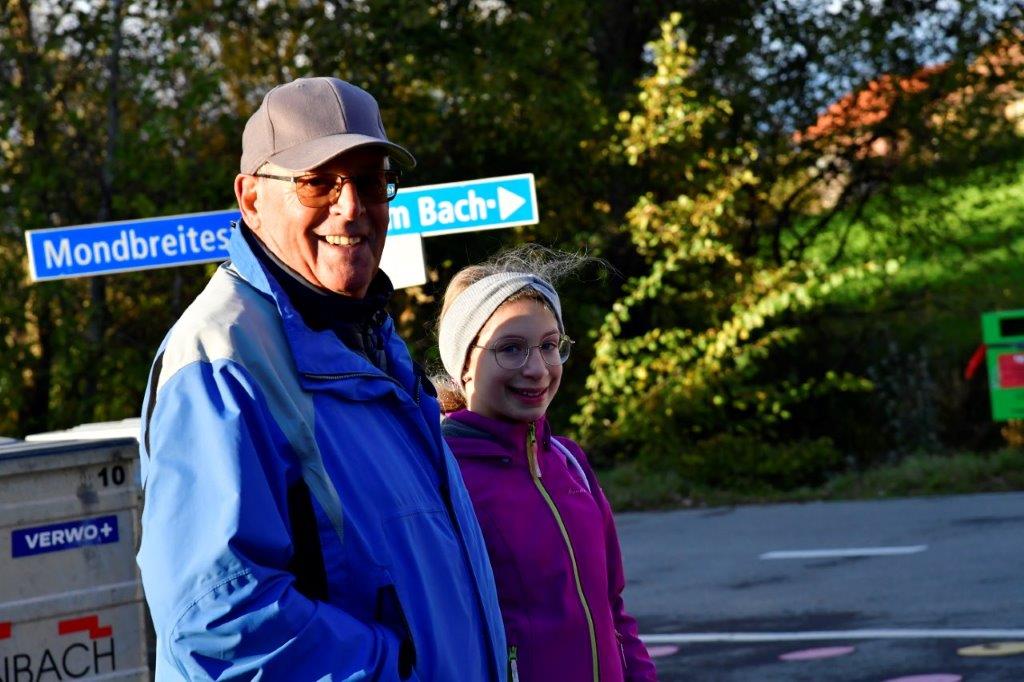 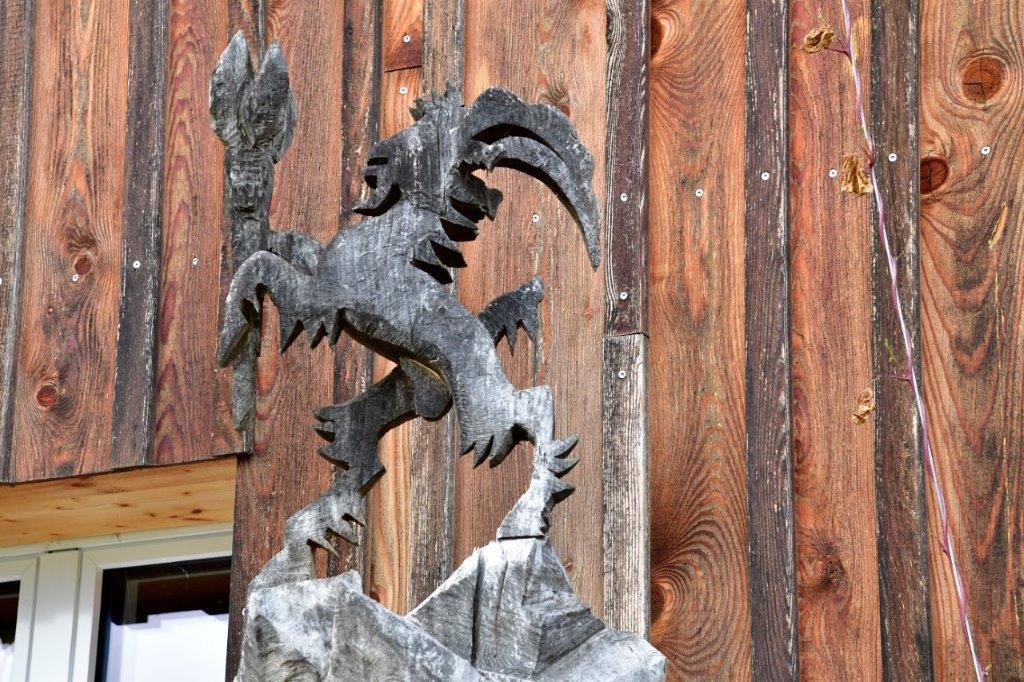 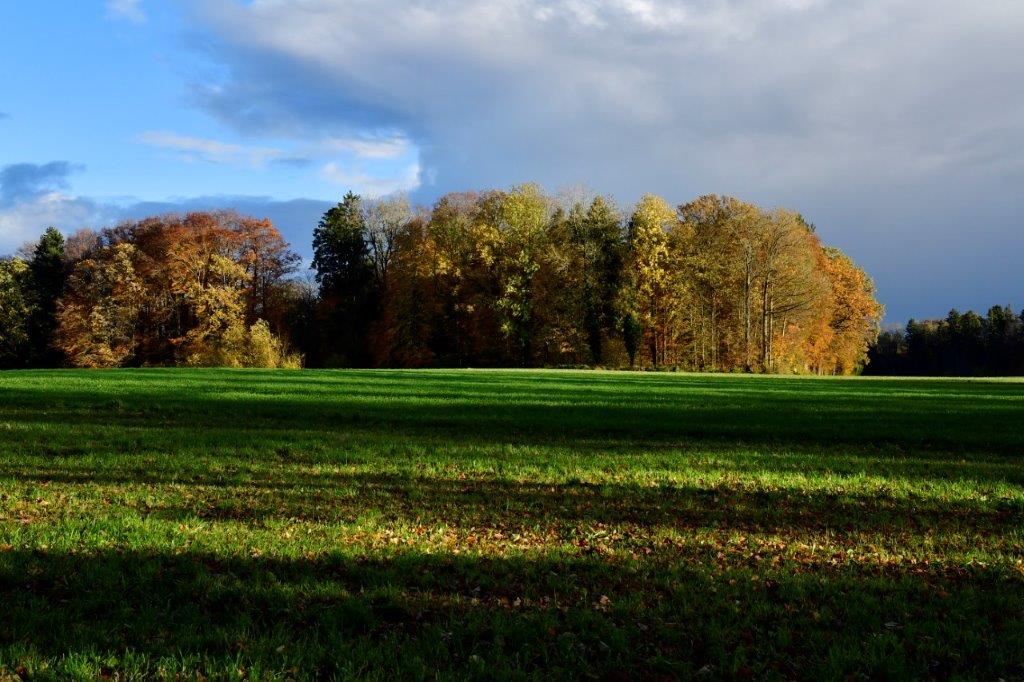 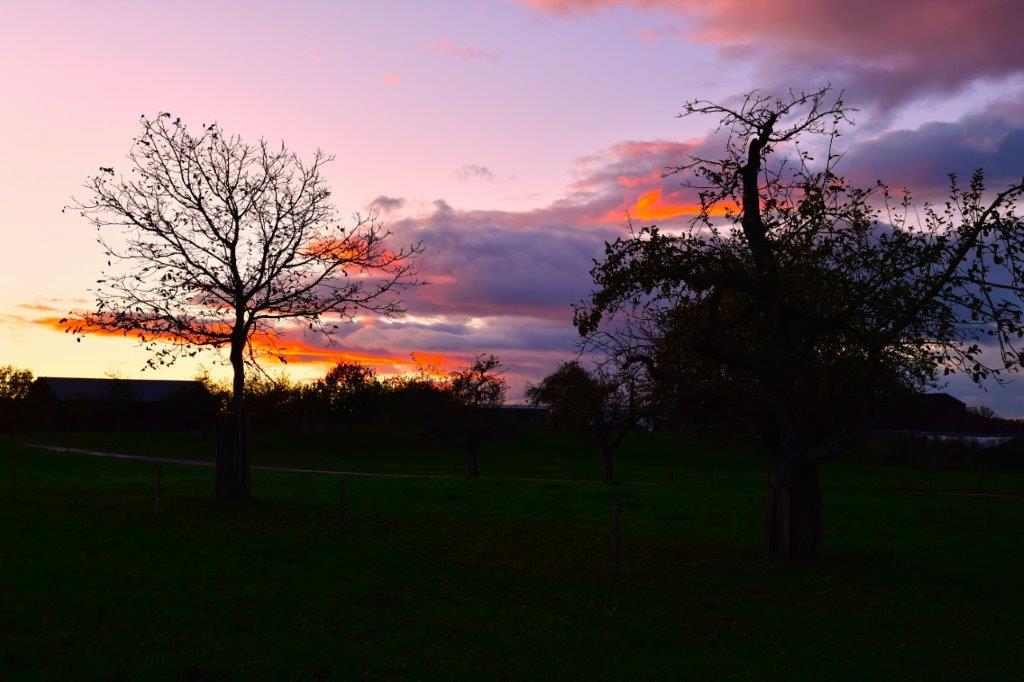 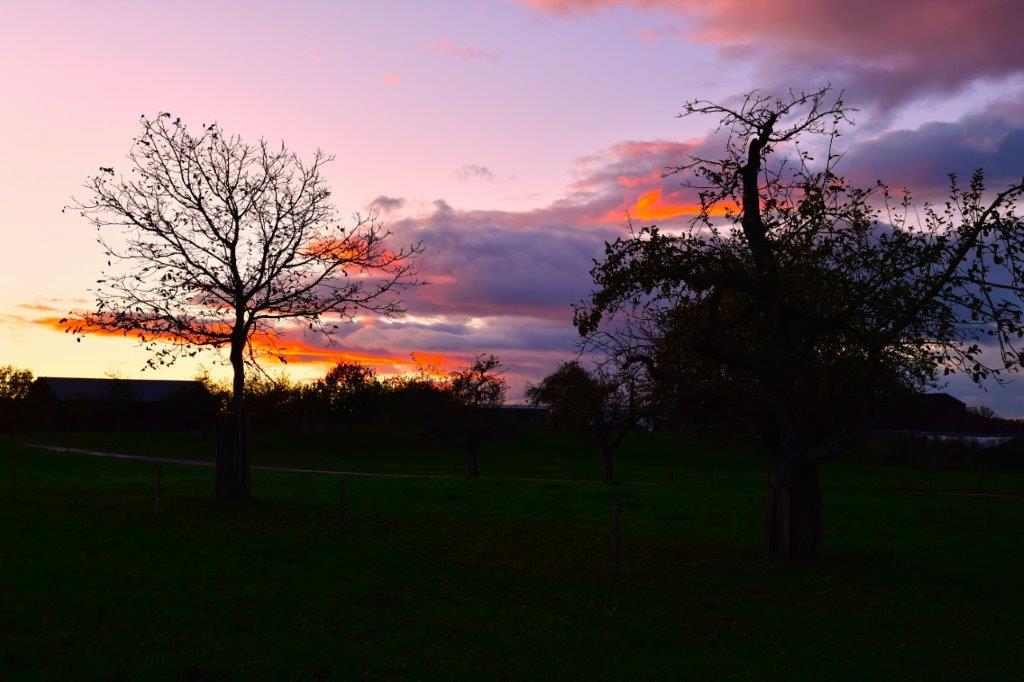 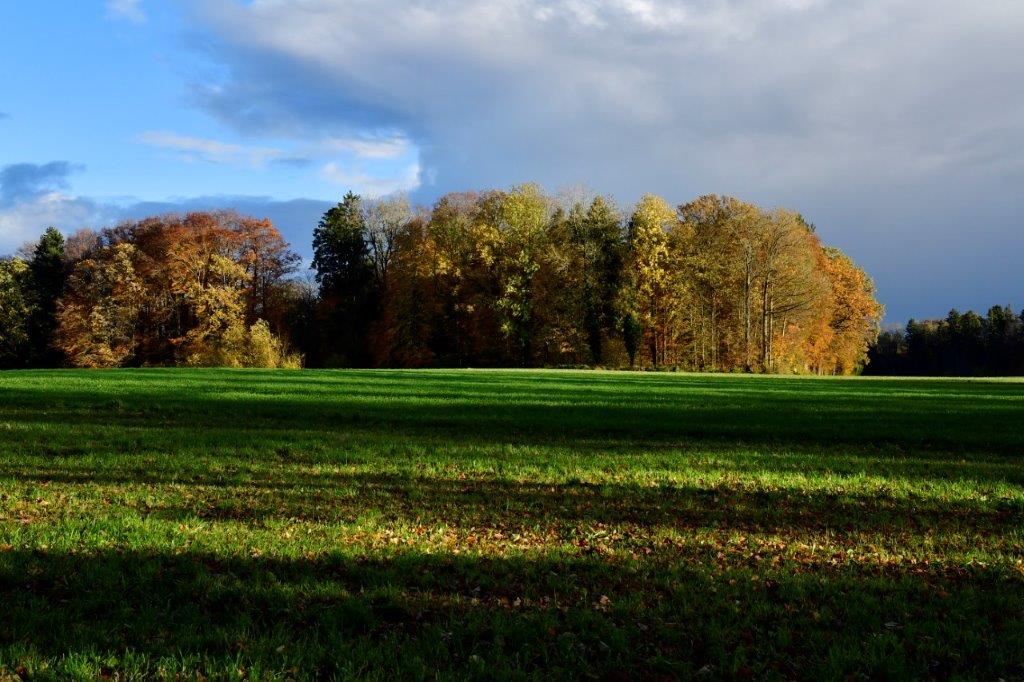